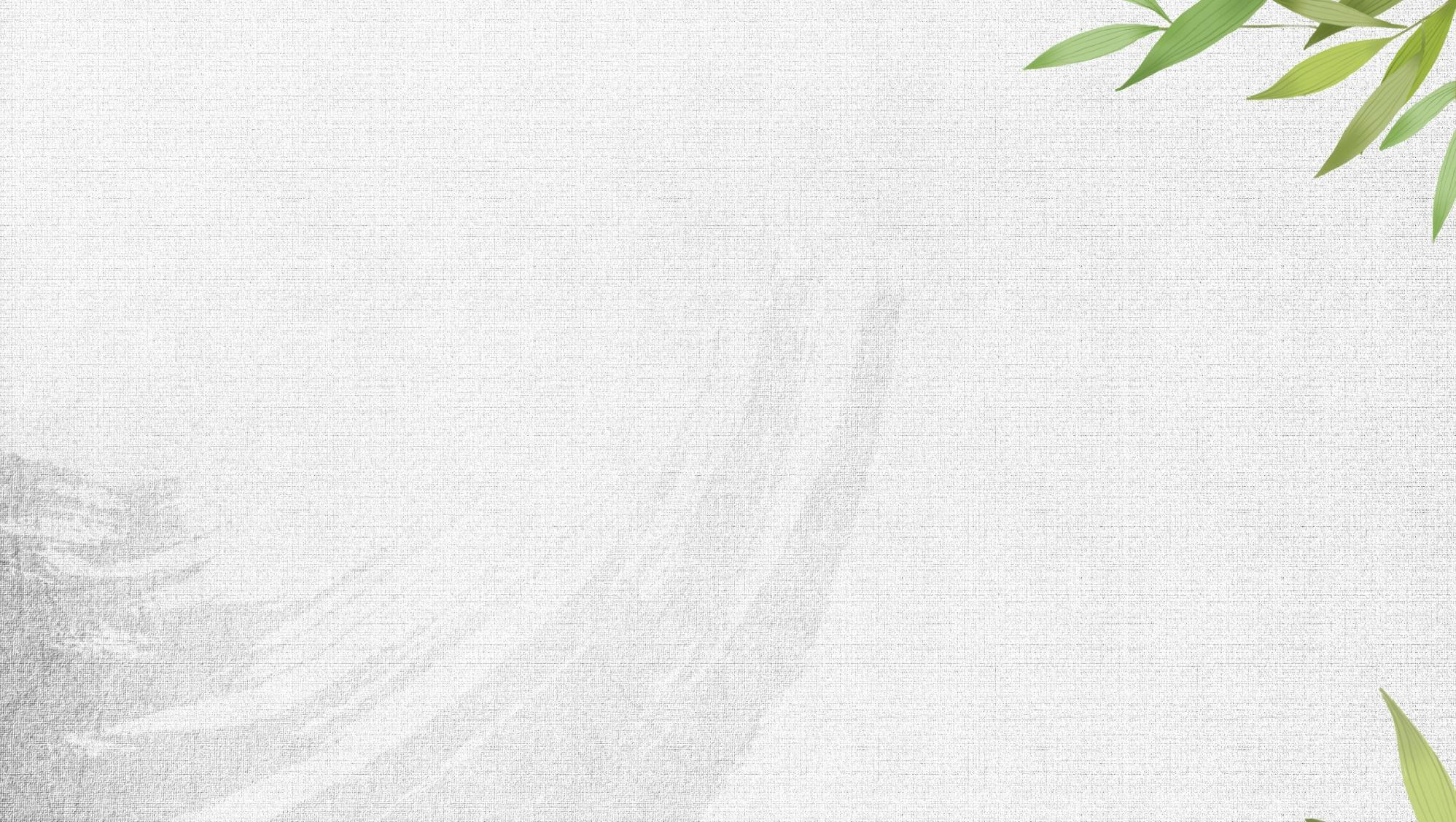 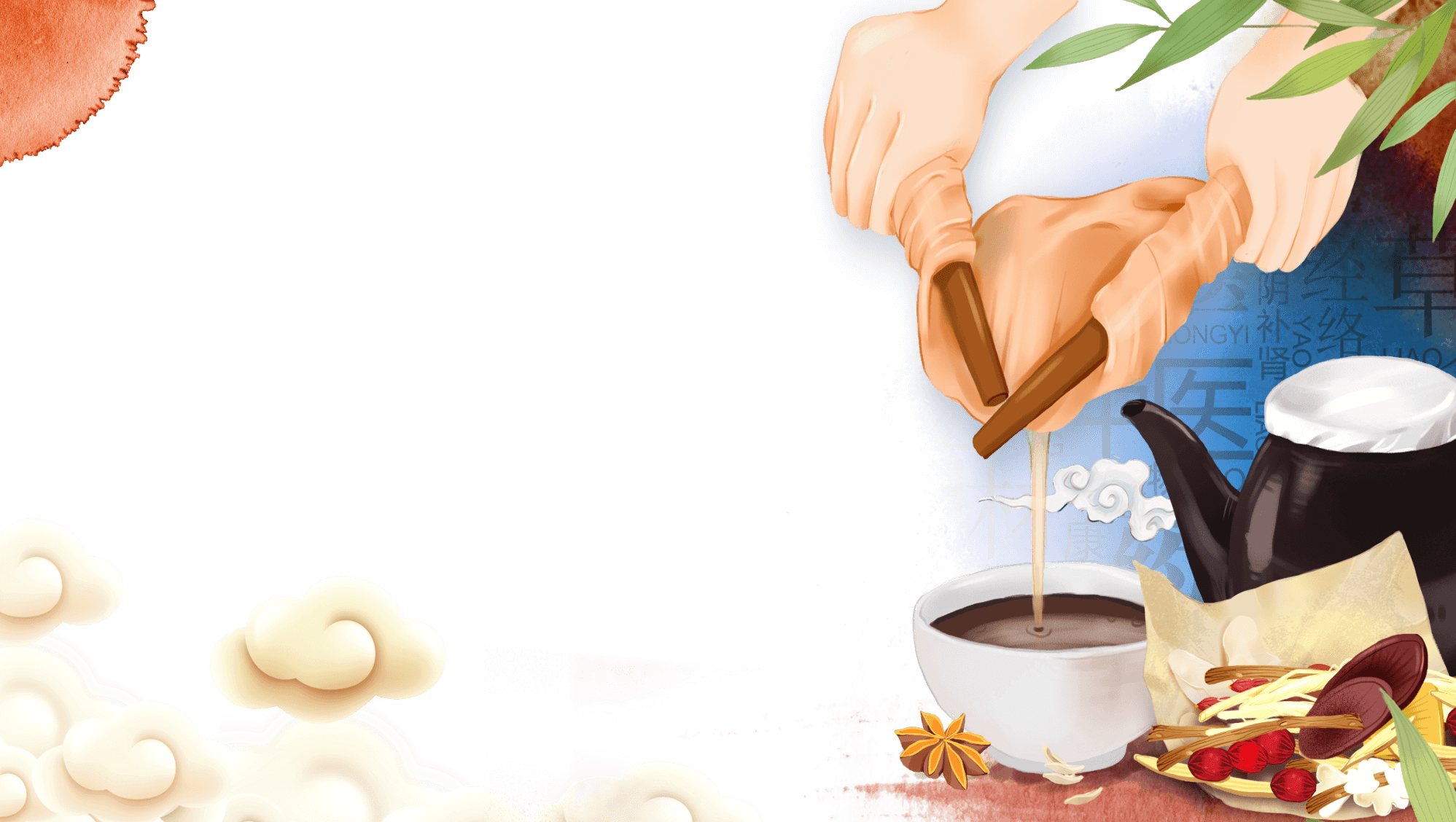 医乃仁术 仁爱救人
中医养生
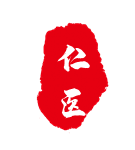 主讲人：PPT818
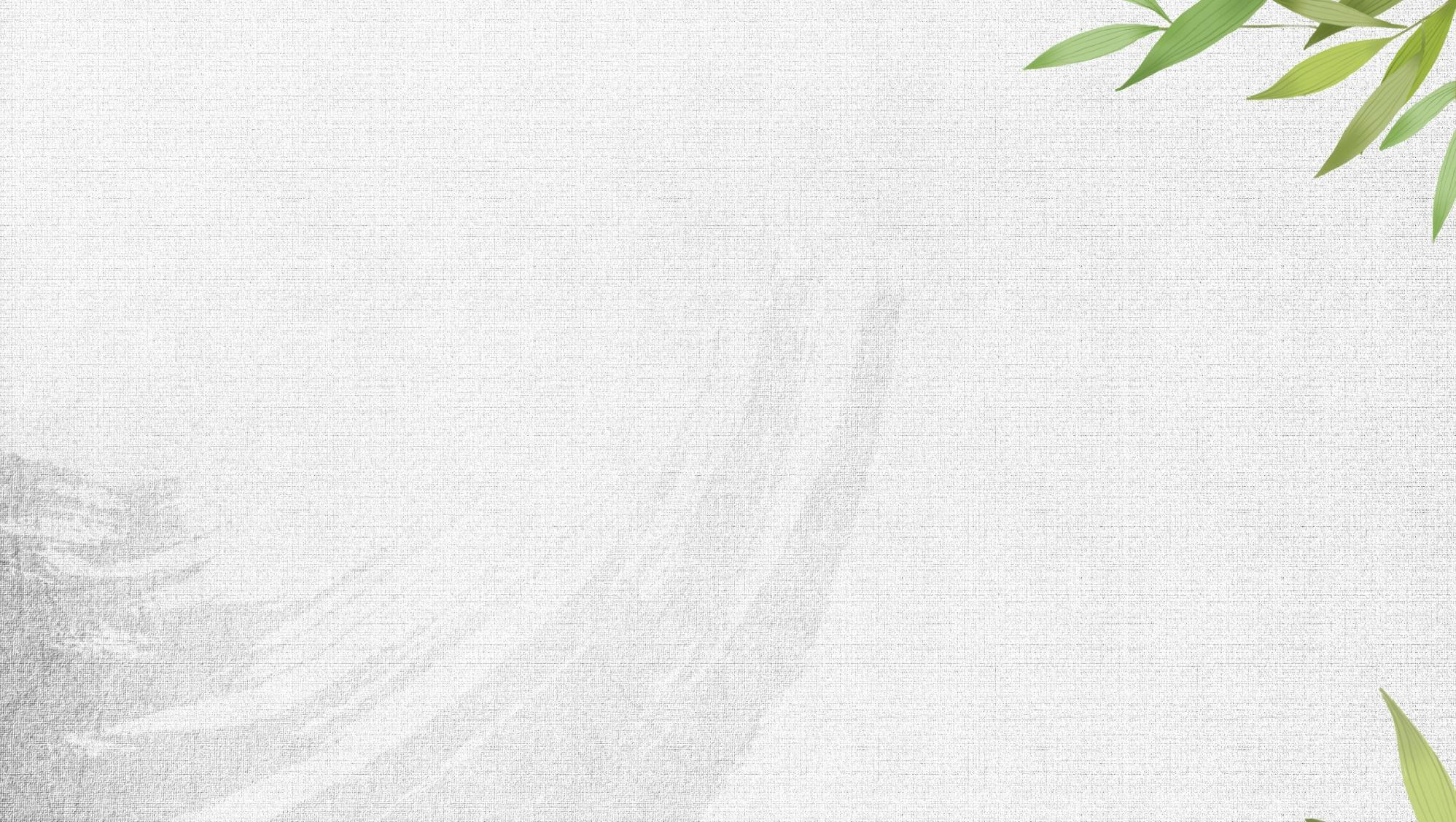 目录
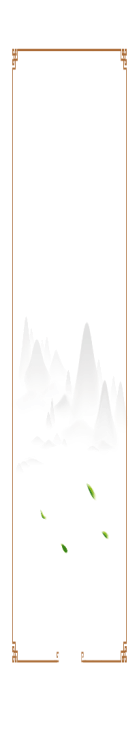 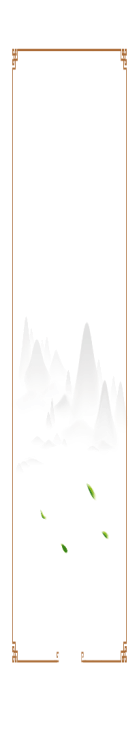 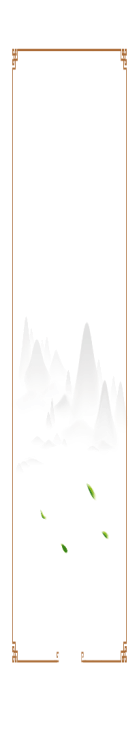 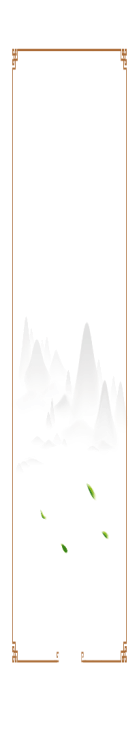 壹
贰
叁
肆
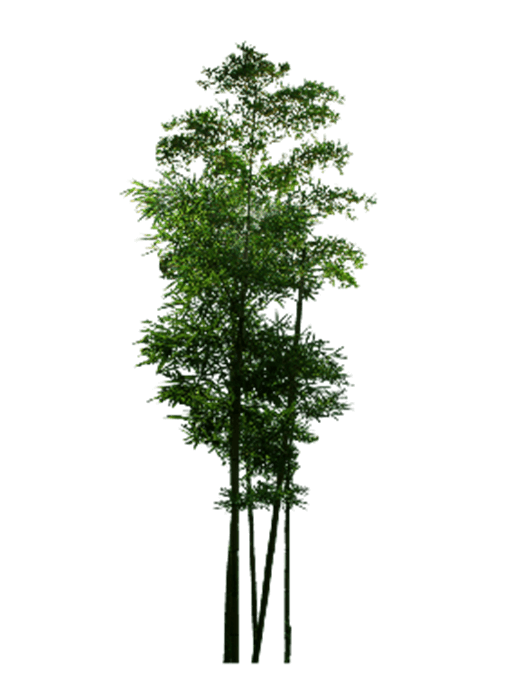 输入标题
输入标题
输入标题
输入标题
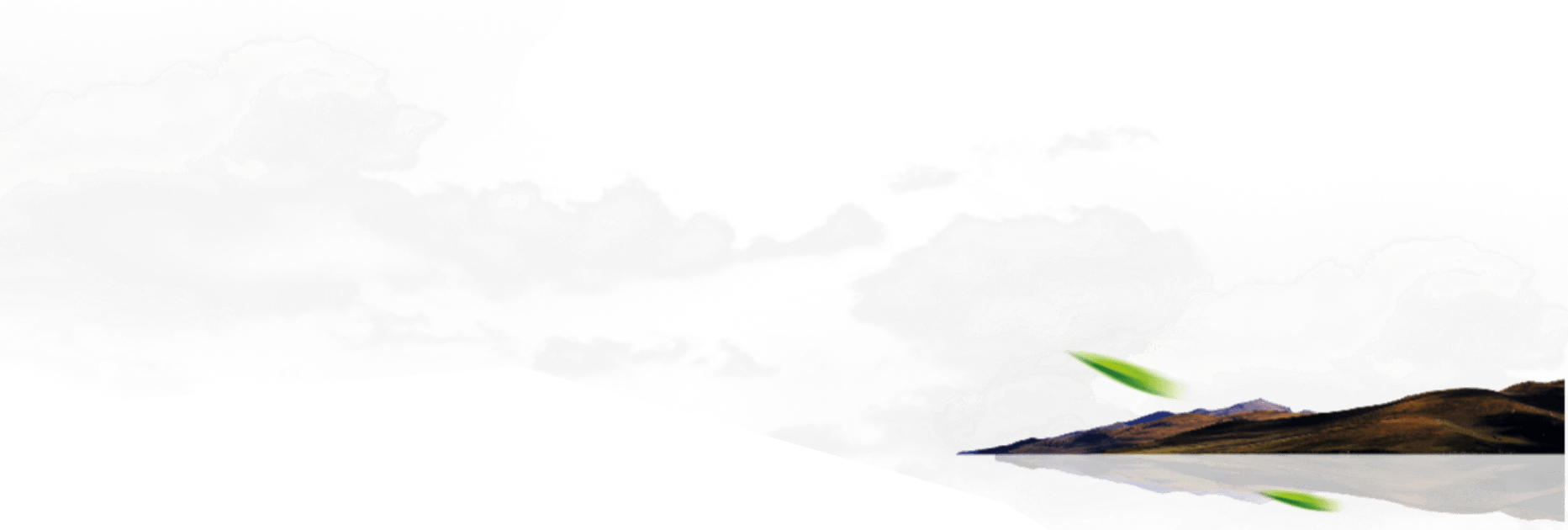 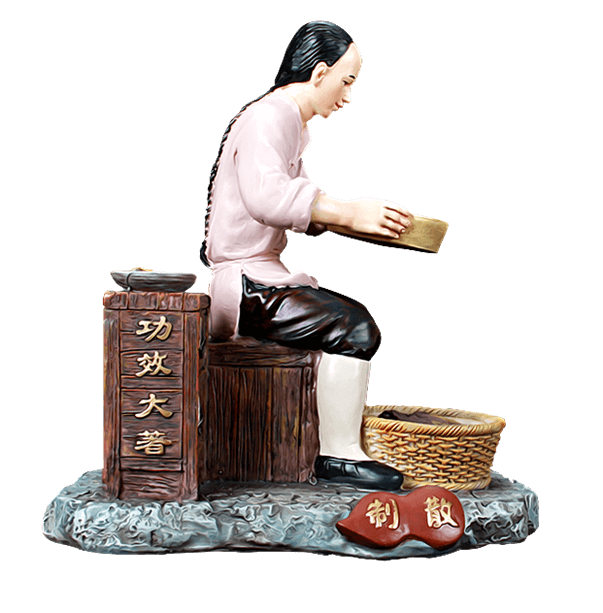 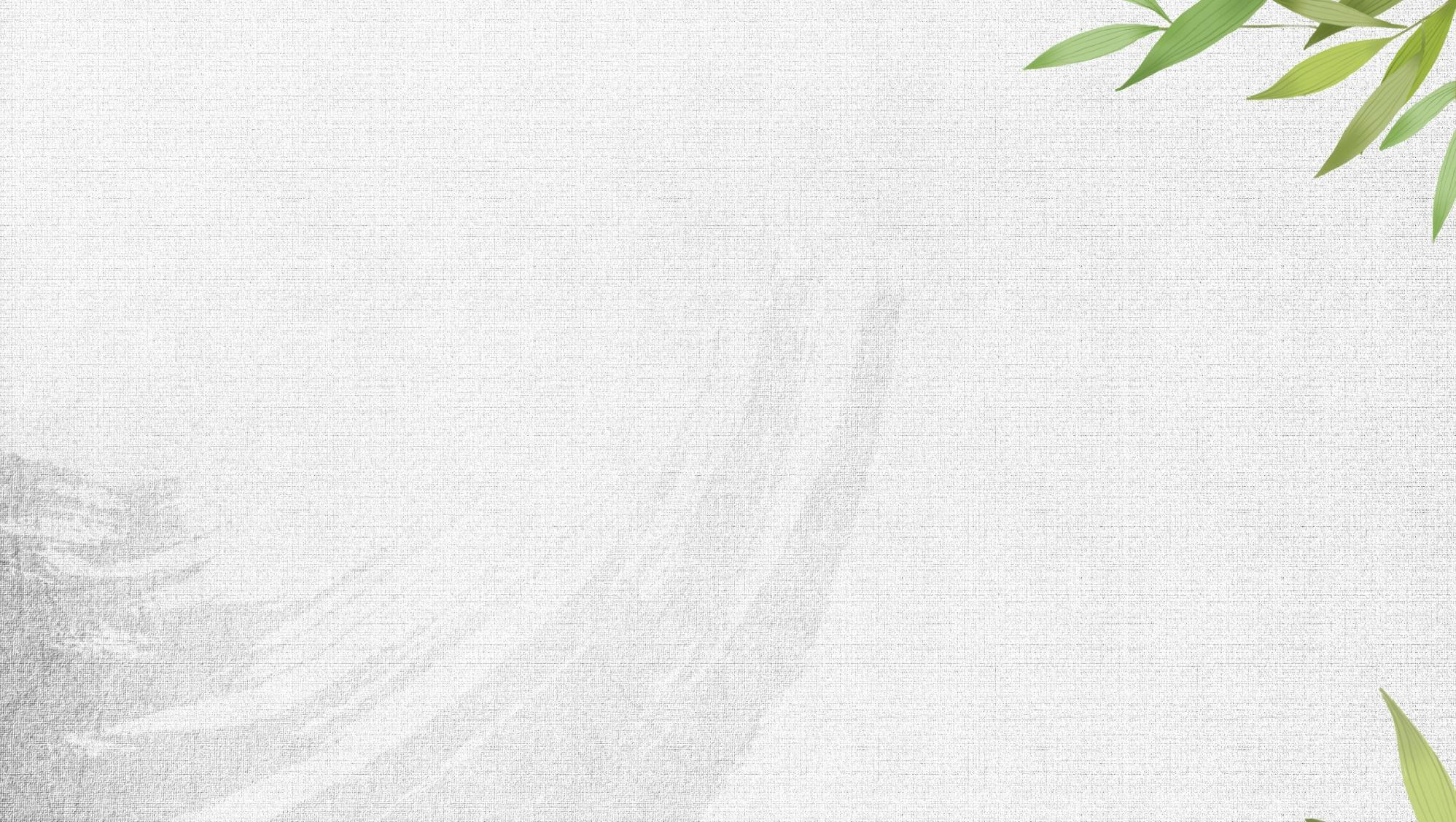 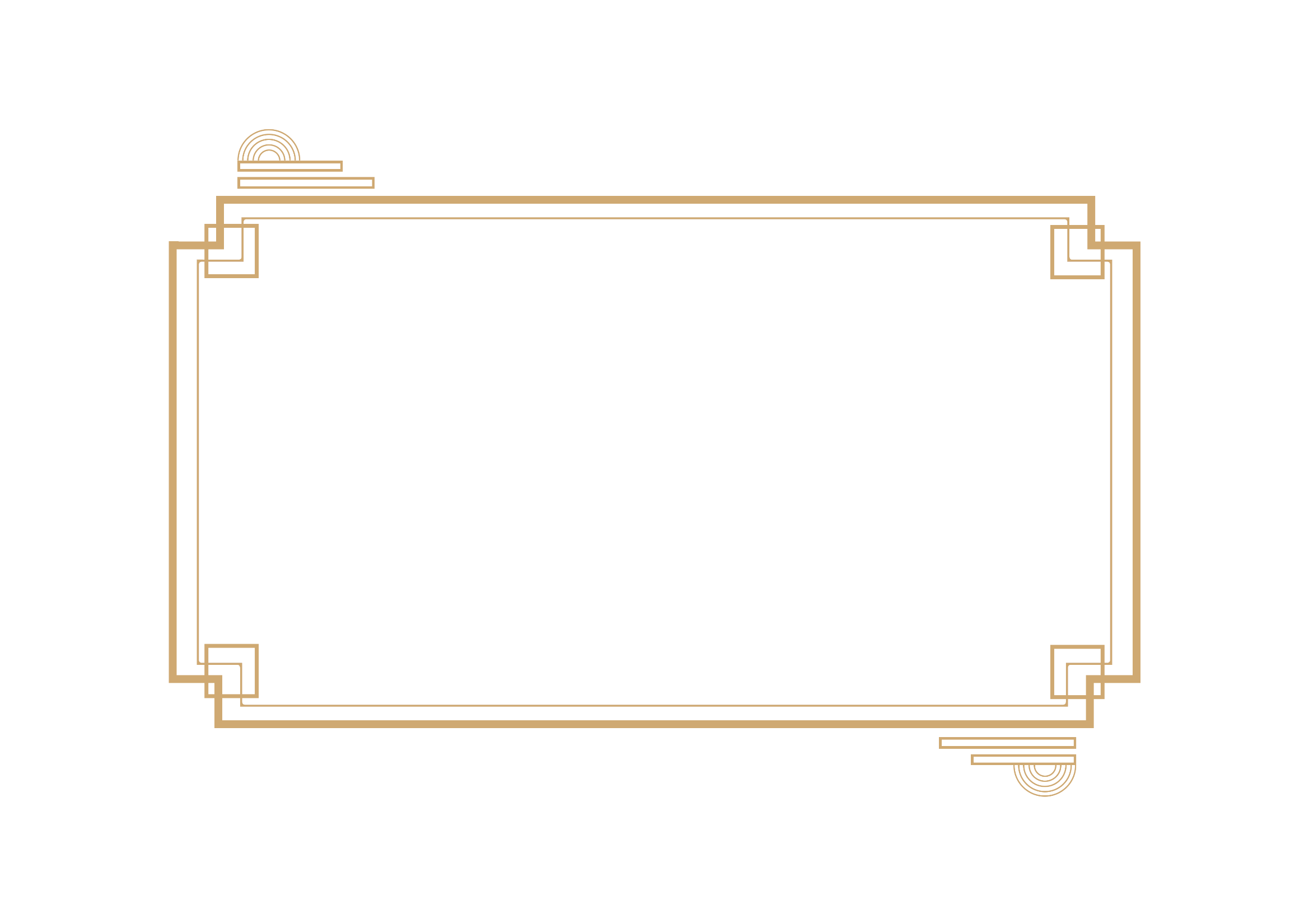 壹
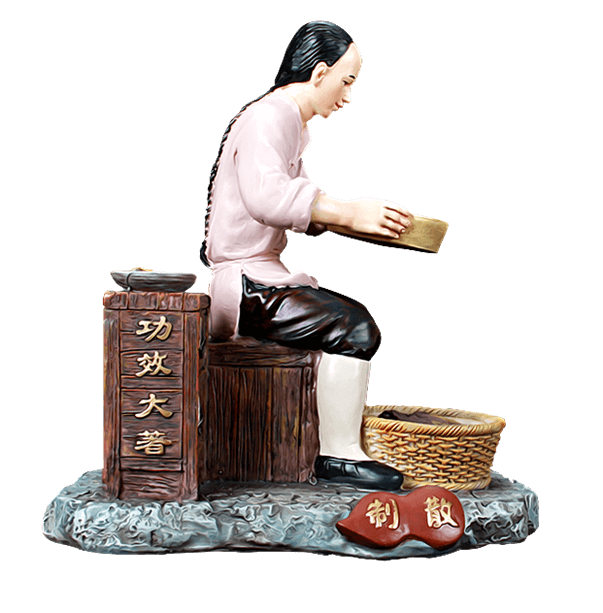 输入标题
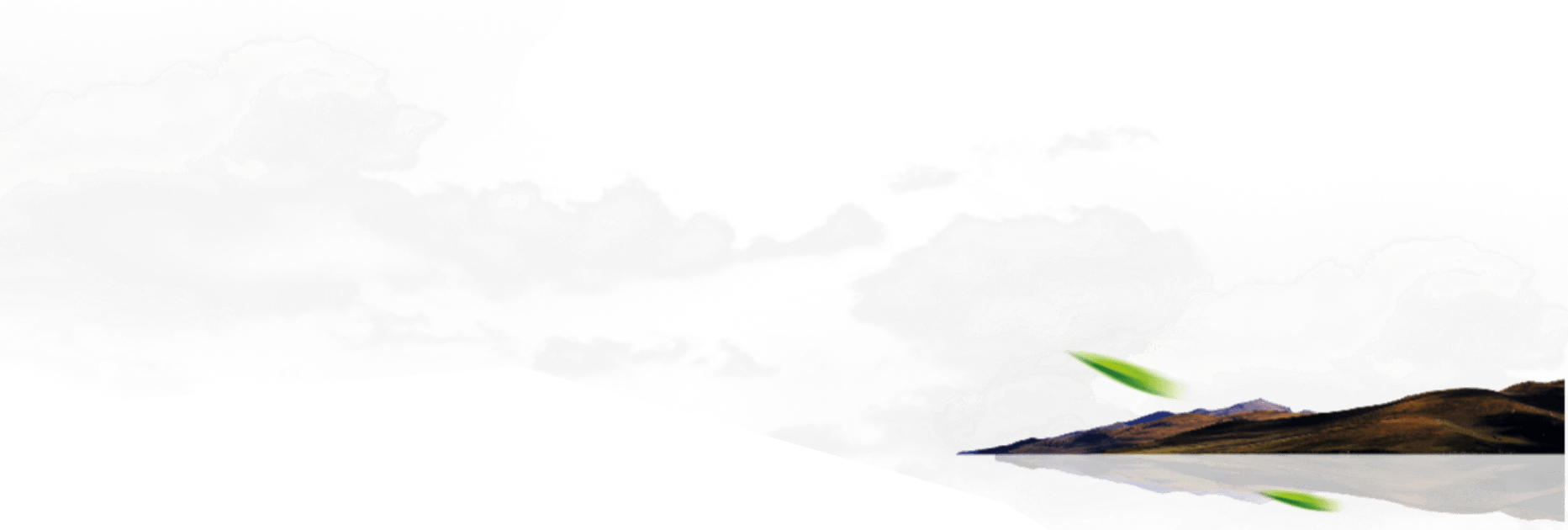 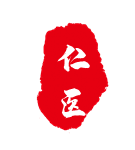 医乃仁术 仁爱救人
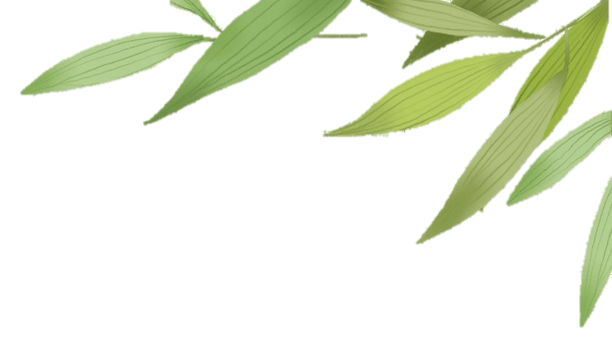 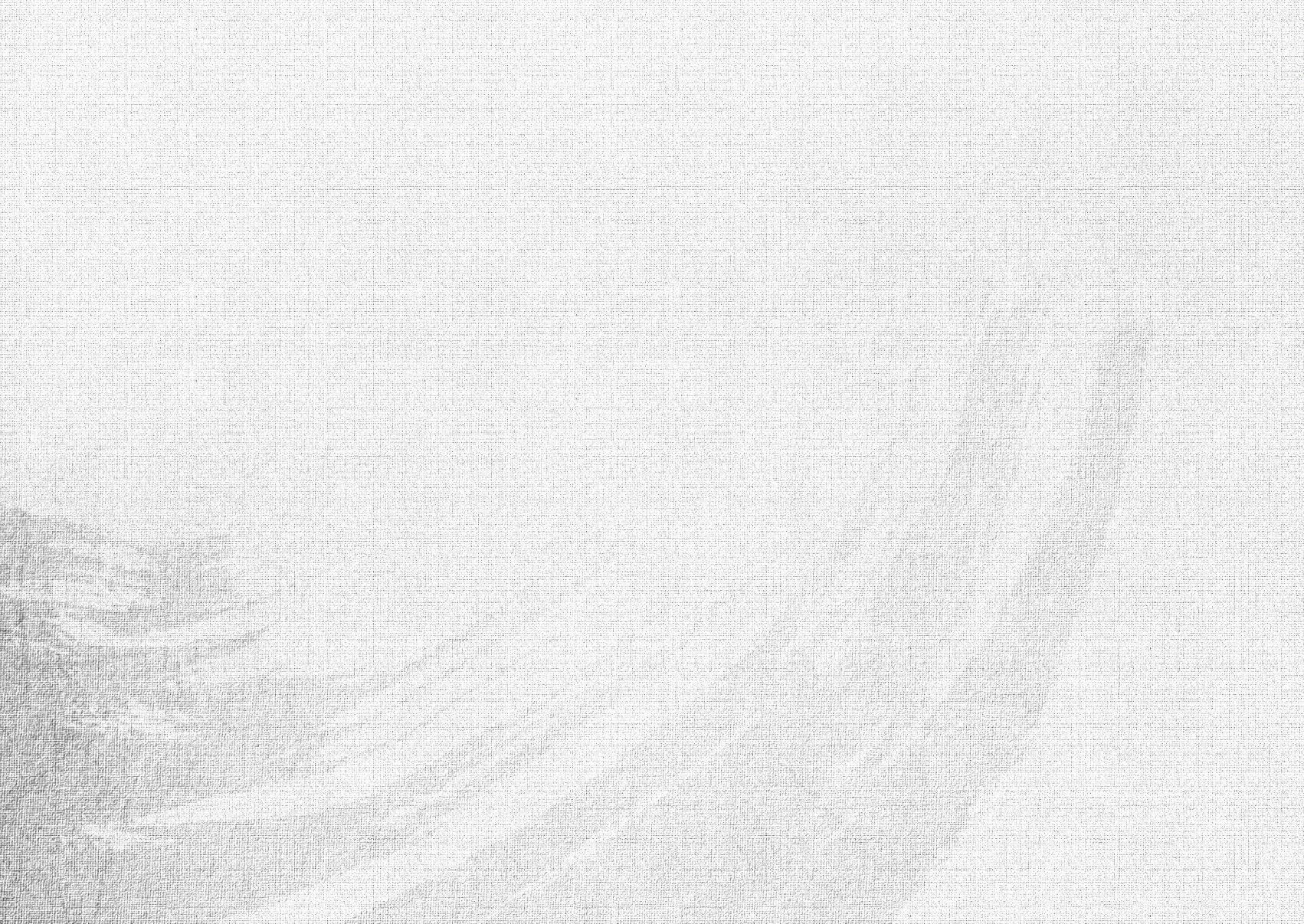 输入标题
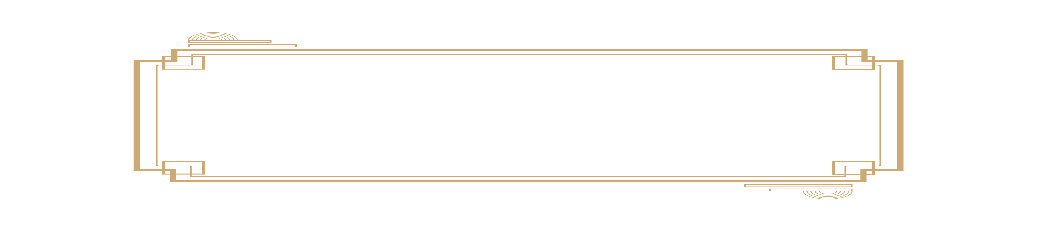 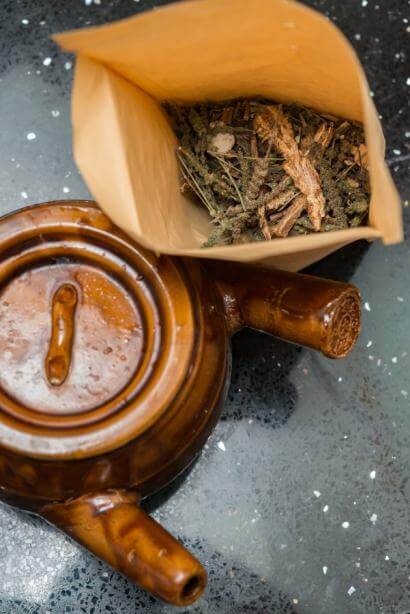 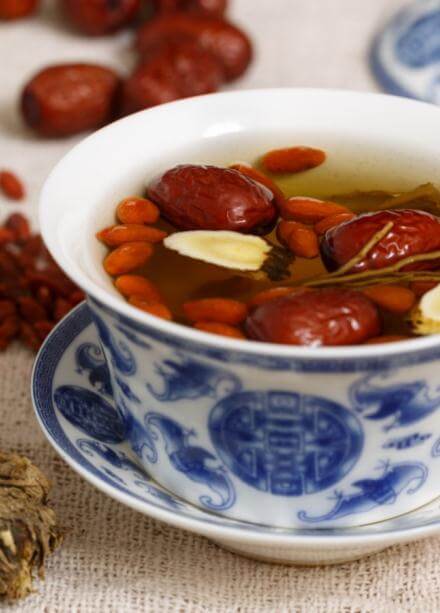 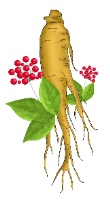 输入标题
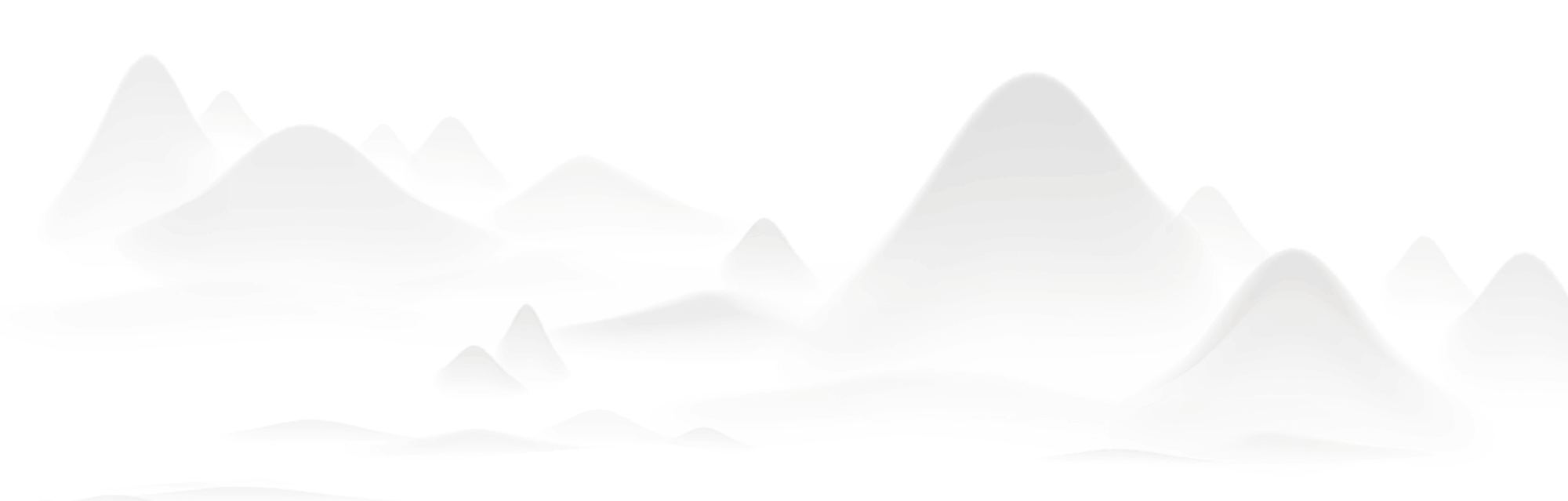 您的内容打在这里，或通过复制文本后在此选择粘贴，并选择只保留文字。
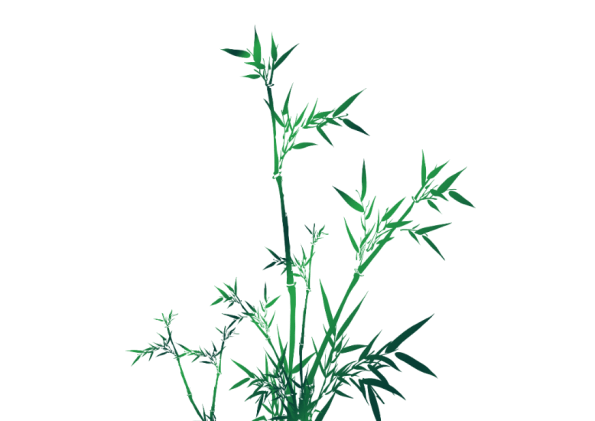 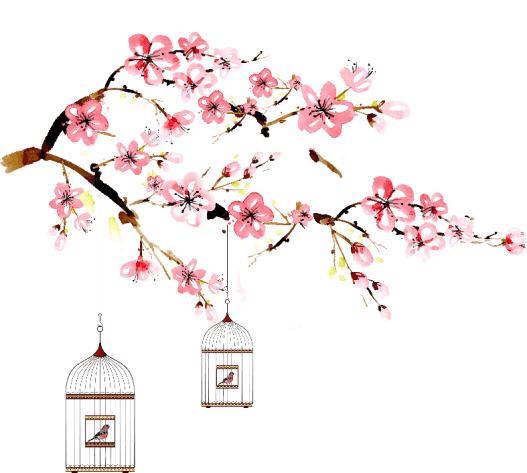 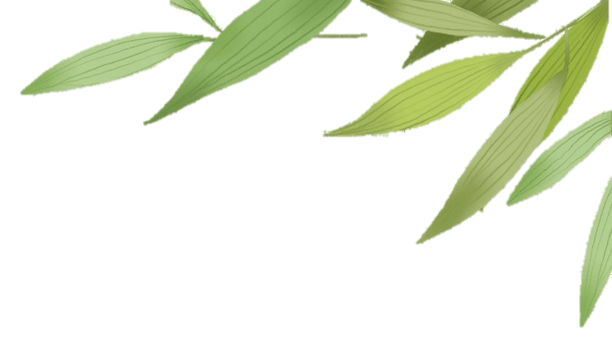 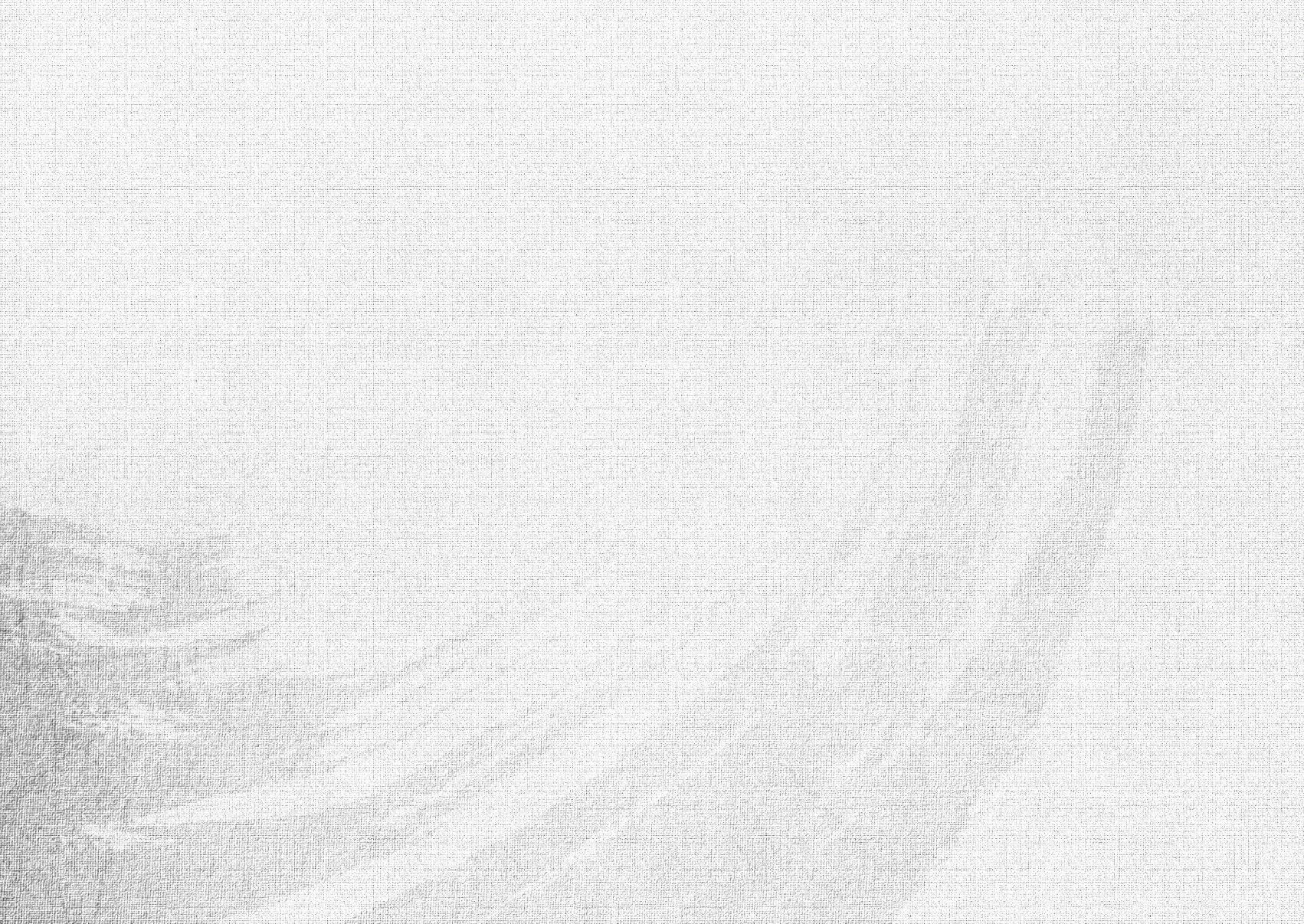 输入标题
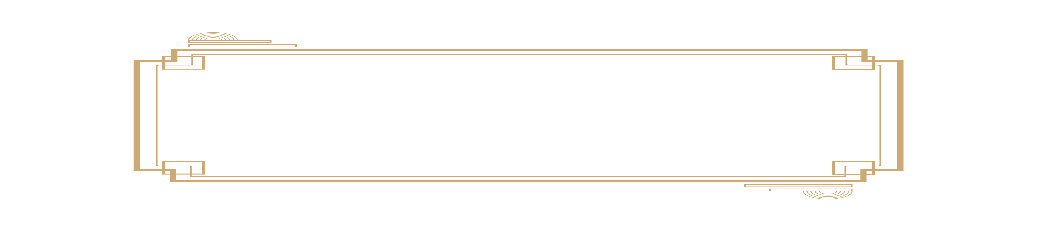 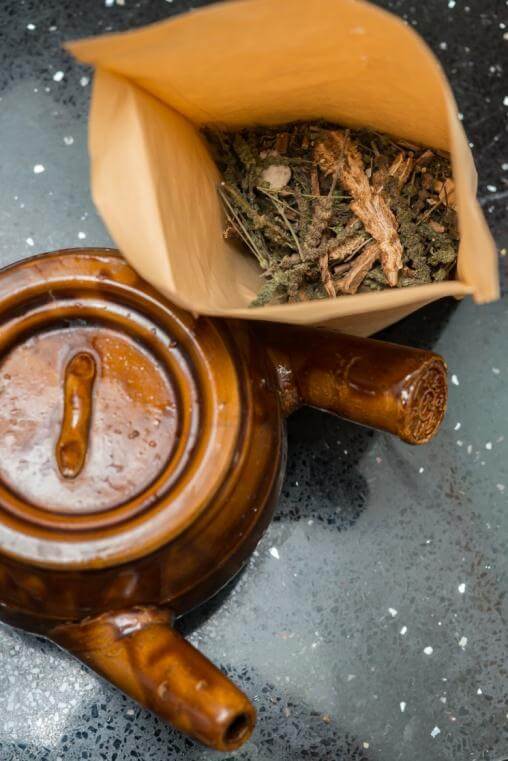 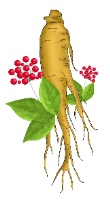 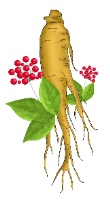 输入标题
输入标题
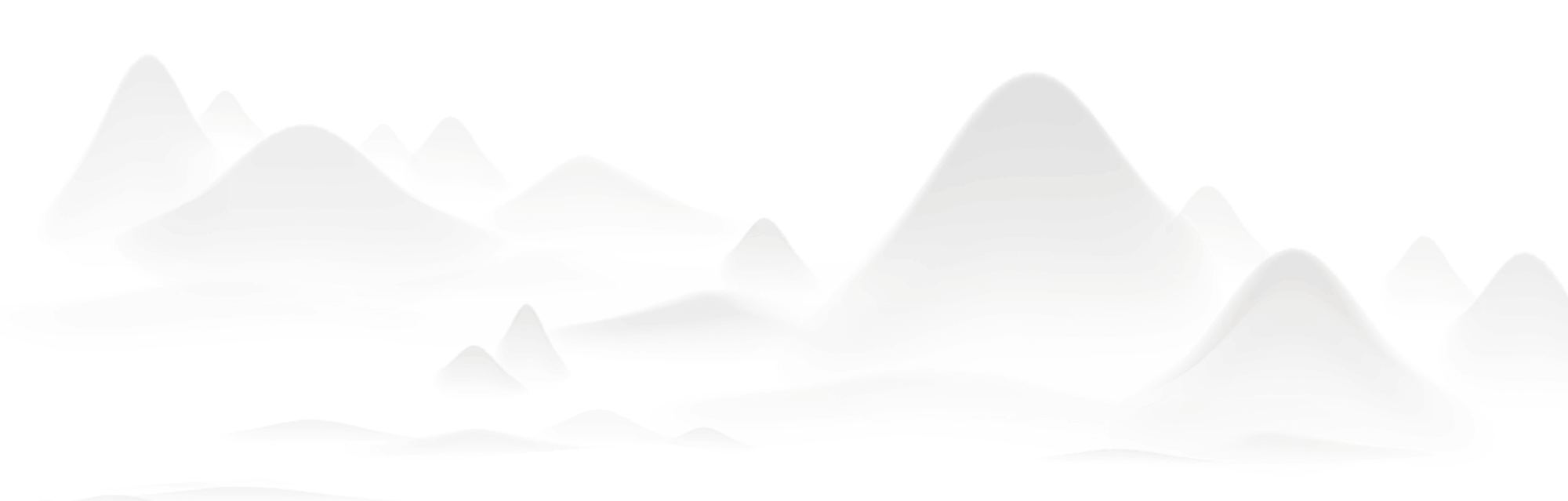 您的内容打在这里，或通过复制文本后在此选择粘贴，并选择只保留文字。
您的内容打在这里，或通过复制文本后在此选择粘贴，并选择只保留文字。
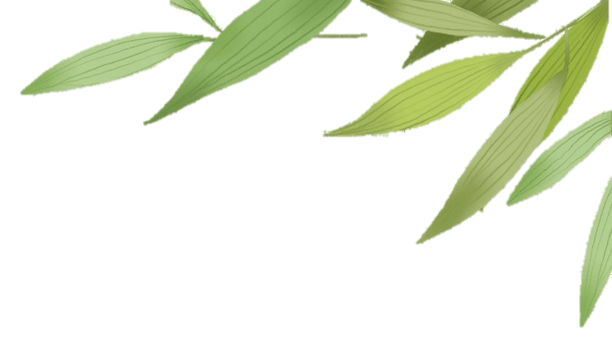 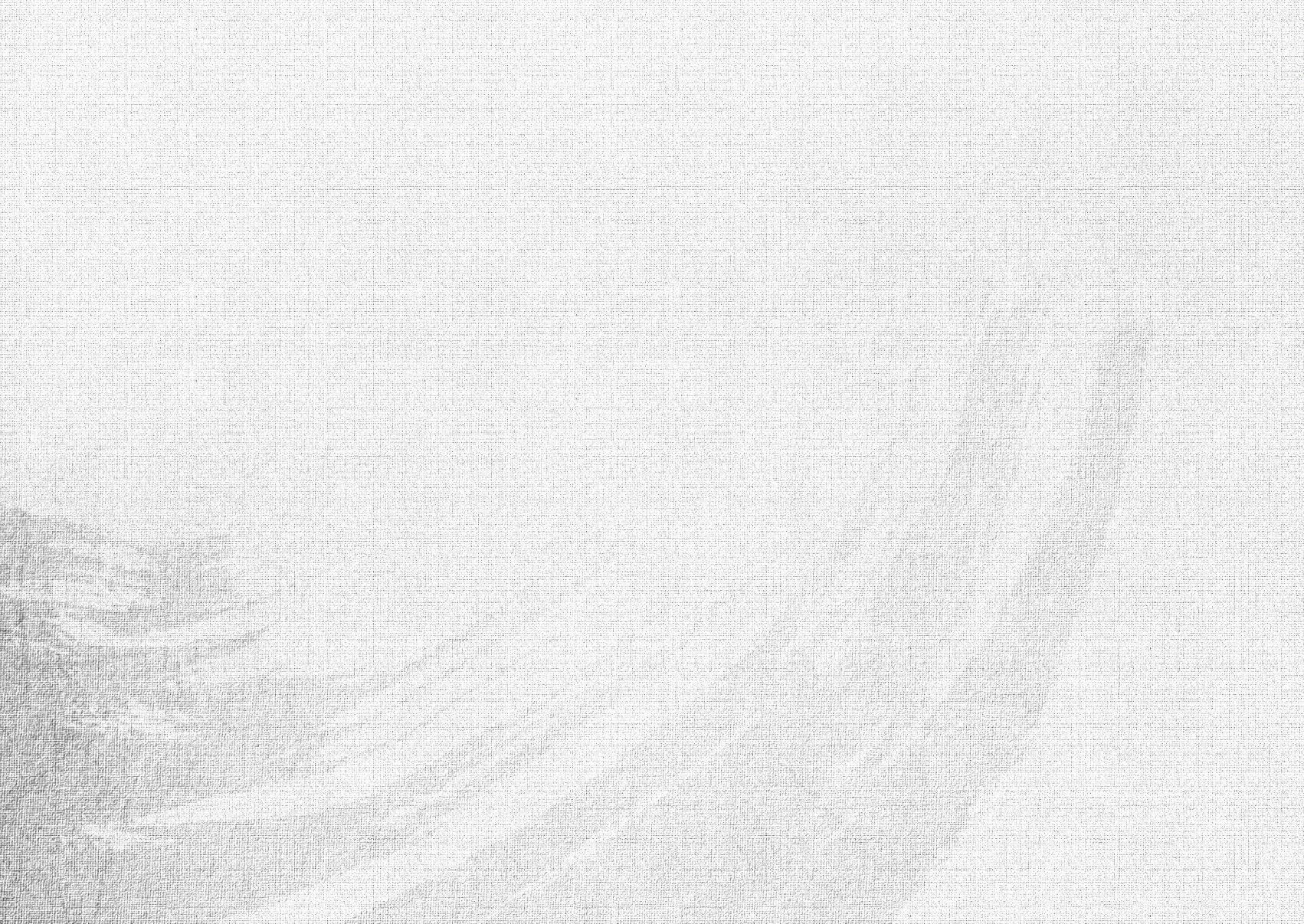 输入标题
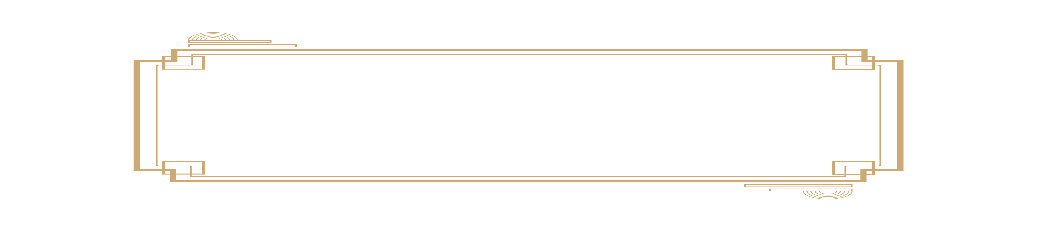 输入标题
输入标题
输入标题
您的内容打在这里，或通过复制文本后在此选择粘贴，并选择只保留文字。
您的内容打在这里，或通过复制文本后在此选择粘贴，并选择只保留文字。
您的内容打在这里，或通过复制文本后在此选择粘贴，并选择只保留文字。
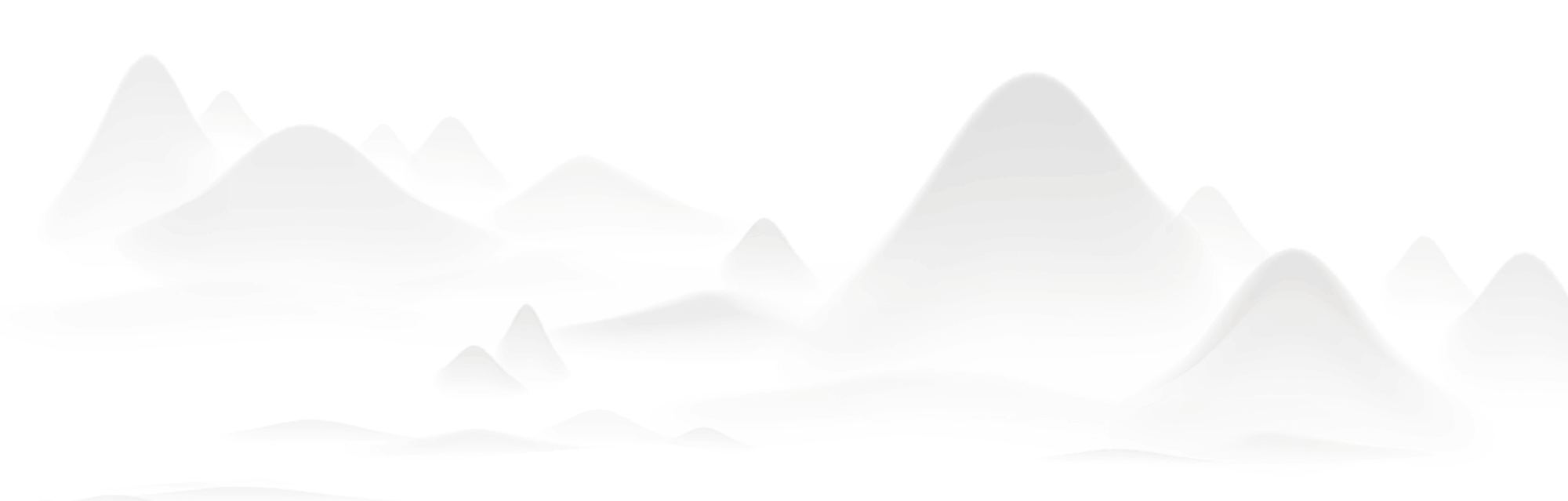 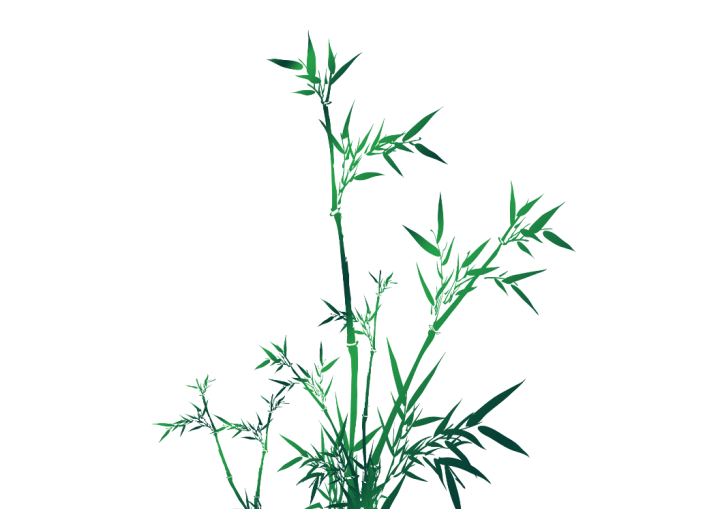 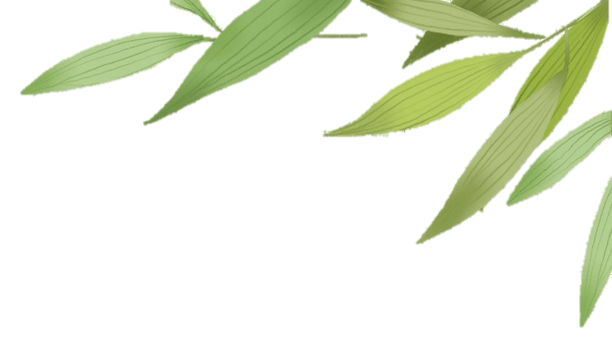 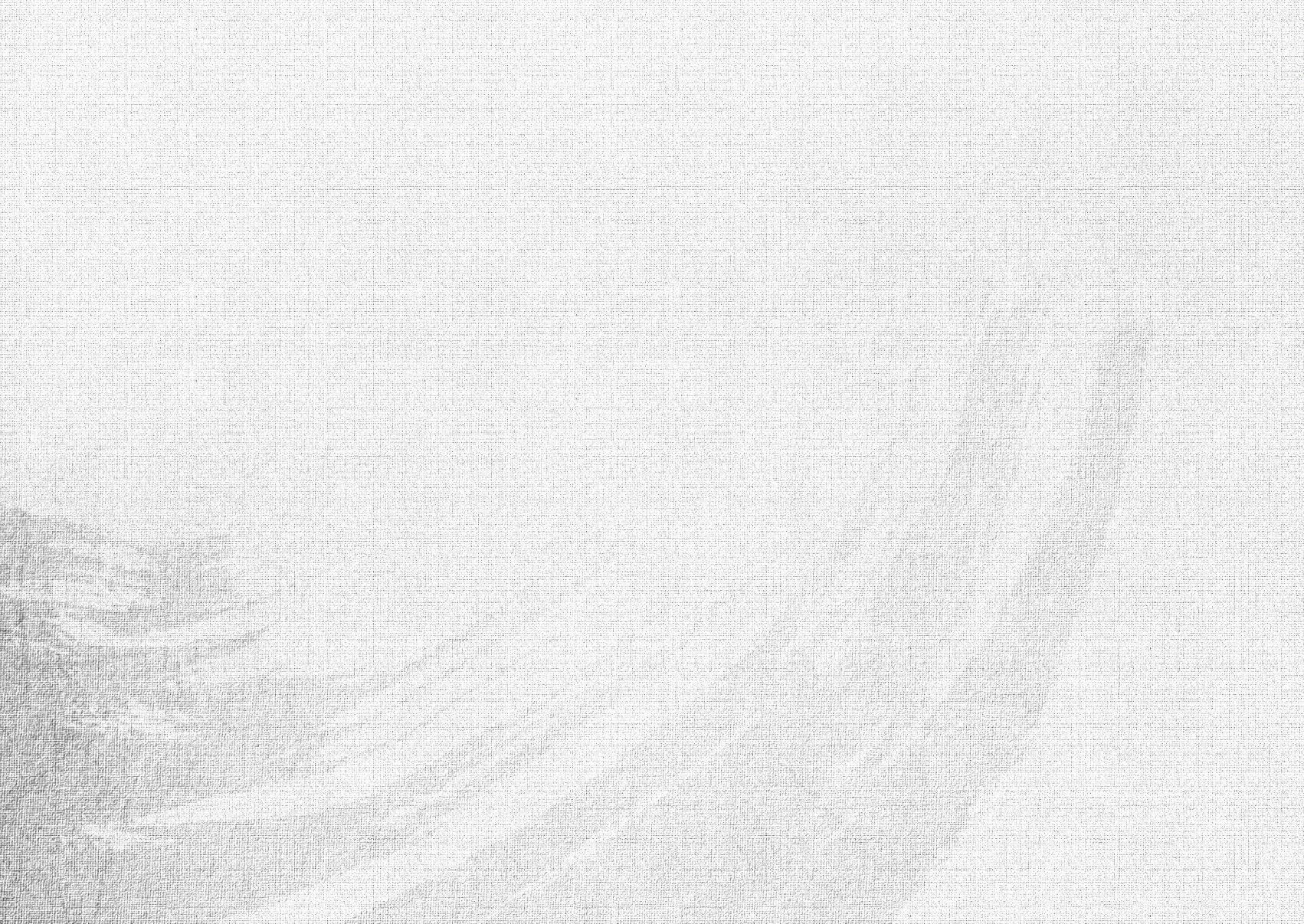 输入标题
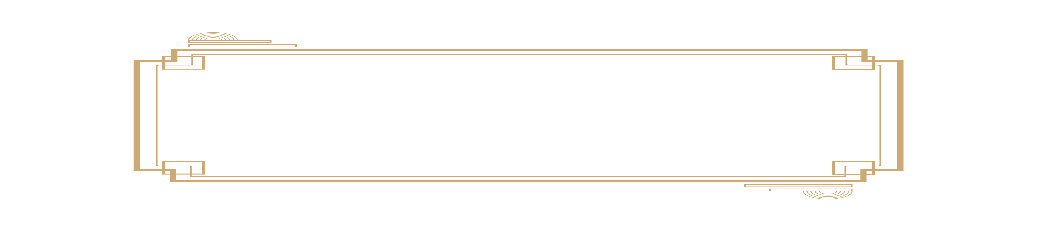 输入标题
输入标题
输入标题
输入标题
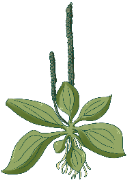 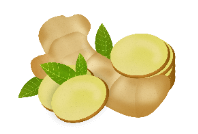 您的内容打在这里，或通过复制文本后在此选择粘贴，并选择只保留文字。
您的内容打在这里，或通过复制文本后在此选择粘贴，并选择只保留文字。
您的内容打在这里，或通过复制文本后在此选择粘贴，并选择只保留文字。
您的内容打在这里，或通过复制文本后在此选择粘贴，并选择只保留文字。
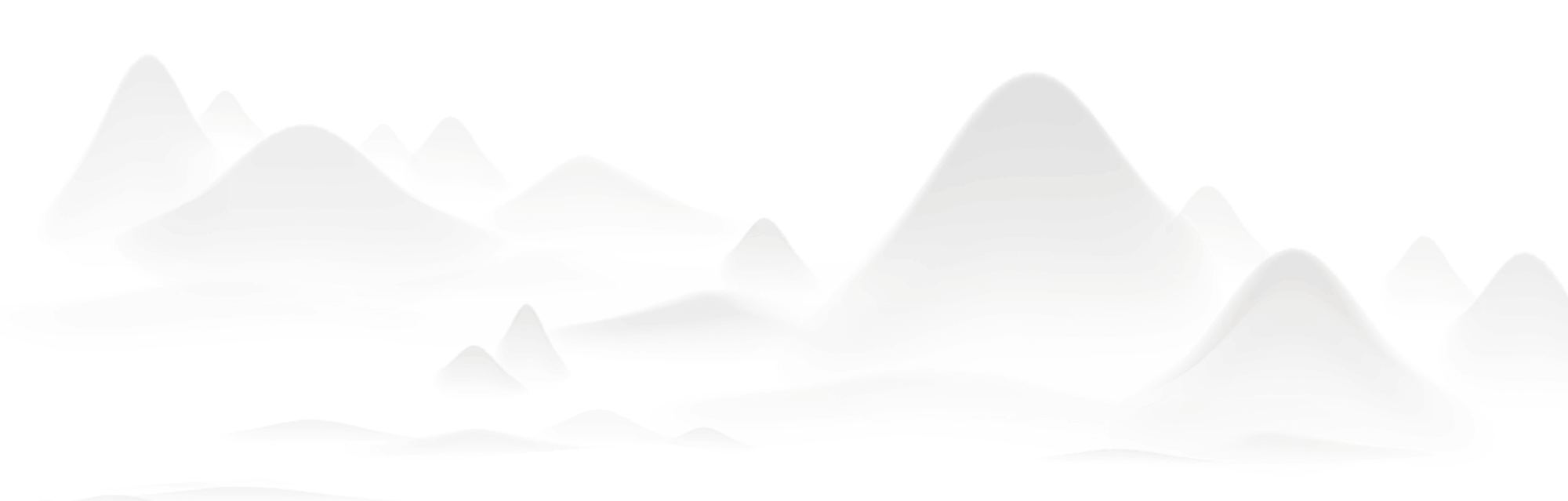 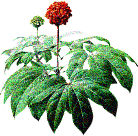 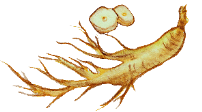 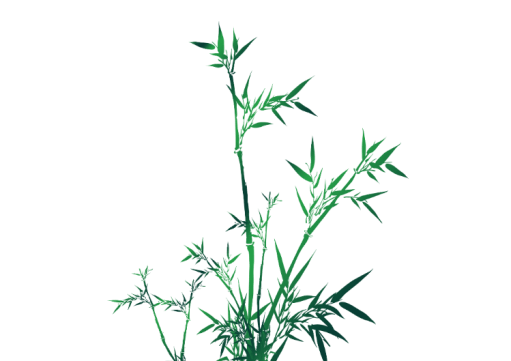 行业PPT模板http://www.1ppt.com/hangye/
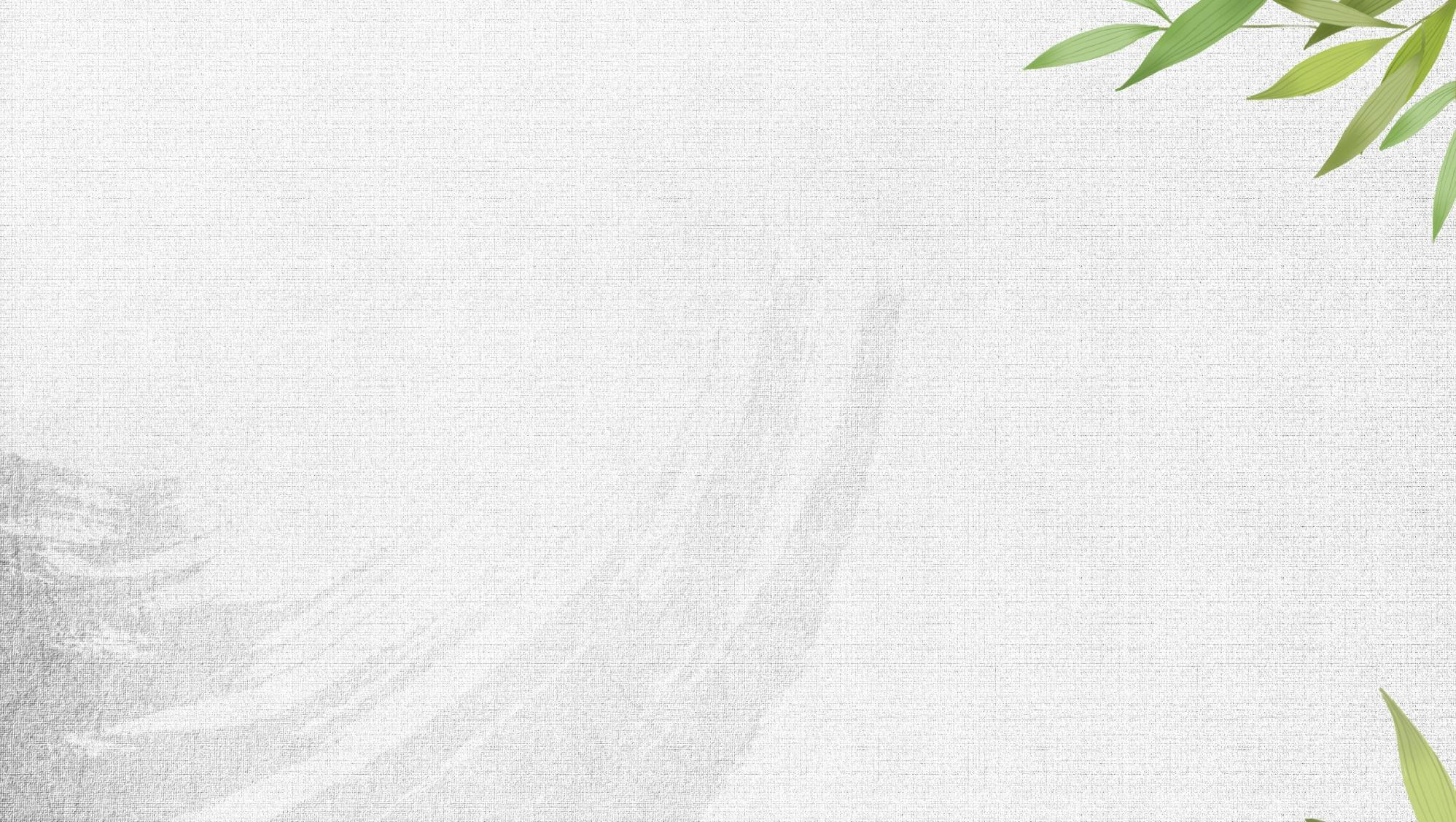 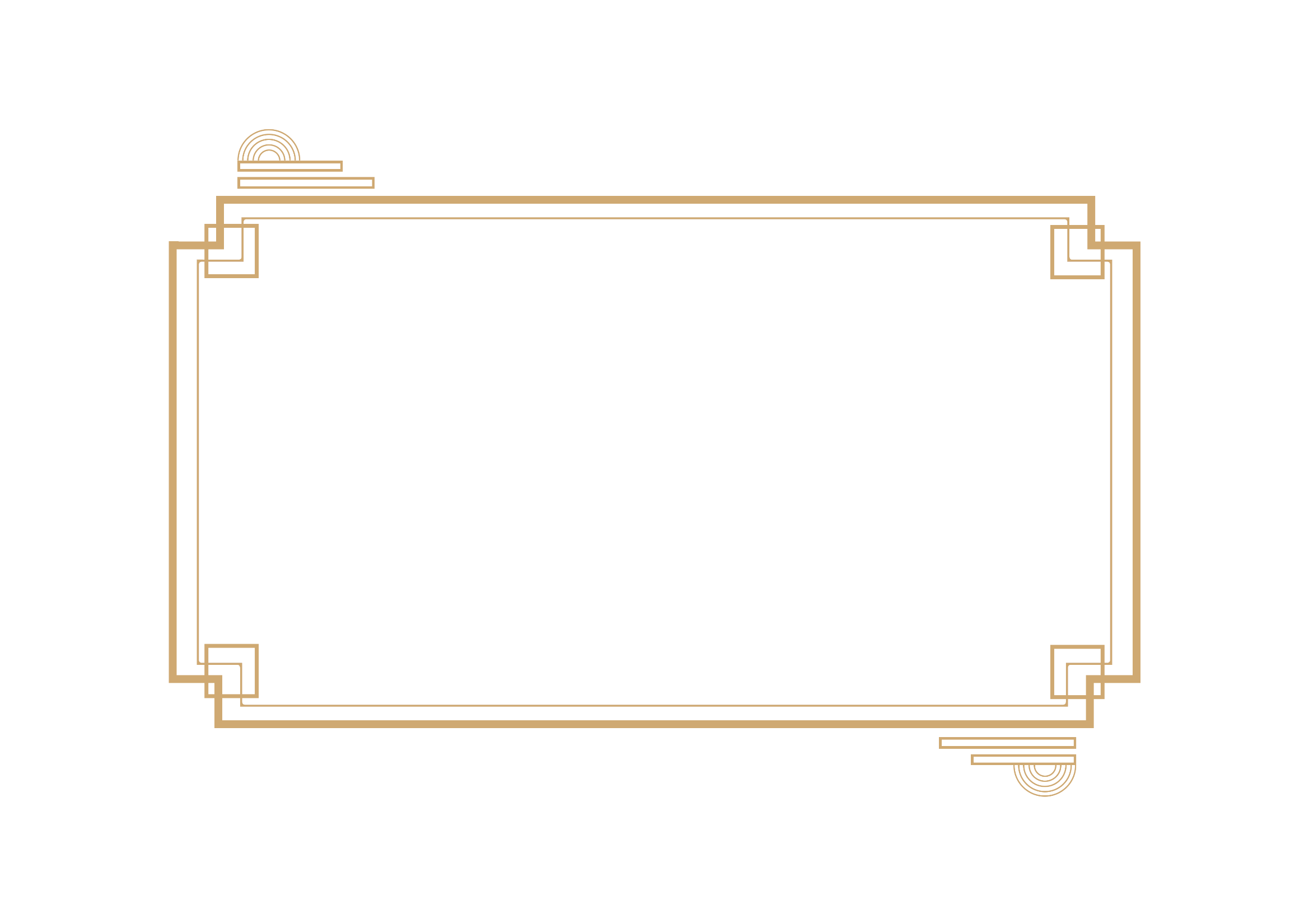 贰
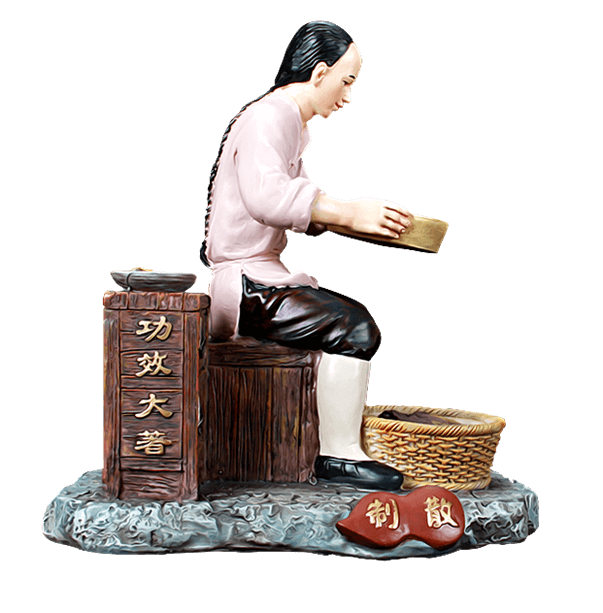 输入标题
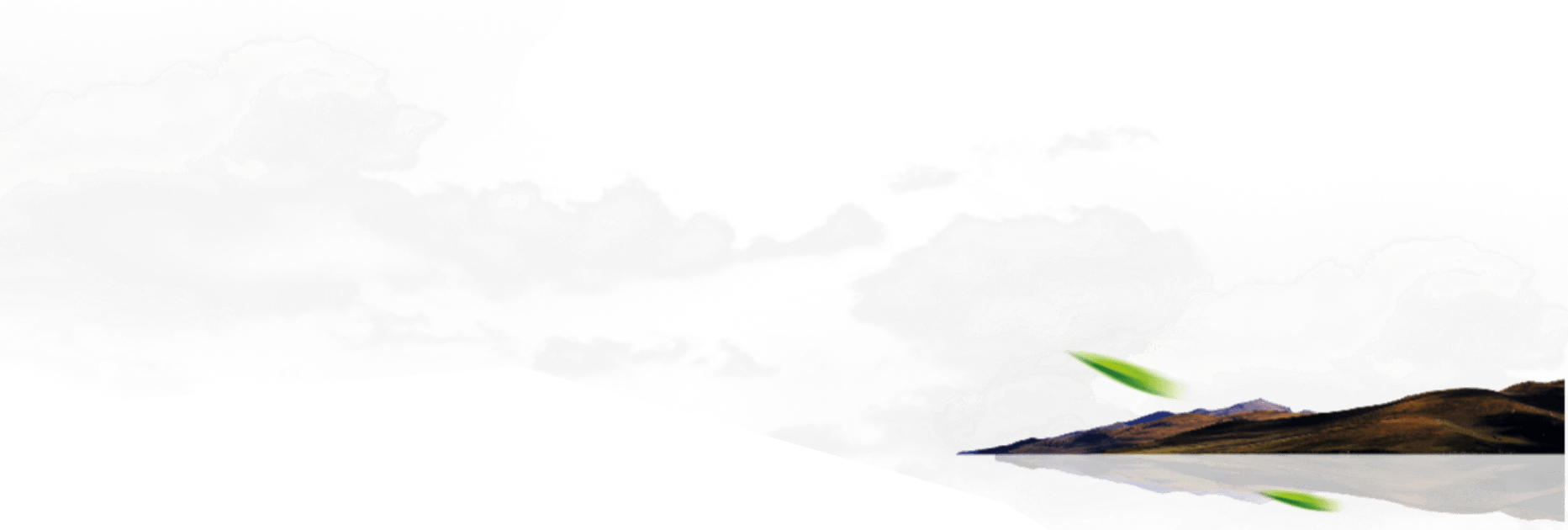 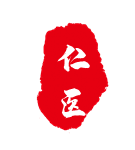 医乃仁术 仁爱救人
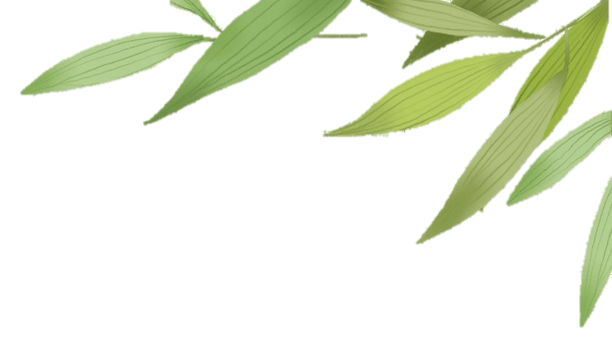 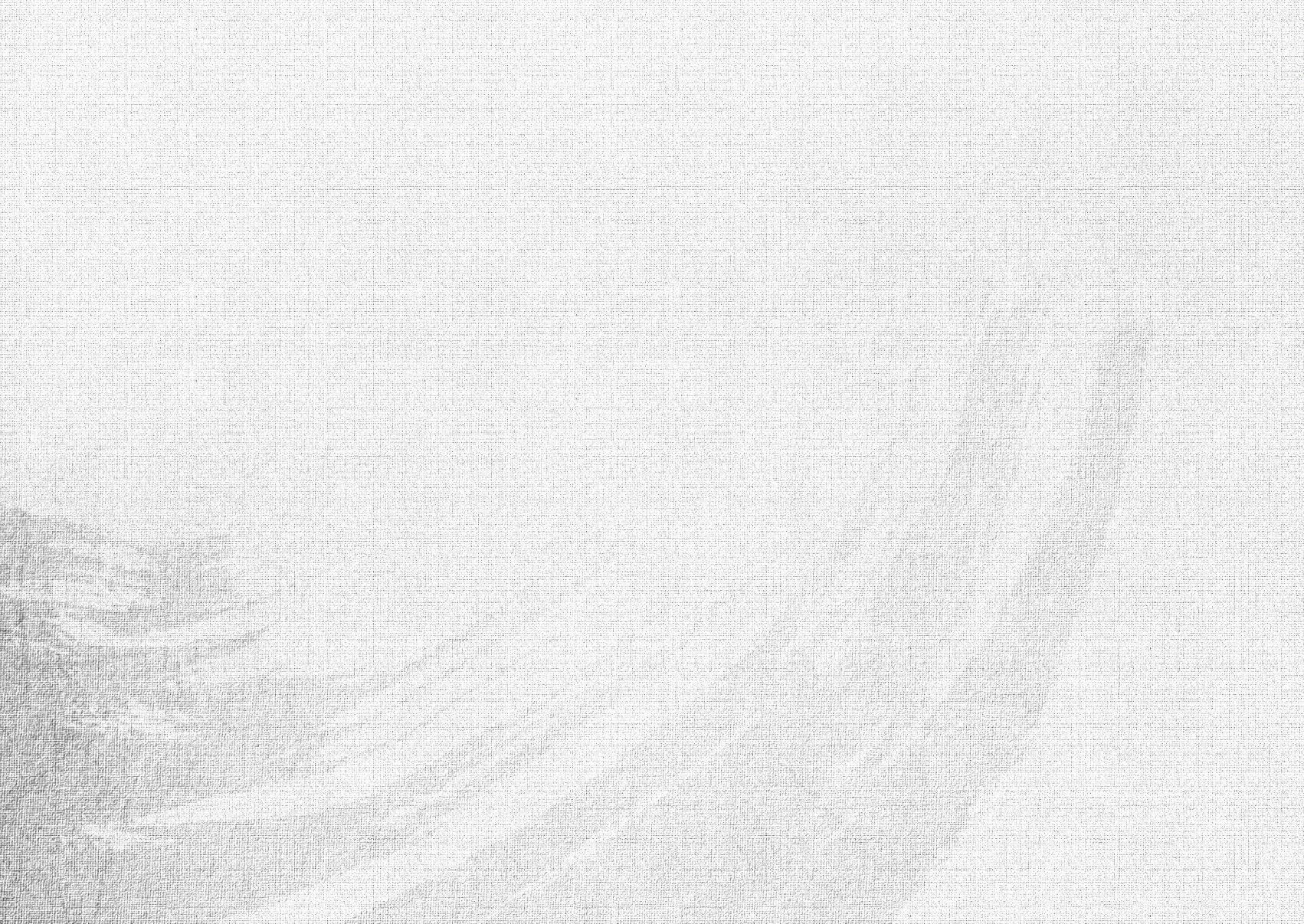 输入标题
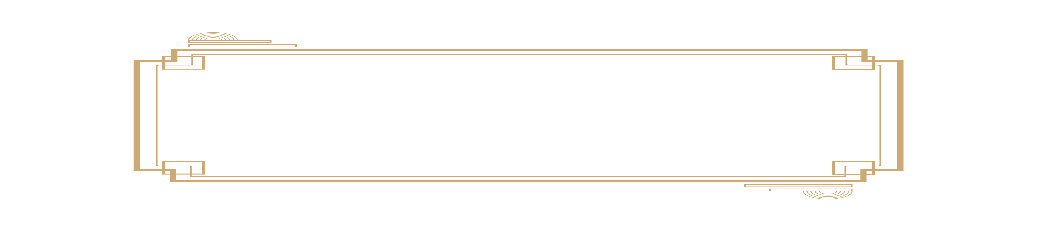 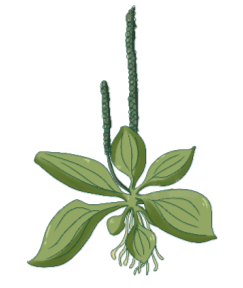 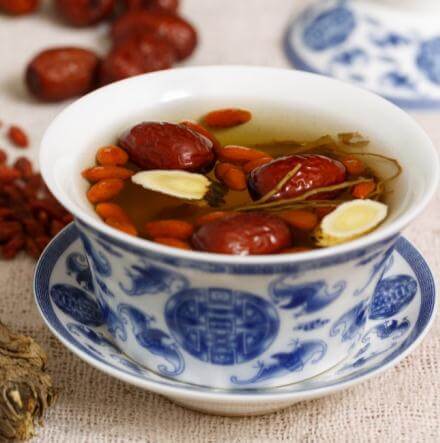 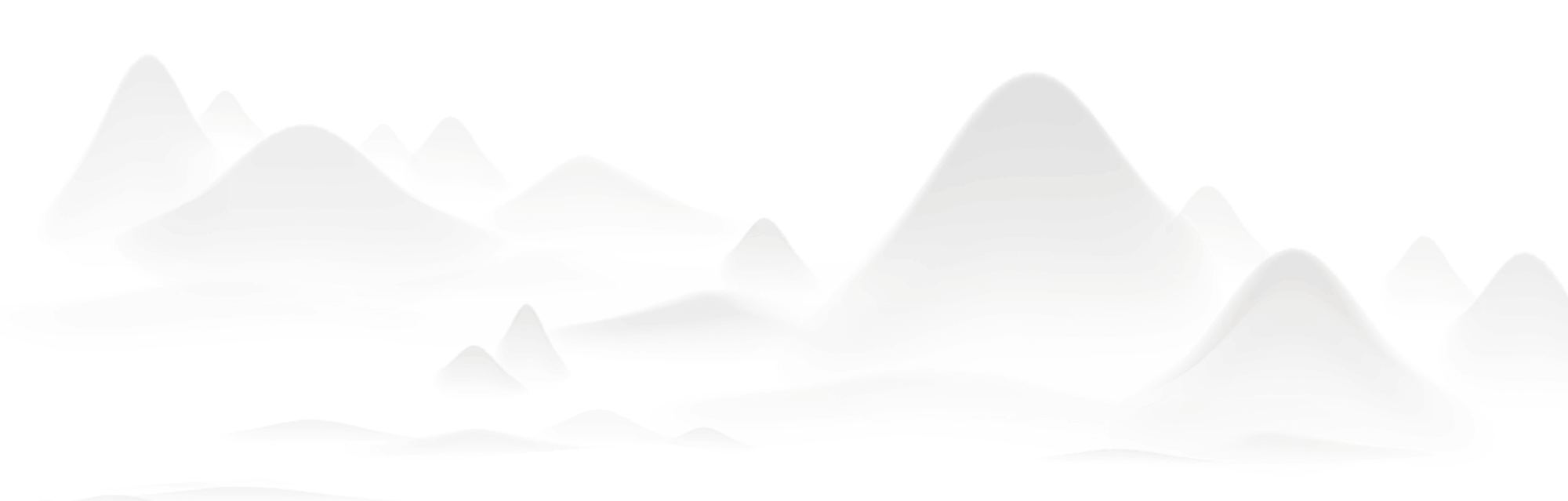 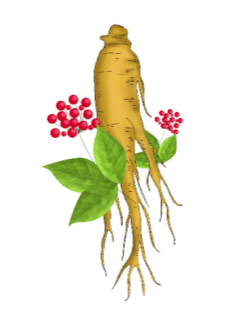 输入标题
您的内容打在这里，或通过复制文本后在此选择粘贴，并选择只保留文字。
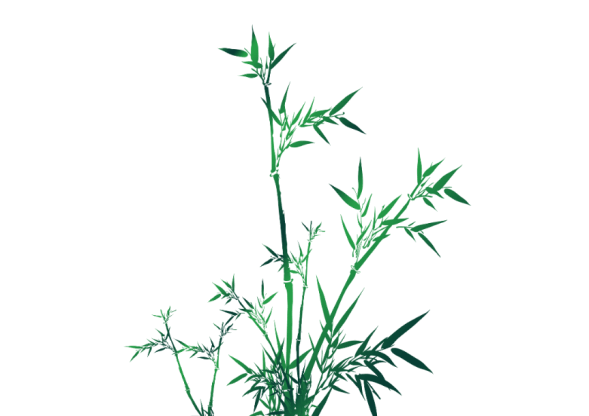 输入标题
您的内容打在这里，或通过复制文本后在此选择粘贴，并选择只保留文字。
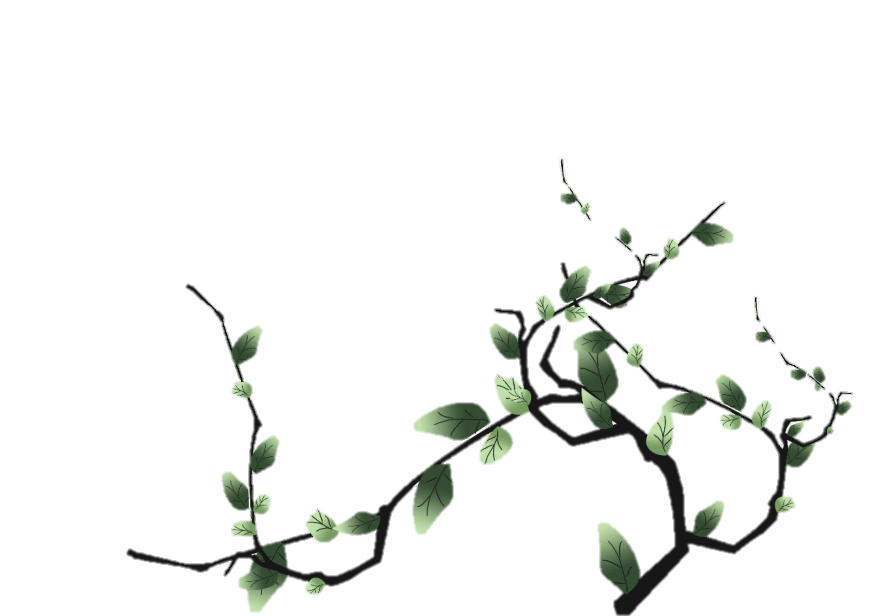 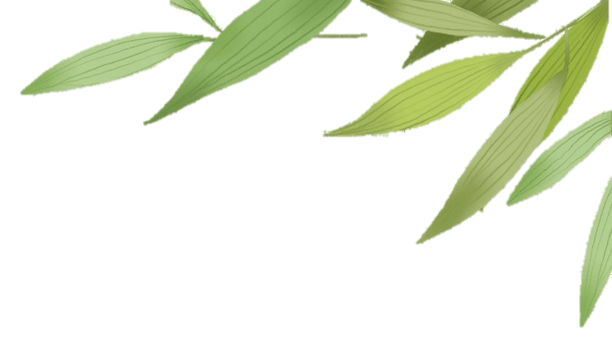 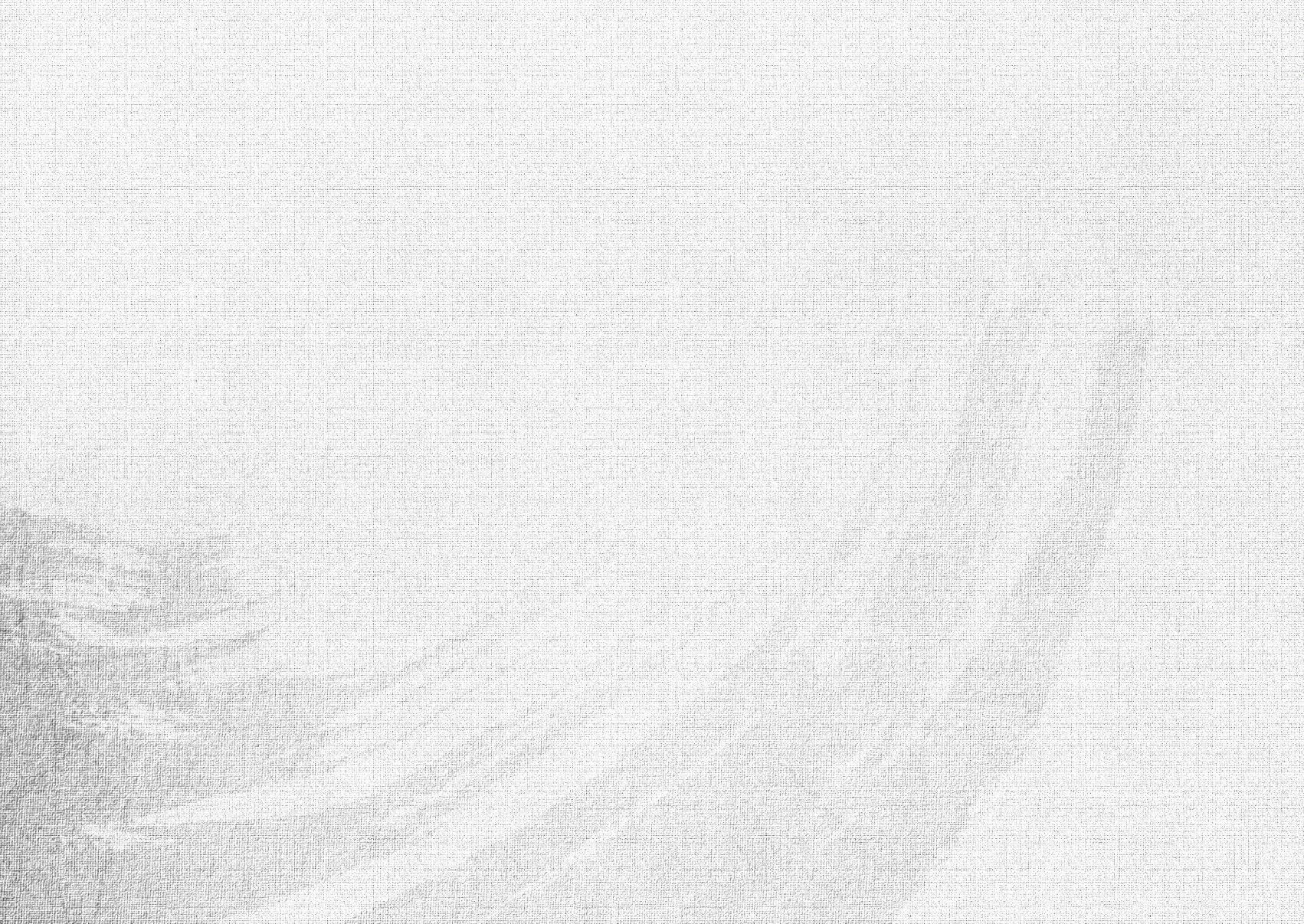 输入标题
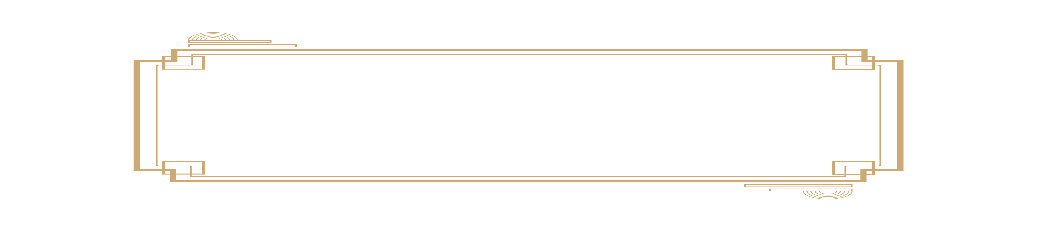 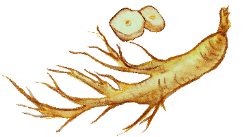 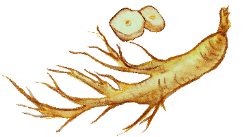 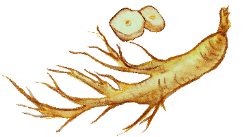 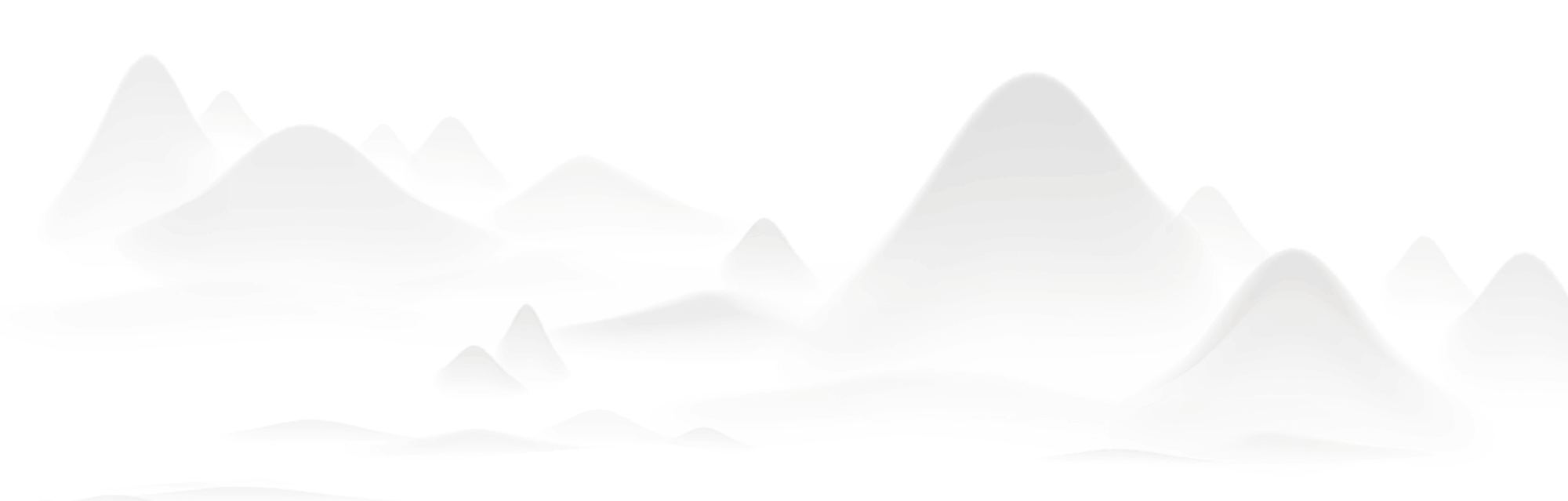 输入标题
输入标题
输入标题
您的内容打在这里，或通过复制文本后在此选择粘贴，并选择只保留文字。
您的内容打在这里，或通过复制文本后在此选择粘贴，并选择只保留文字。
您的内容打在这里，或通过复制文本后在此选择粘贴，并选择只保留文字。
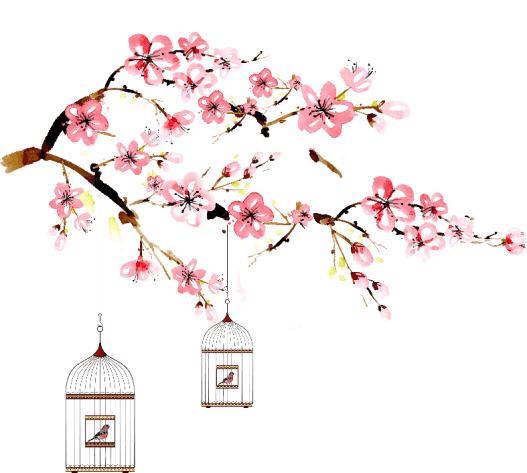 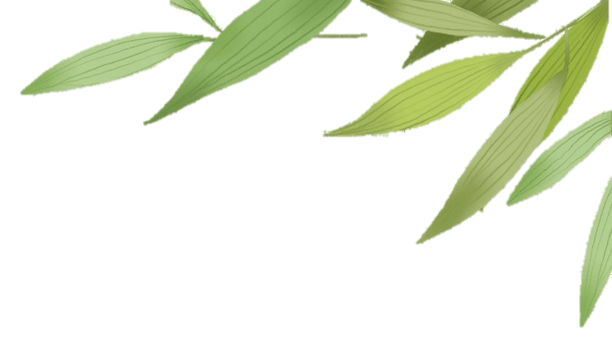 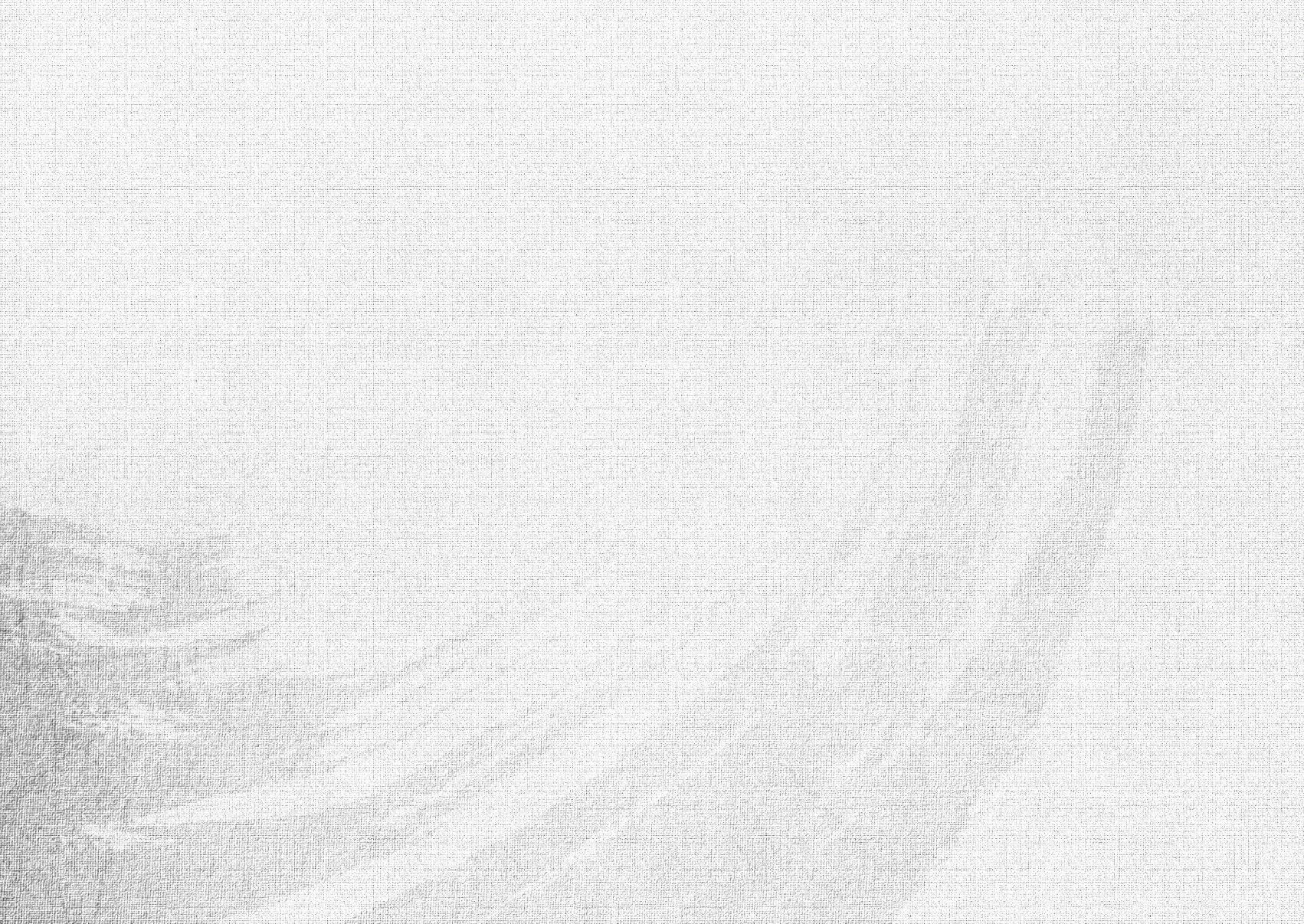 输入标题
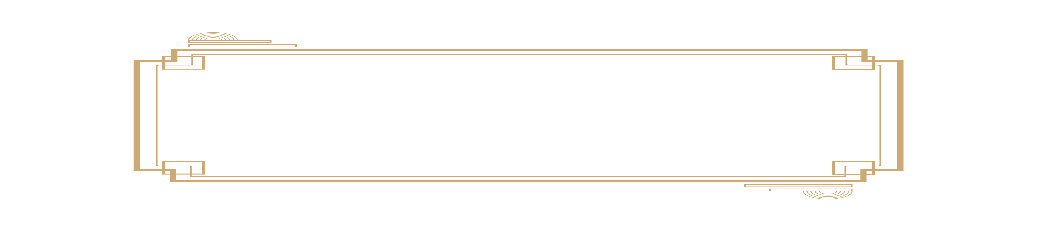 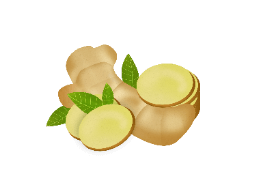 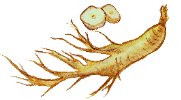 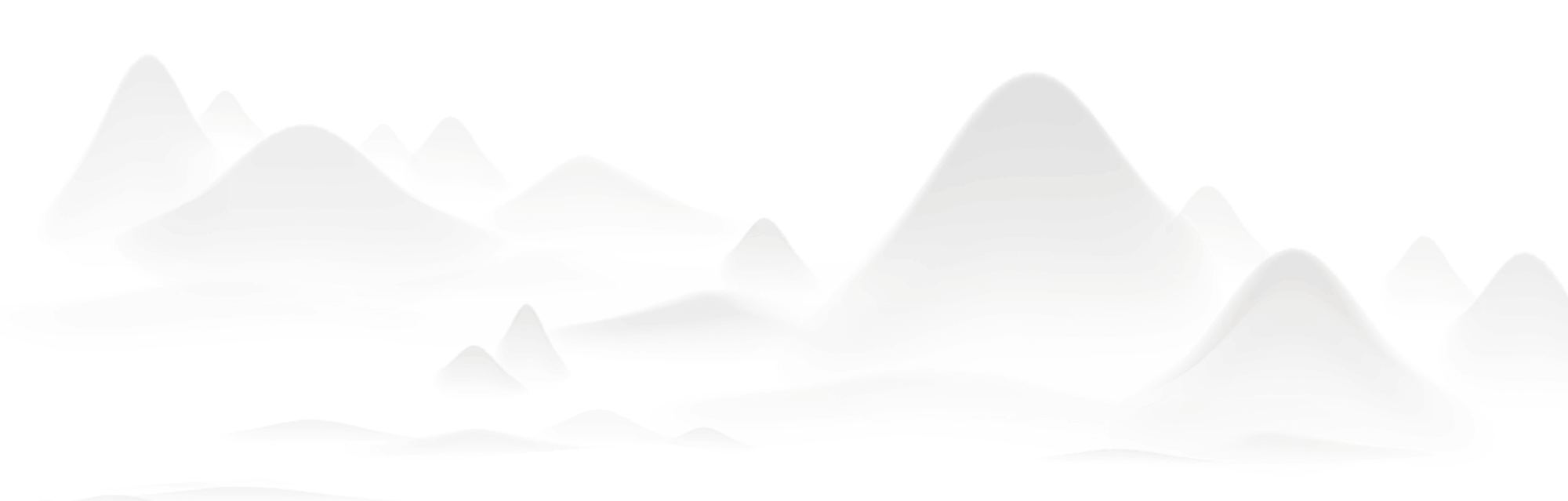 输入标题
输入标题
输入标题
输入标题
您的内容打在这里，或通过复制文本后在此选择粘贴，并选择只保留文字。
您的内容打在这里，或通过复制文本后在此选择粘贴，并选择只保留文字。
您的内容打在这里，或通过复制文本后在此选择粘贴，并选择只保留文字。
您的内容打在这里，或通过复制文本后在此选择粘贴，并选择只保留文字。
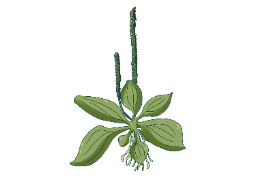 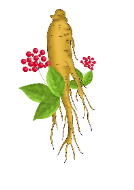 [Speaker Notes: https://www.ypppt.com/]
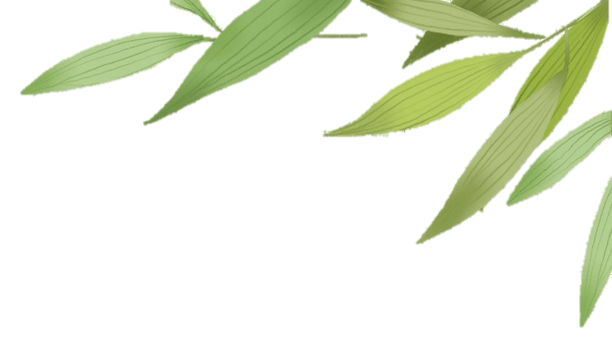 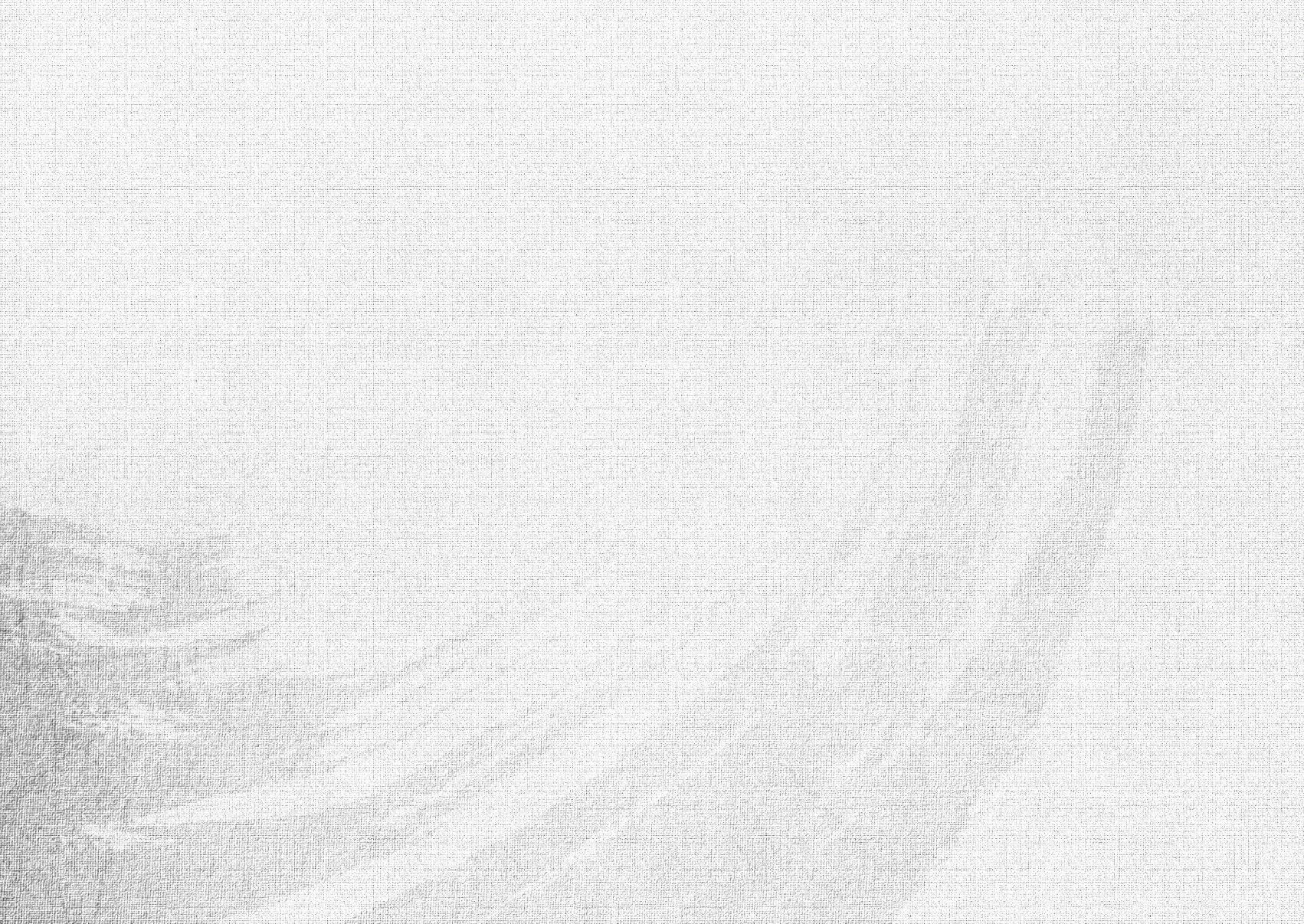 输入标题
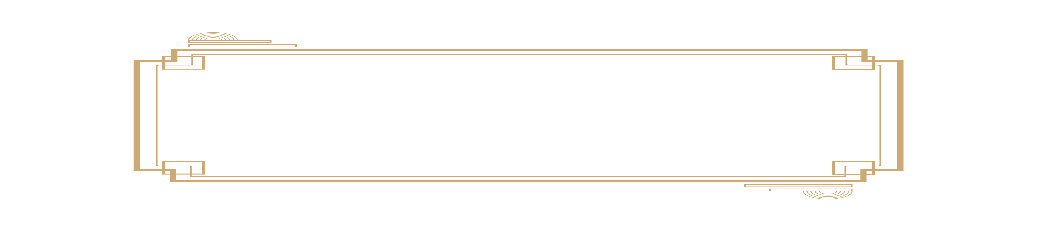 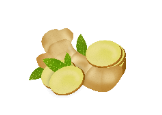 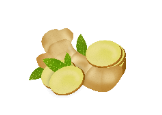 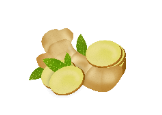 您的内容打在这里，并选择只保留文字。
您的内容打在这里，并选择只保留文字。
您的内容打在这里，并选择只保留文字。
您的内容打在这里，并选择只保留文字。
您的内容打在这里，并选择只保留文字。
您的内容打在这里，并选择只保留文字。
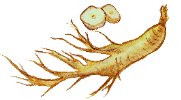 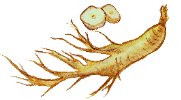 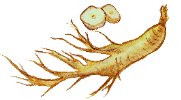 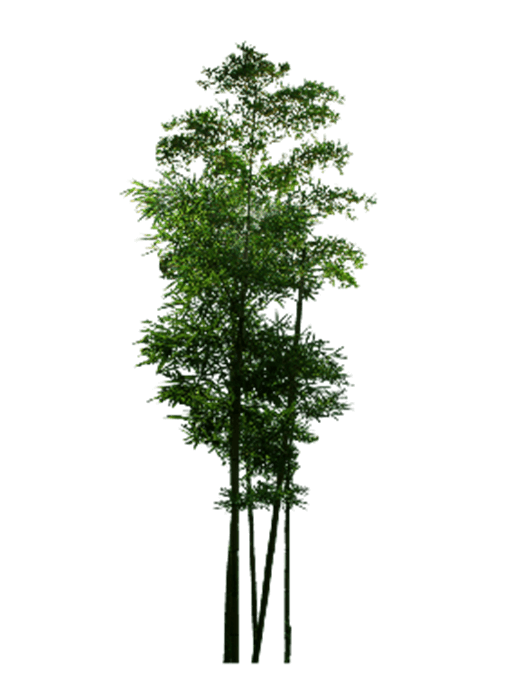 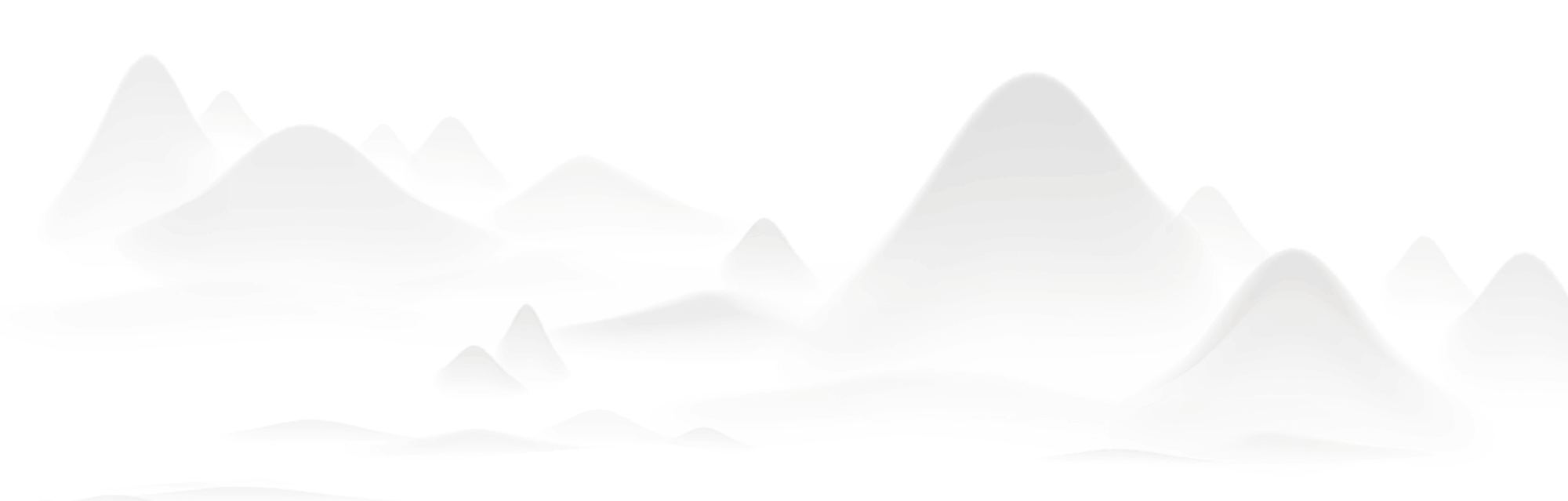 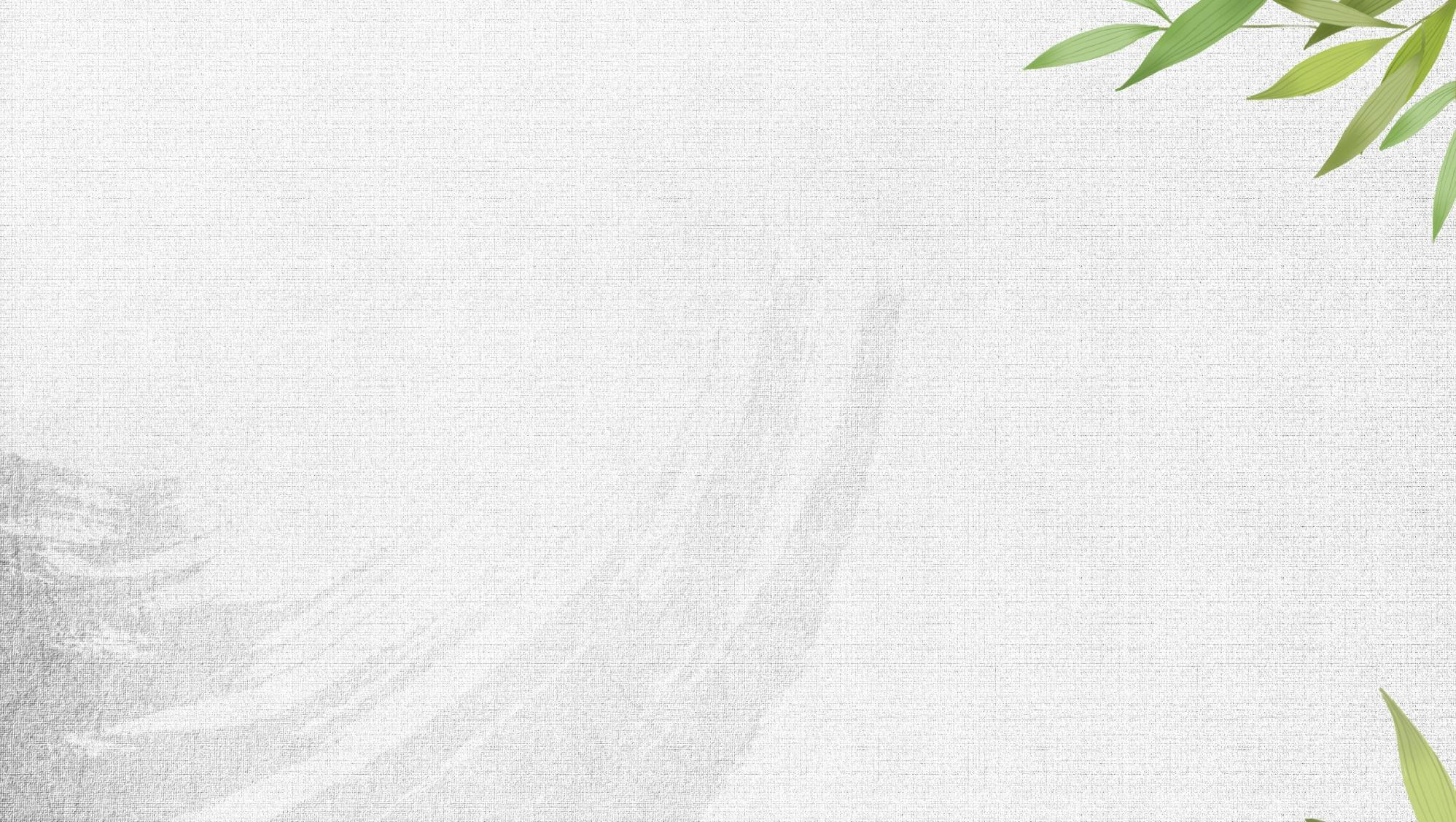 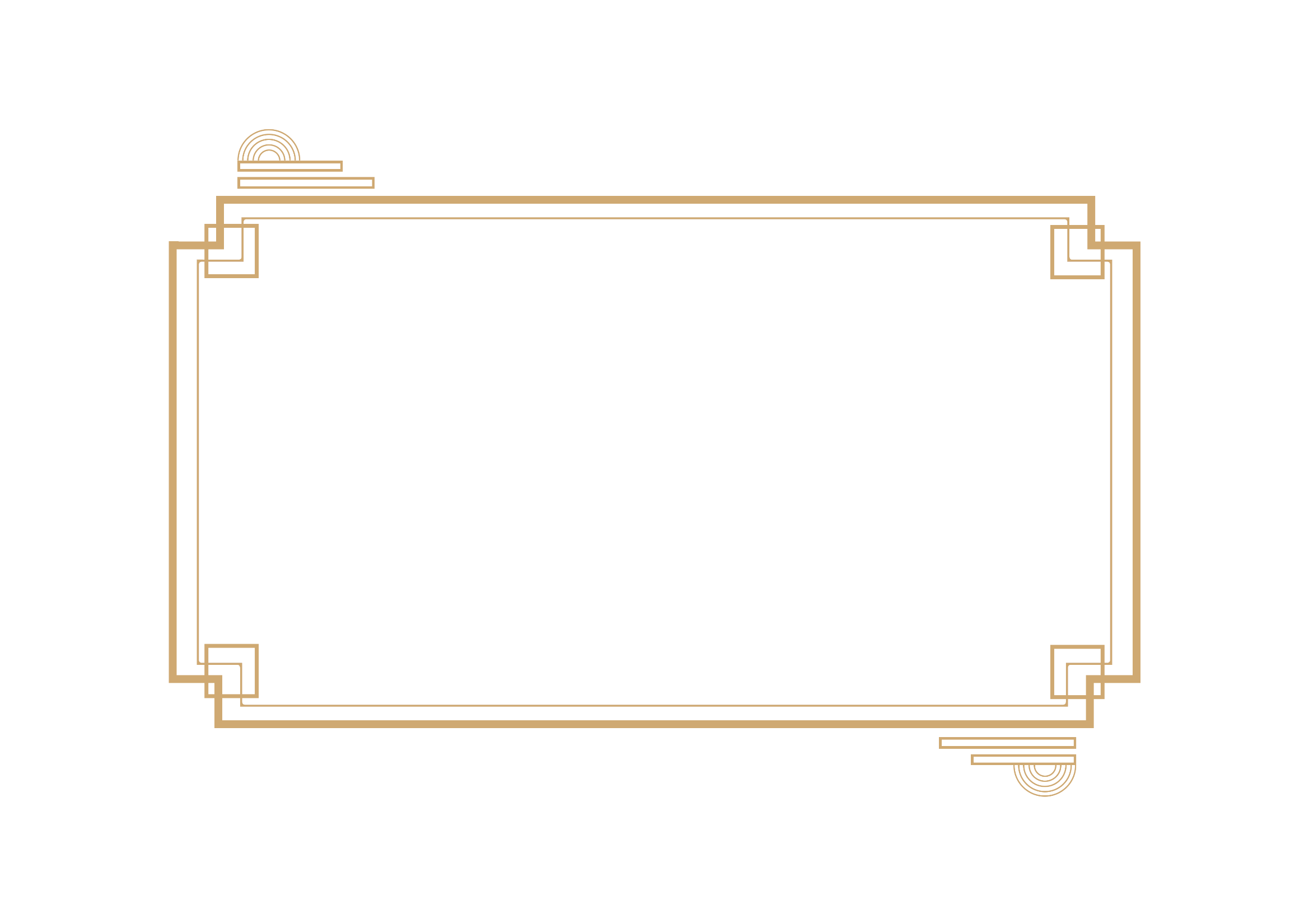 叁
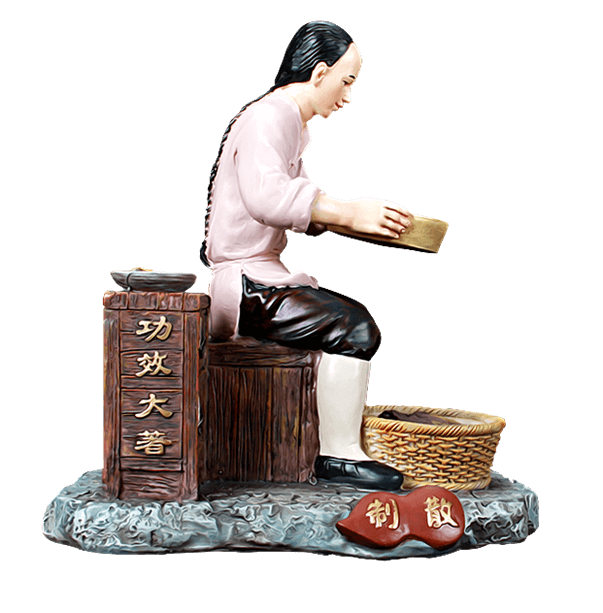 输入标题
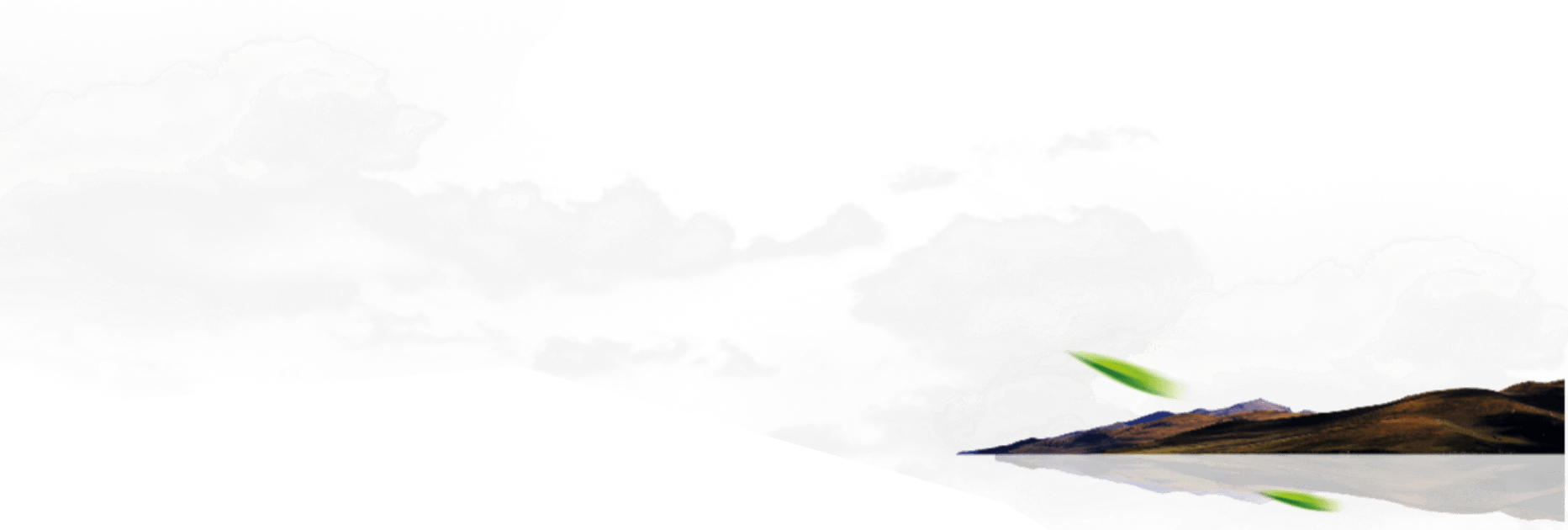 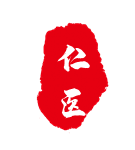 医乃仁术 仁爱救人
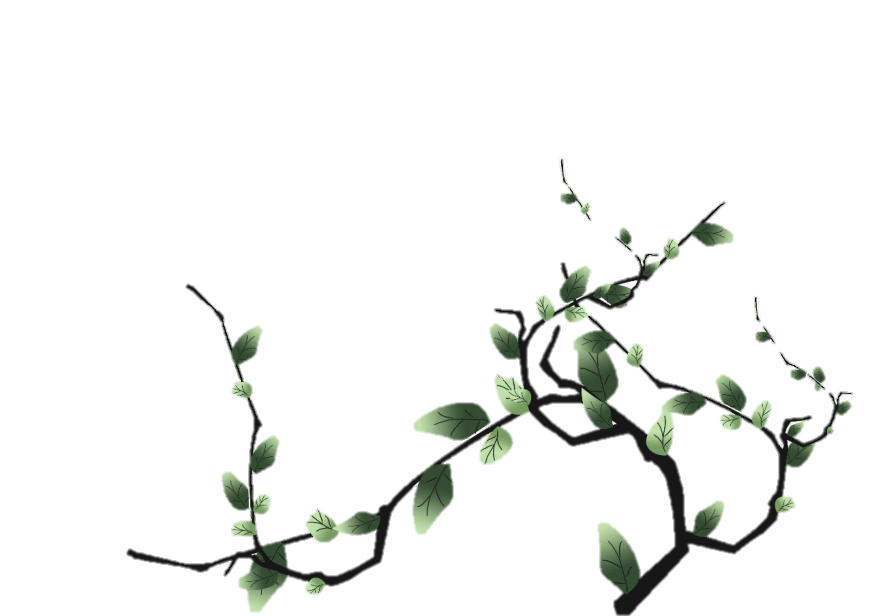 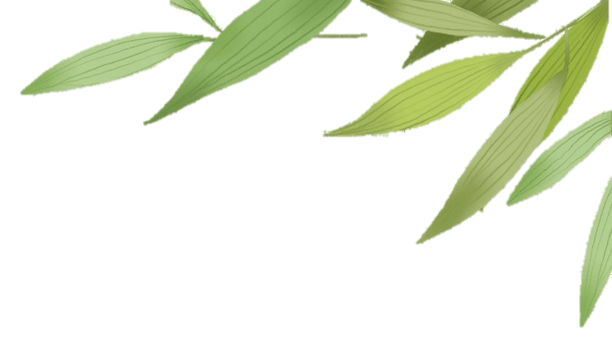 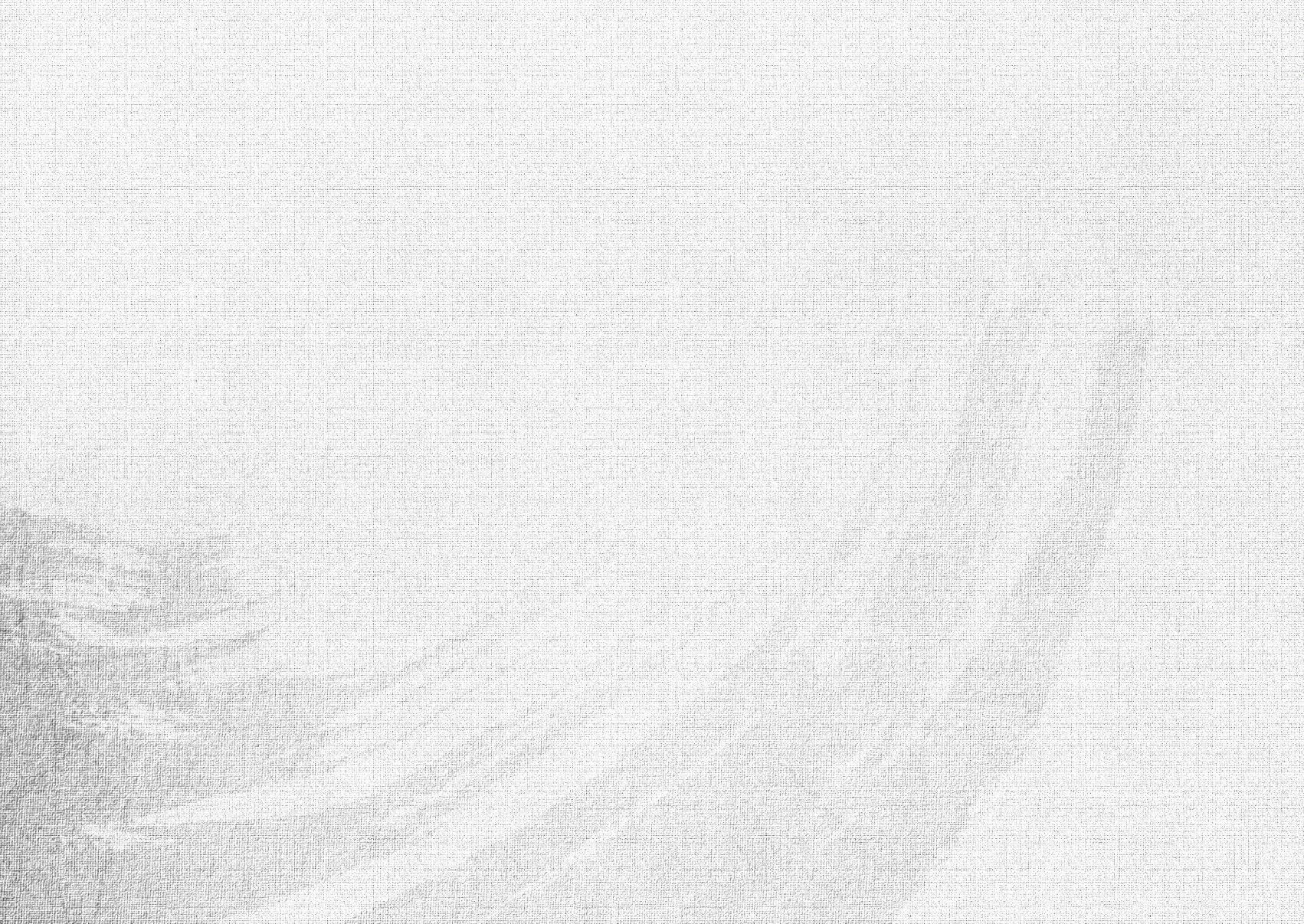 输入标题
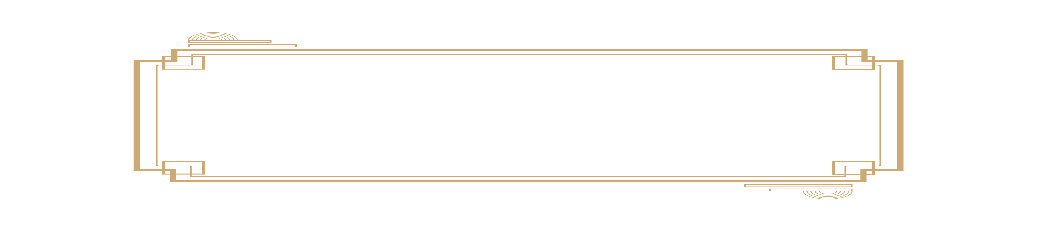 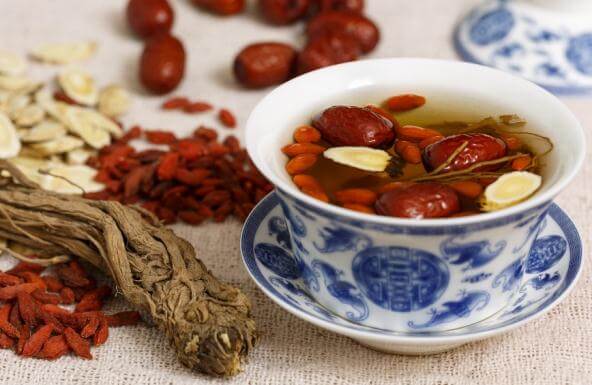 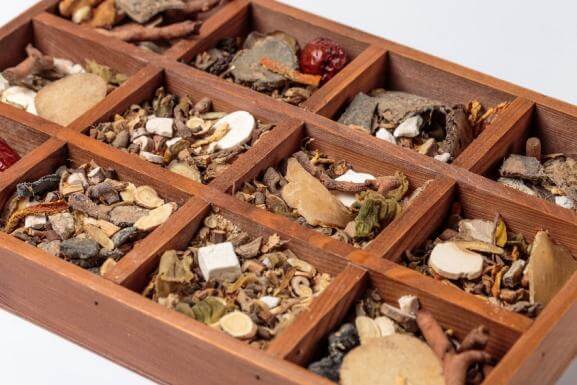 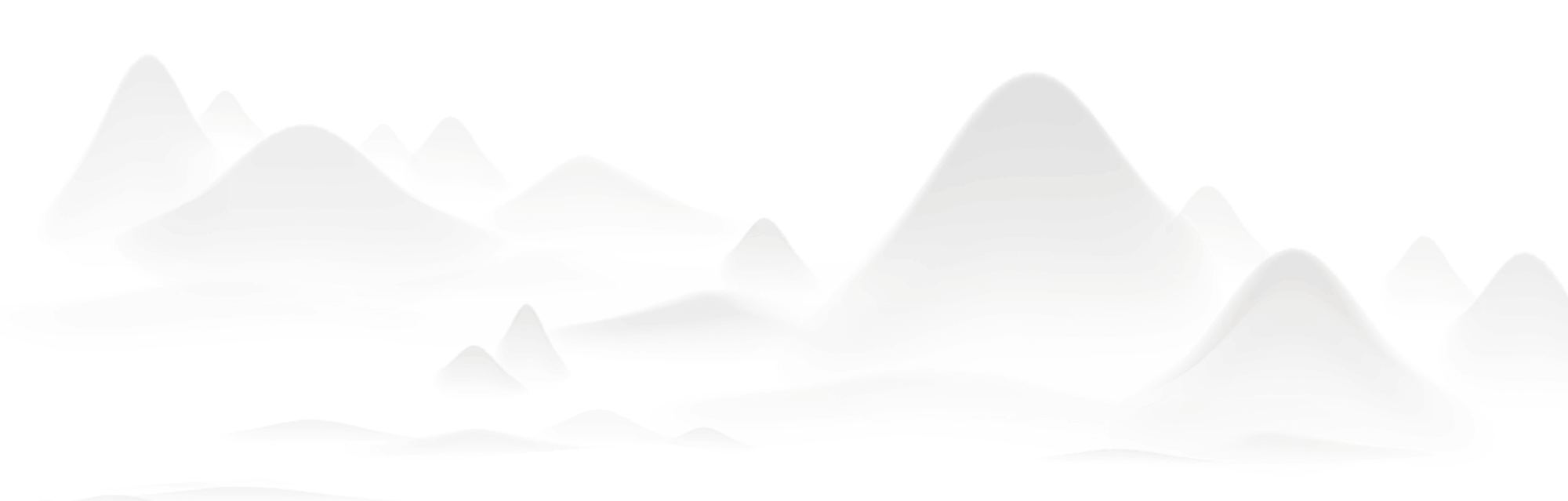 输入标题
输入标题
您的内容打在这里，或通过复制文本后在此选择粘贴，并选择只保留文字。
您的内容打在这里，或通过复制文本后在此选择粘贴，并选择只保留文字。
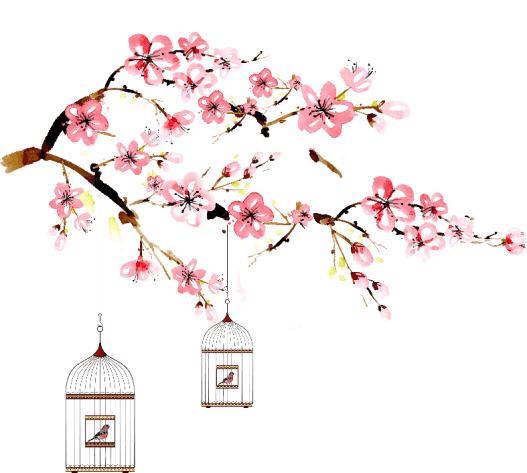 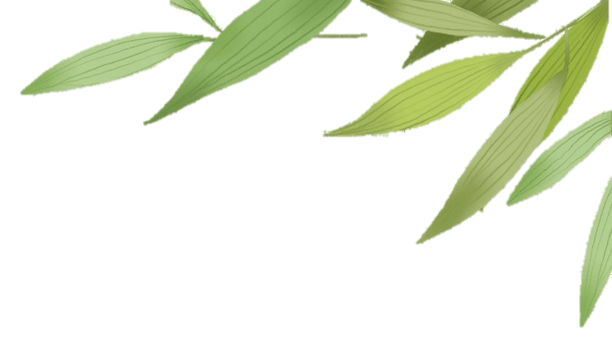 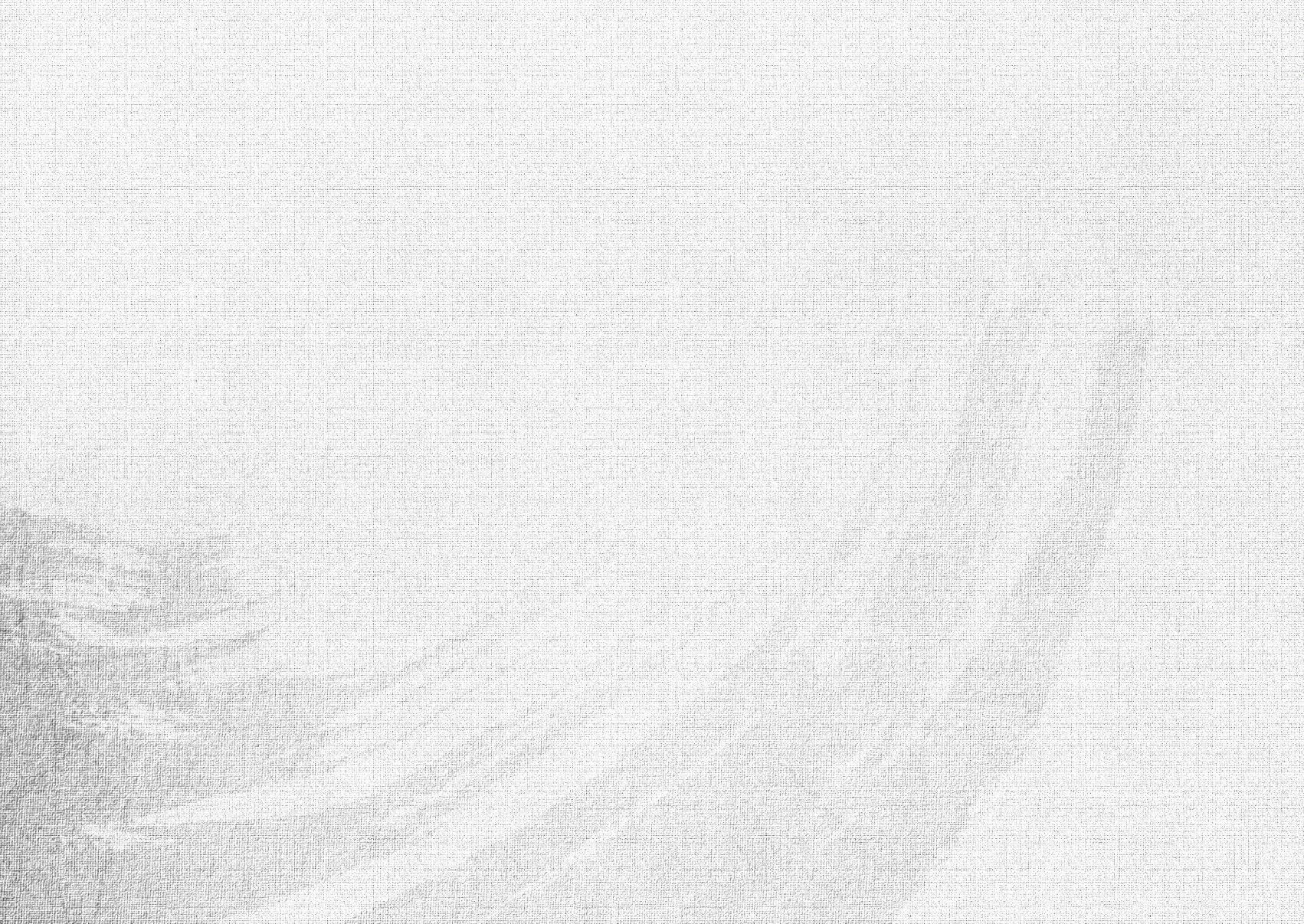 输入标题
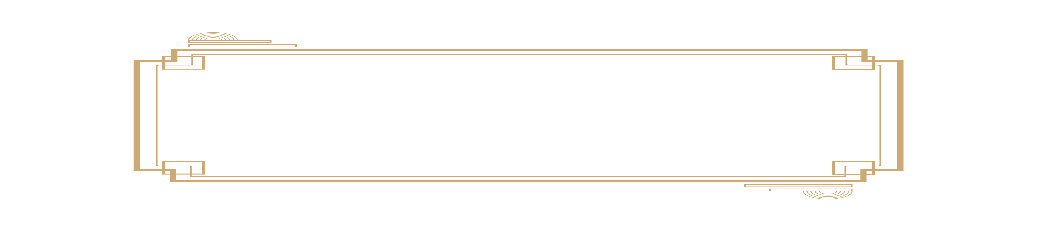 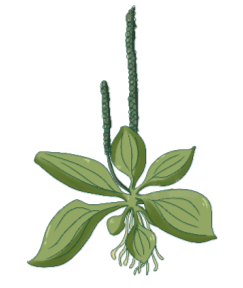 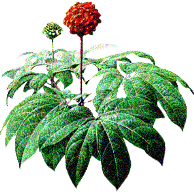 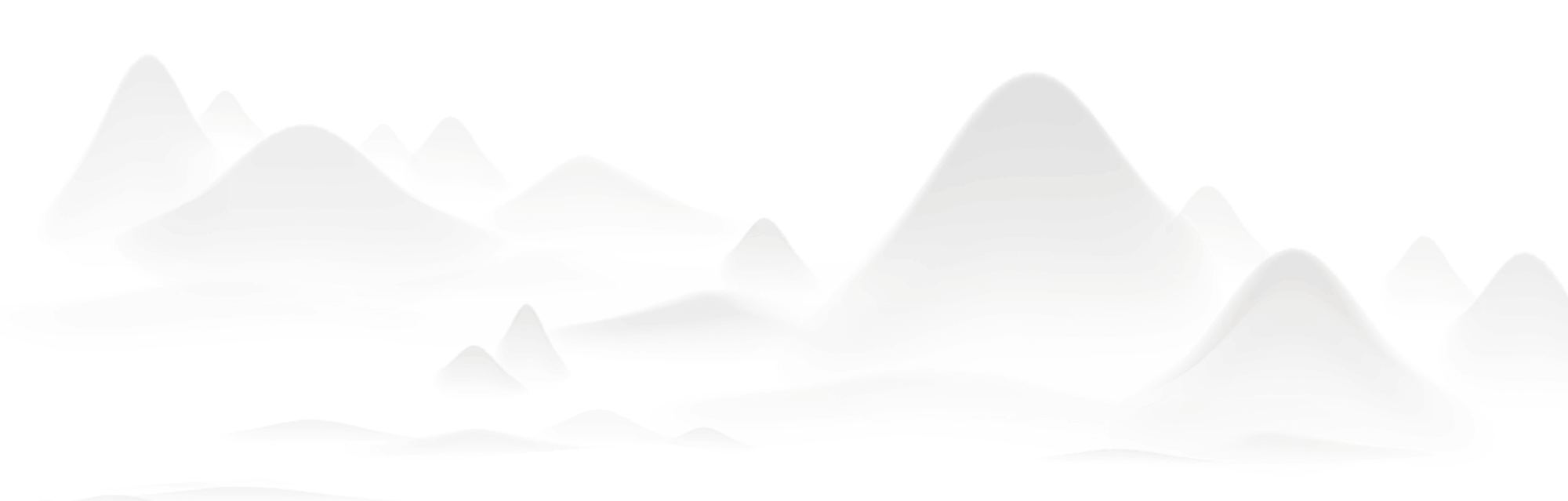 输入标题
输入标题
输入标题
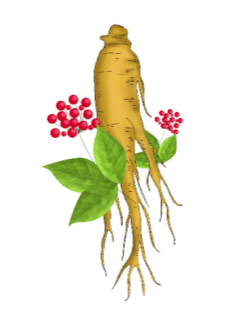 您的内容打在这里，或通过复制文本后在此选择粘贴，并选择只保留文字。
您的内容打在这里，或通过复制文本后在此选择粘贴，并选择只保留文字。
您的内容打在这里，或通过复制文本后在此选择粘贴，并选择只保留文字。
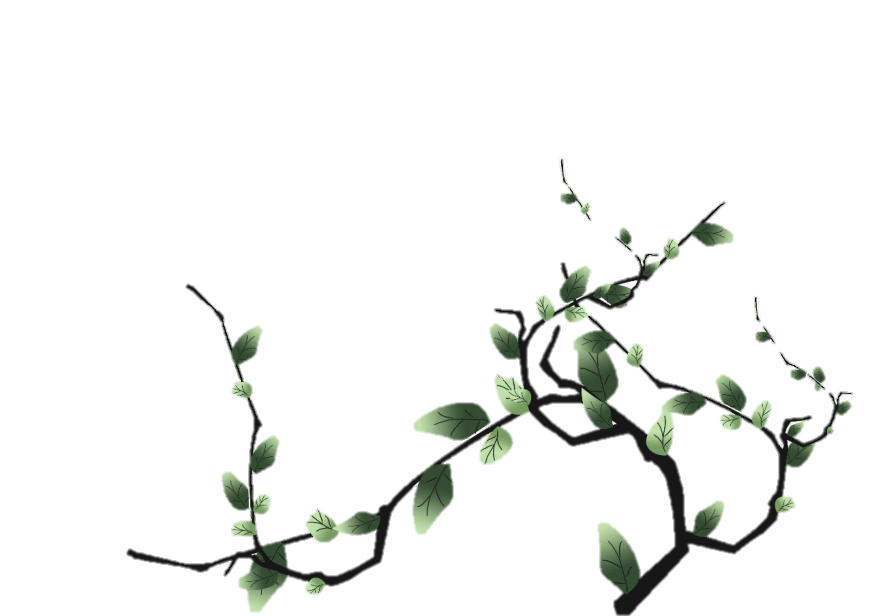 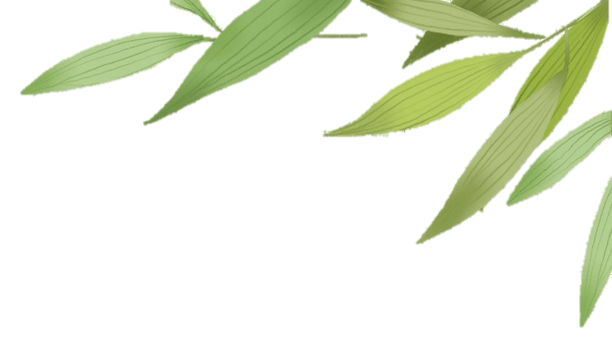 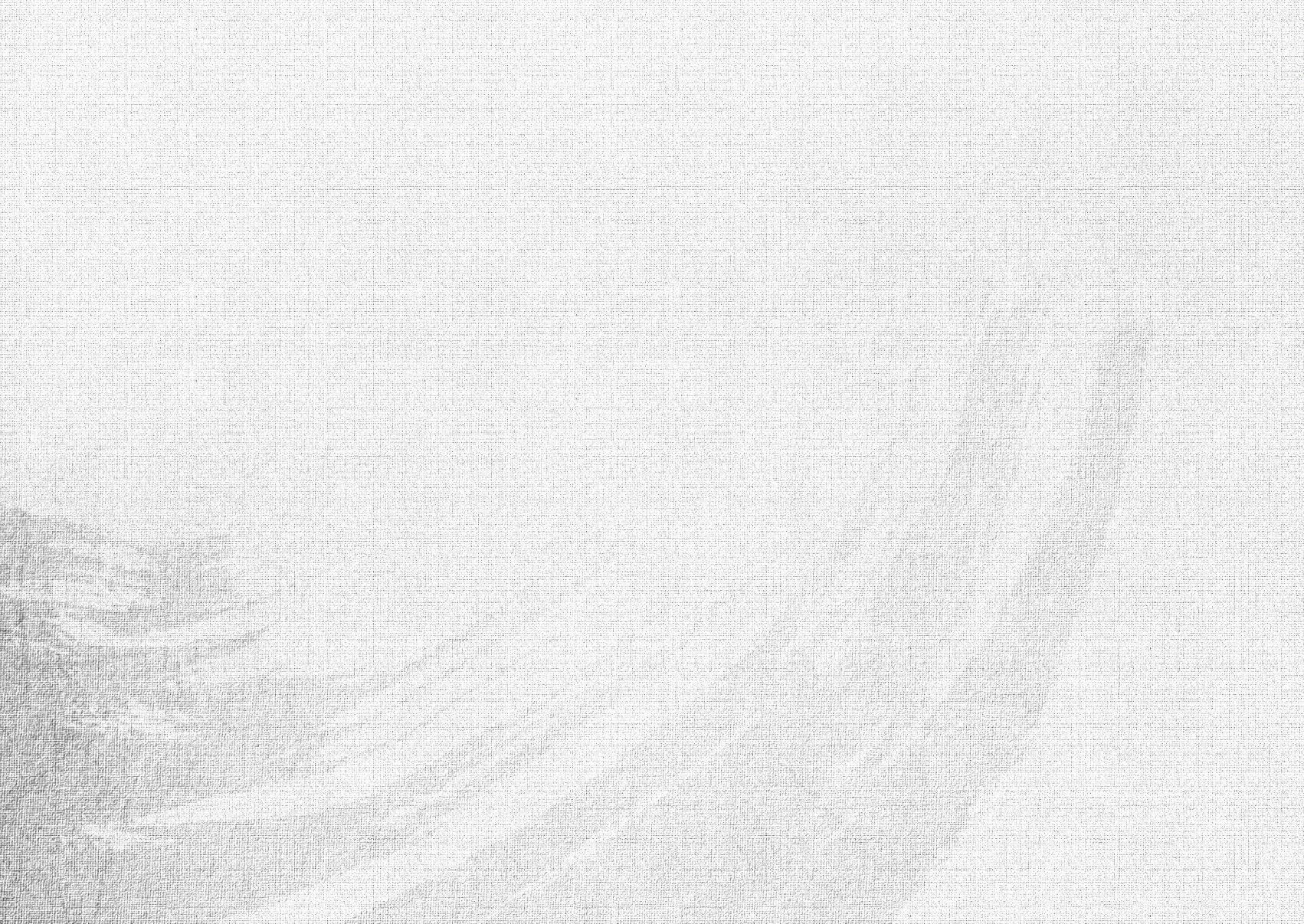 输入标题
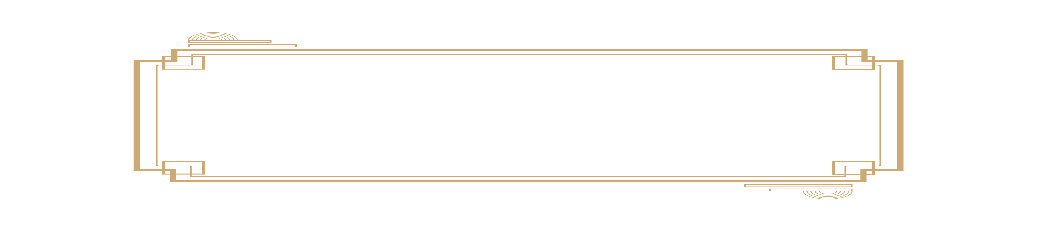 您的内容打在这里，或通过复制文本后在此选择粘贴，并选择只保留文字。您的内容打在这里，或通过复制文本后在此选择粘贴，并选择只保留文字。
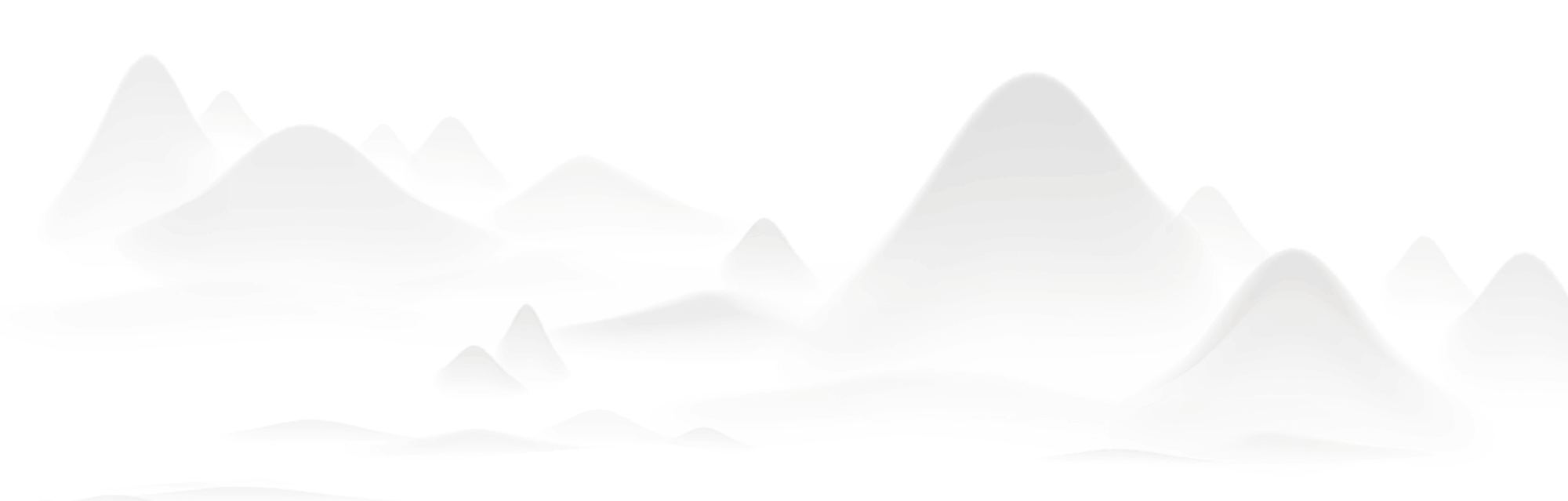 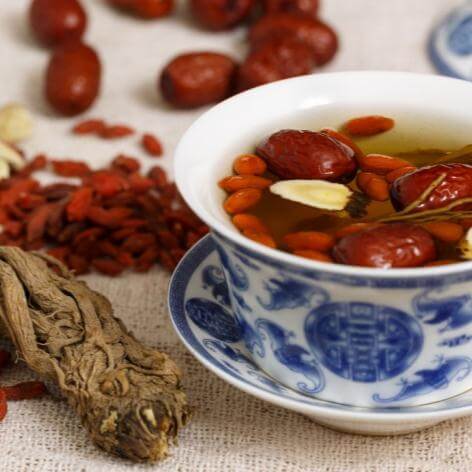 输入标题
输入标题
输入标题
输入标题
您的内容打在这里，或通过复制文本后在此选择粘贴，并选择只保留文字。
您的内容打在这里，或通过复制文本后在此选择粘贴，并选择只保留文字。
您的内容打在这里，或通过复制文本后在此选择粘贴，并选择只保留文字。
您的内容打在这里，或通过复制文本后在此选择粘贴，并选择只保留文字。
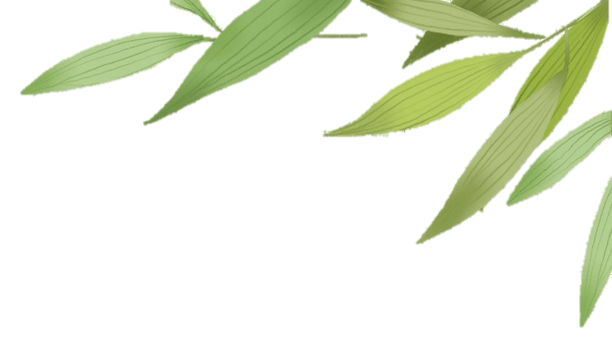 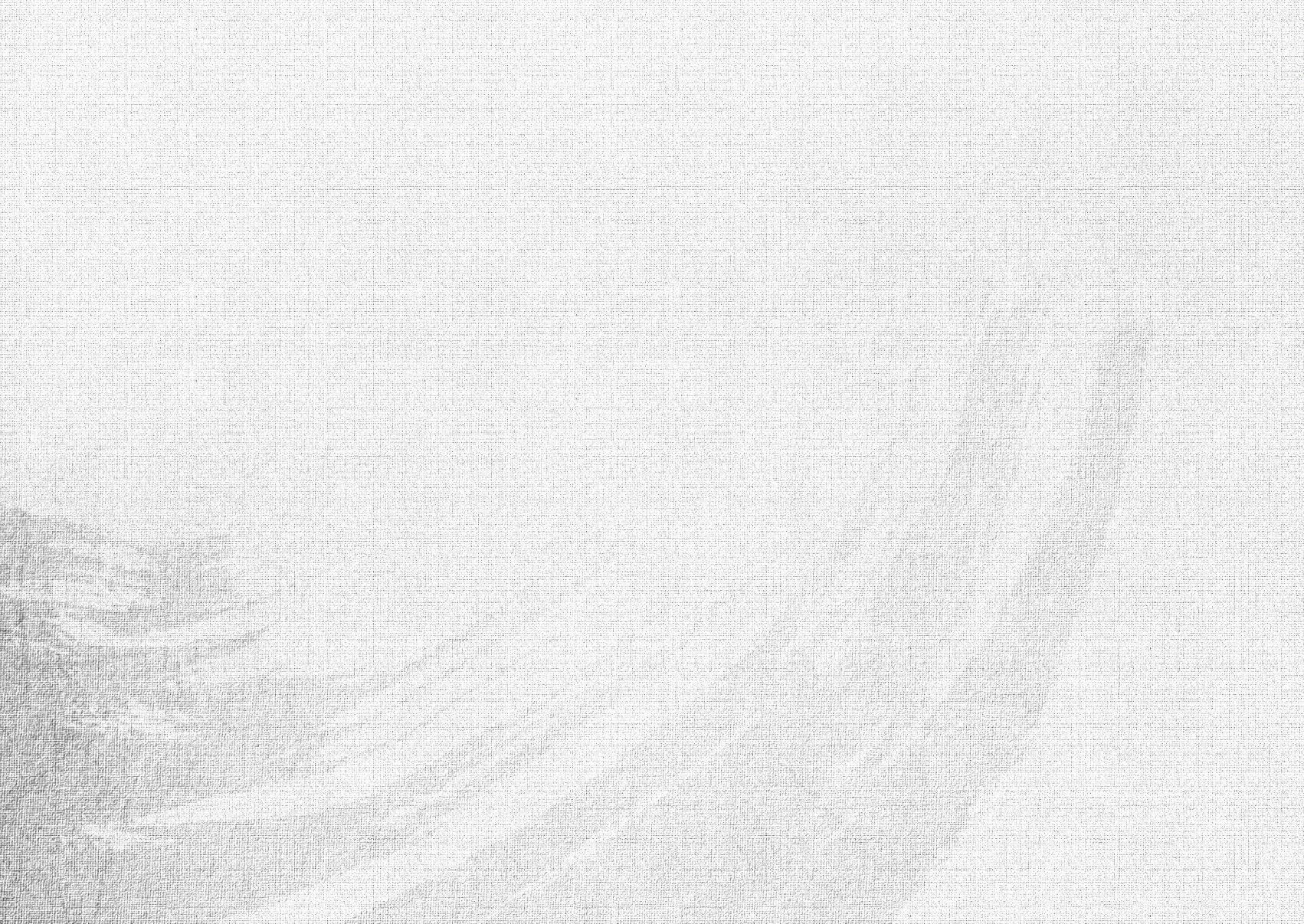 输入标题
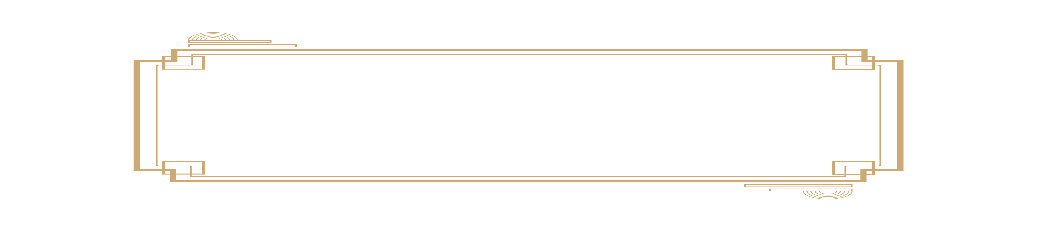 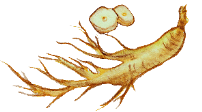 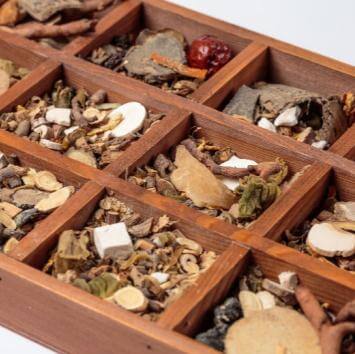 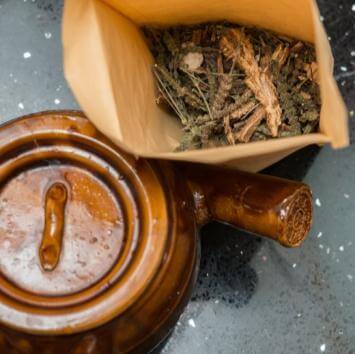 输入标题
输入标题
您的内容打在这里，或通过复制文本后在此选择粘贴，并选择只保留文字。
您的内容打在这里，或通过复制文本后在此选择粘贴，并选择只保留文字。
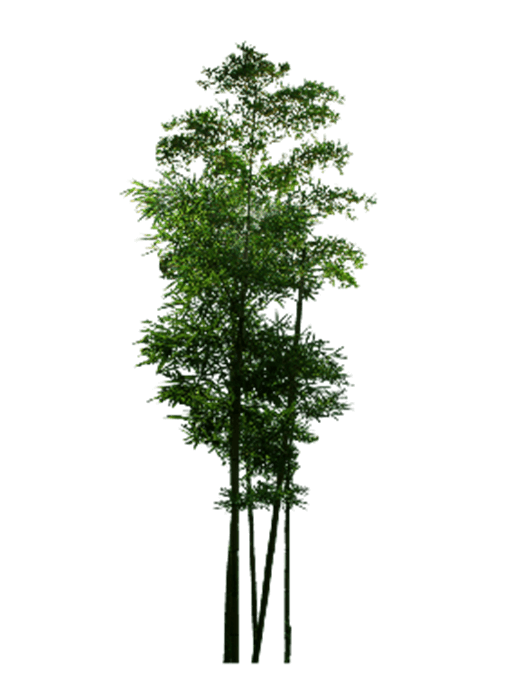 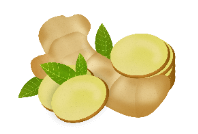 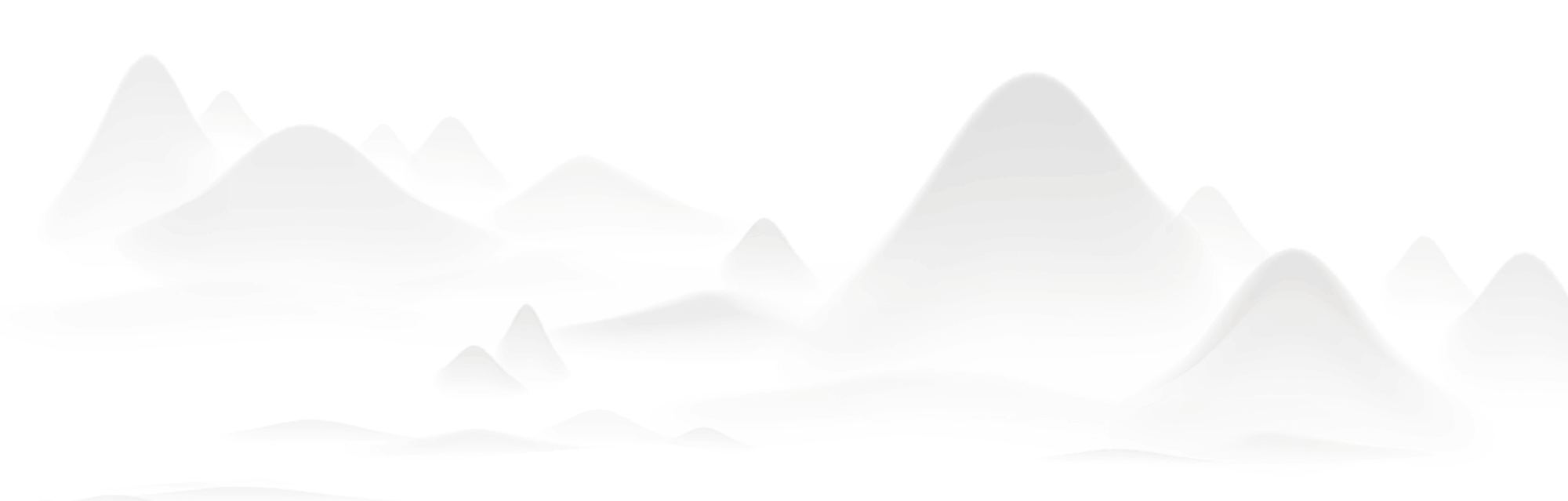 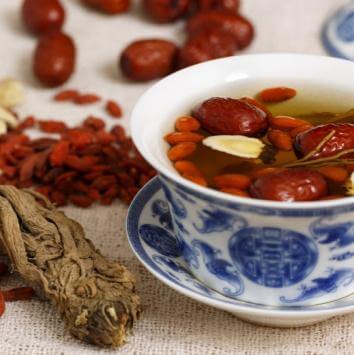 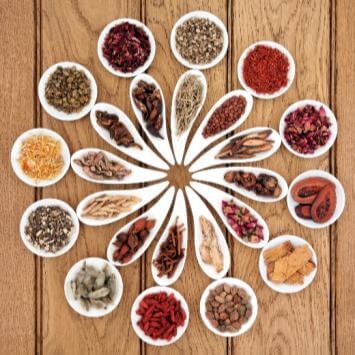 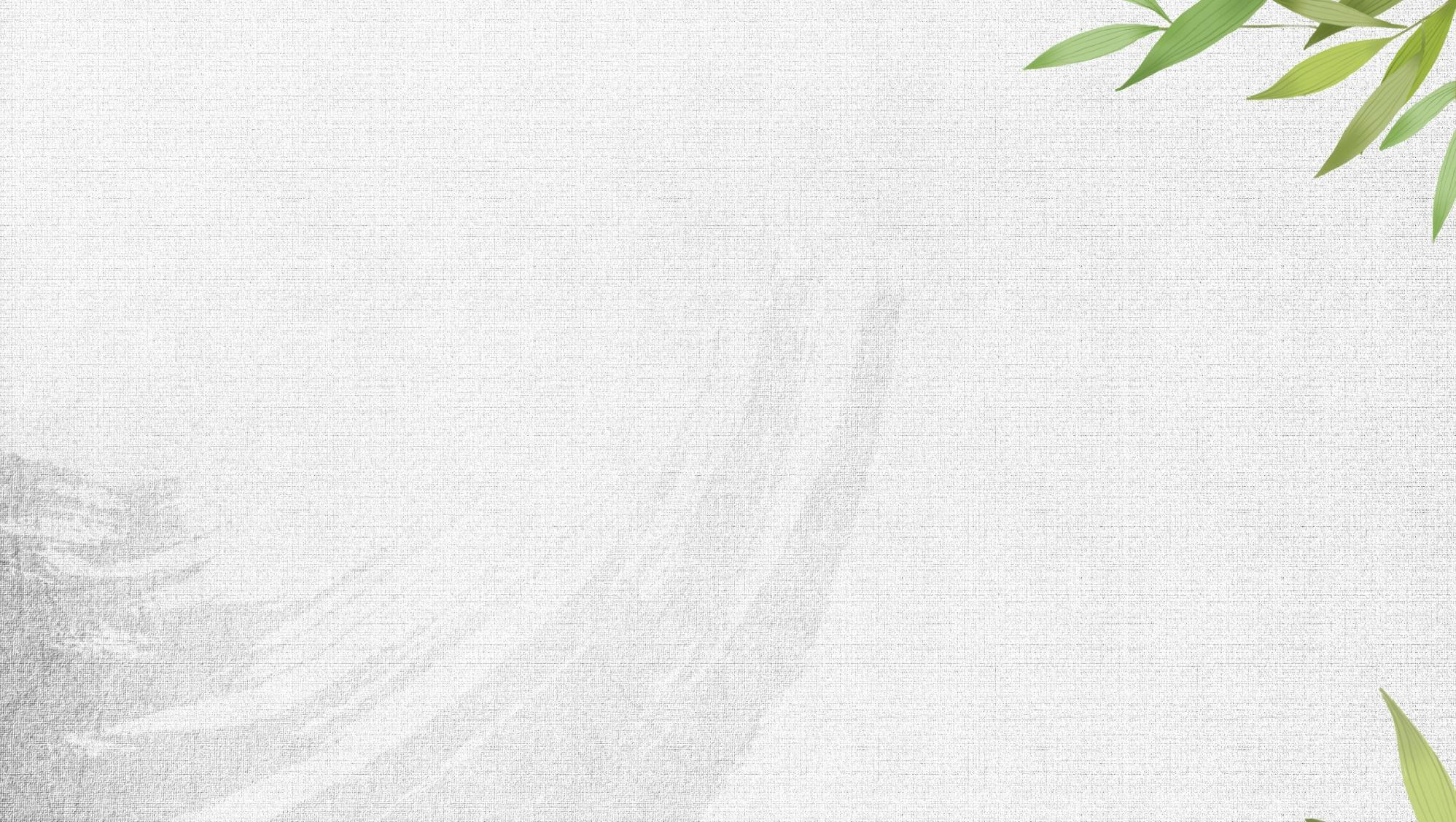 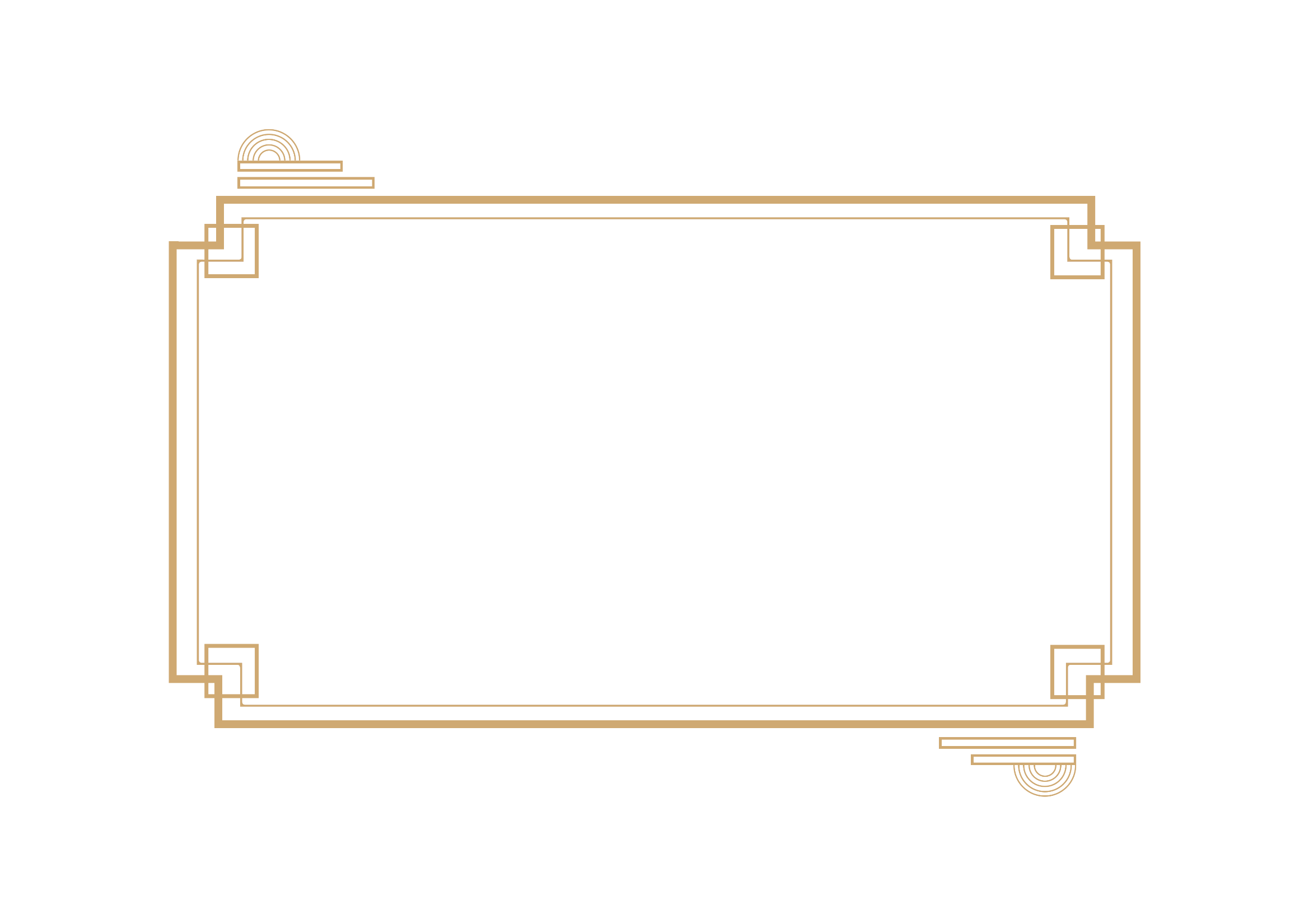 肆
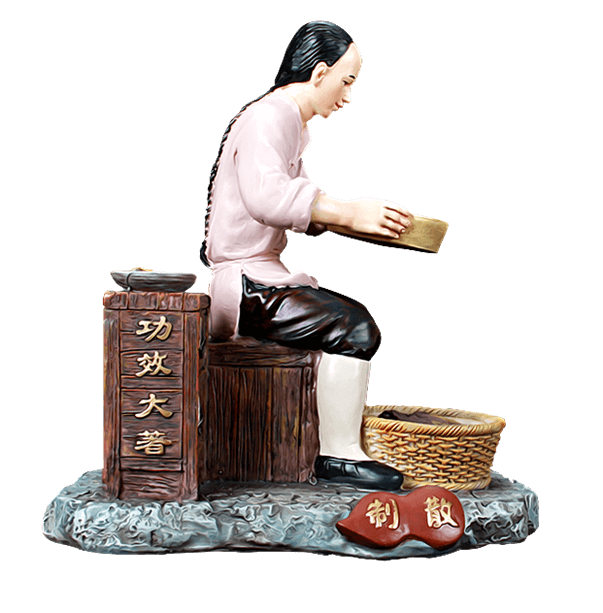 输入标题
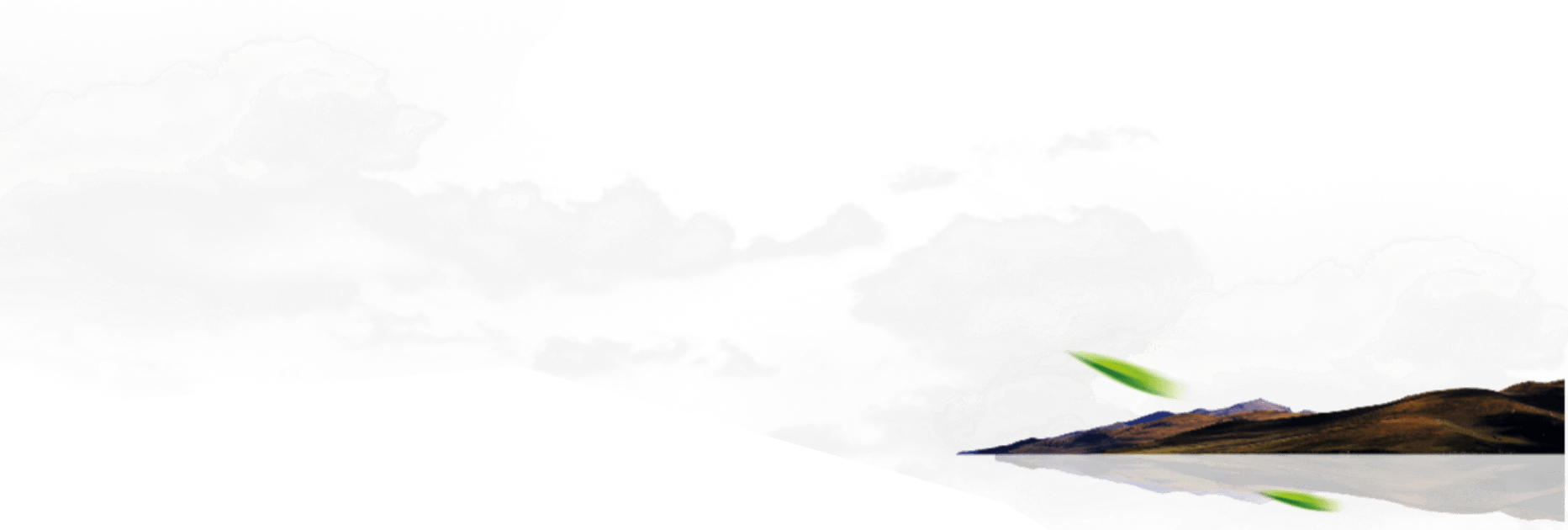 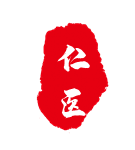 医乃仁术 仁爱救人
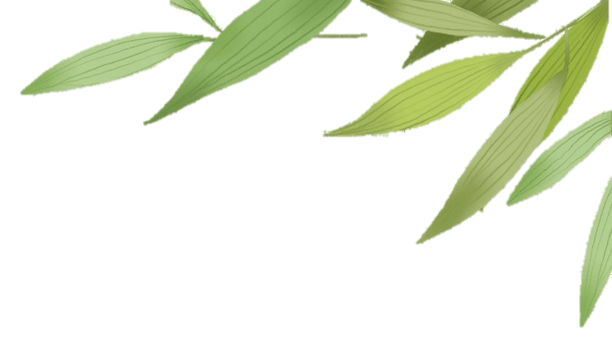 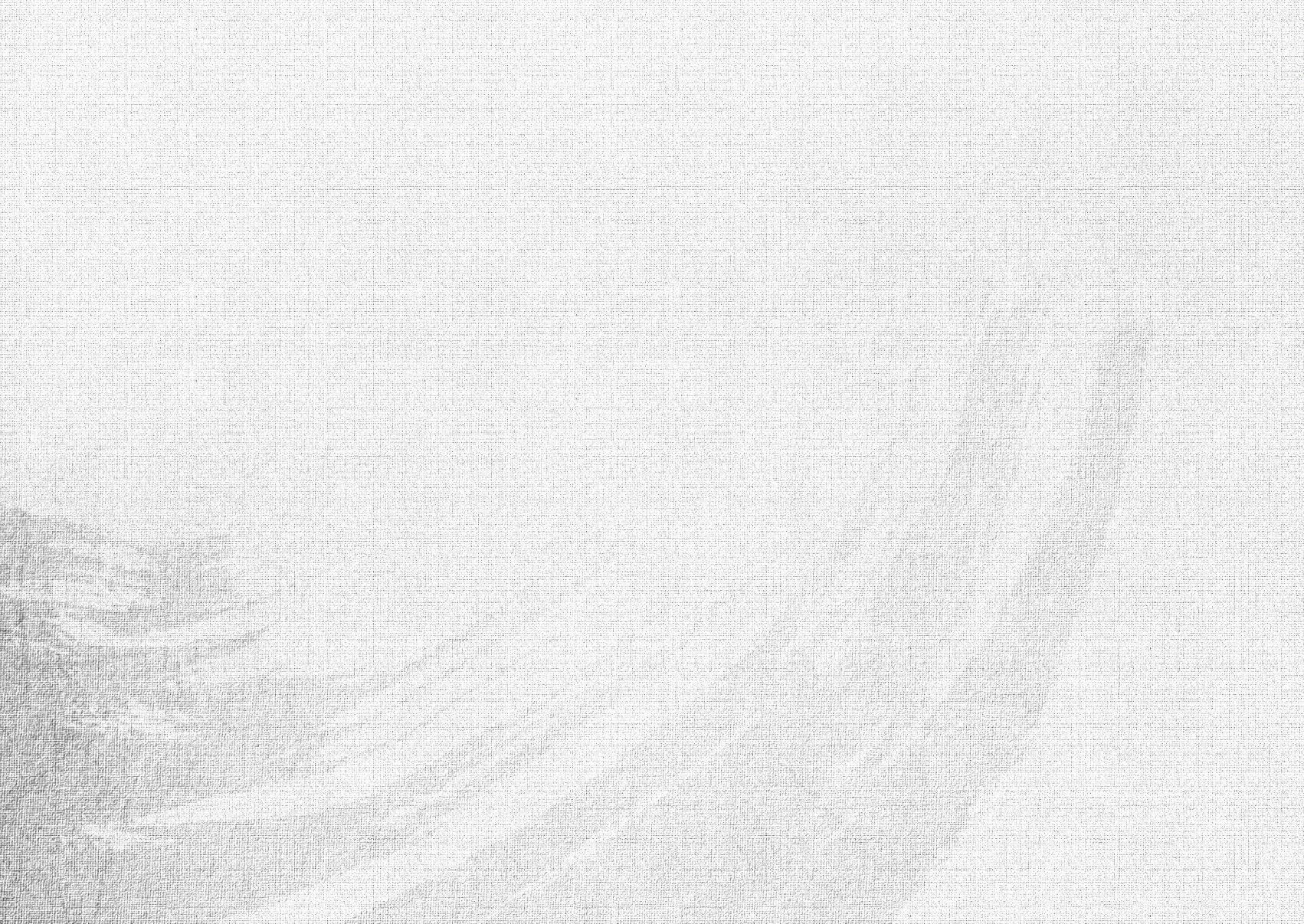 输入标题
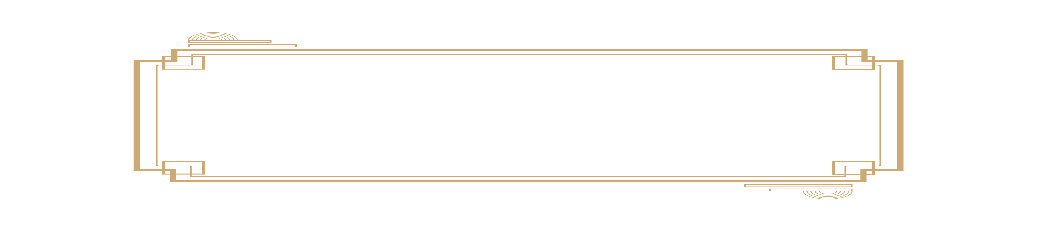 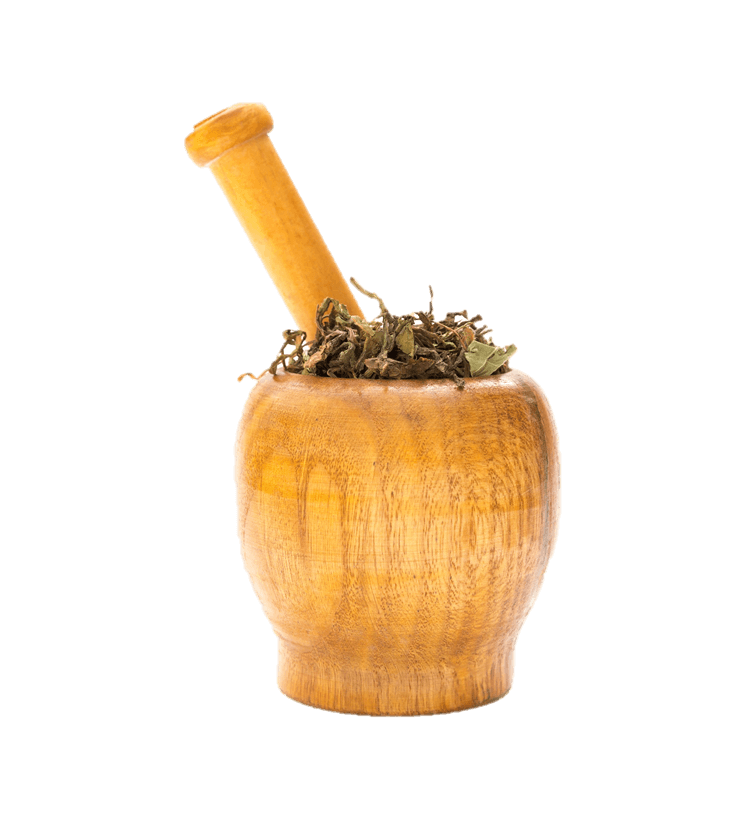 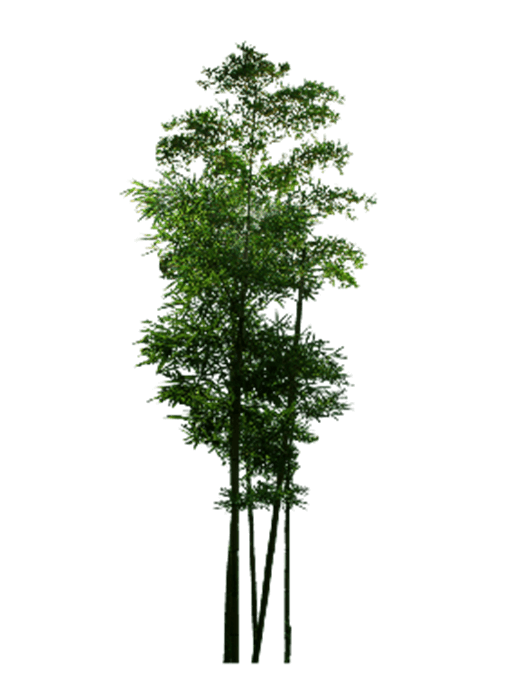 输入标题
输入标题
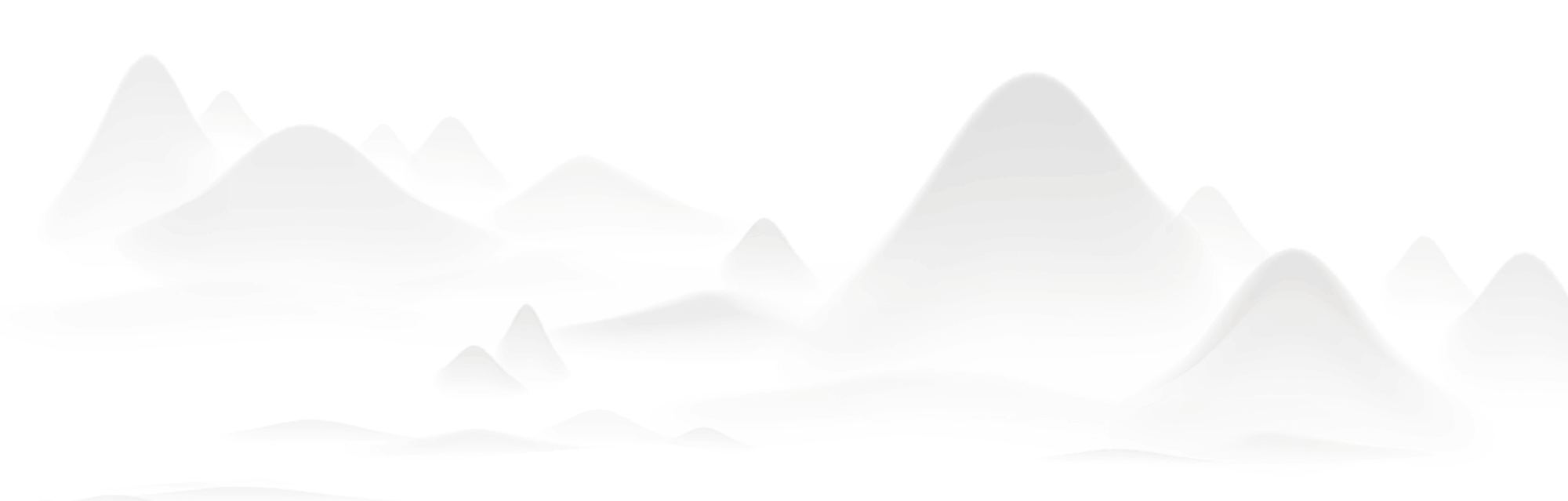 您的内容打在这里，或通过复制文本后在此选择粘贴，并选择只保留文字。
您的内容打在这里，或通过复制文本后在此选择粘贴，并选择只保留文字。
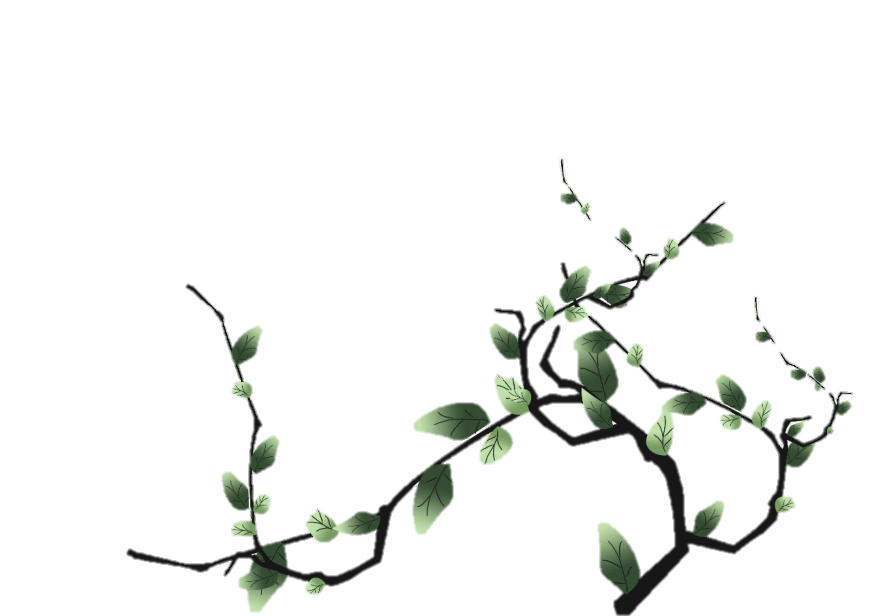 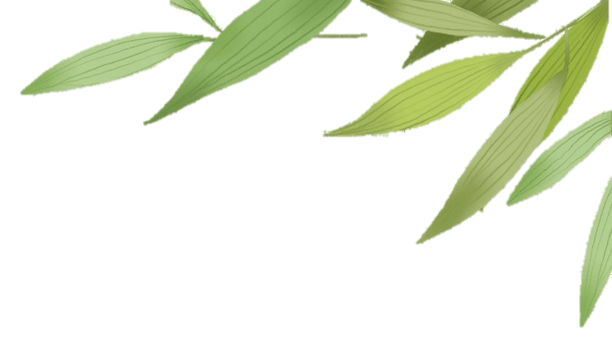 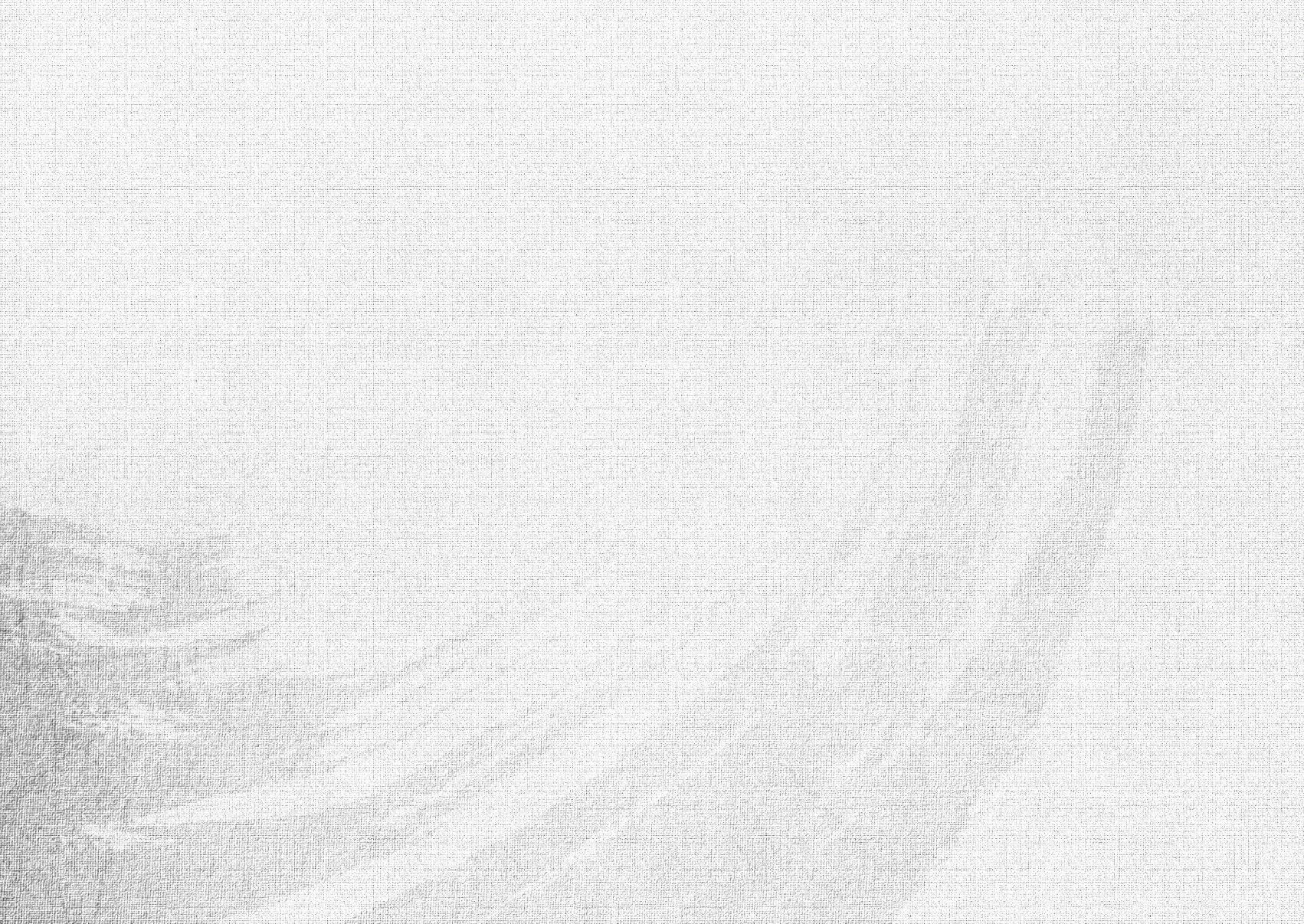 输入标题
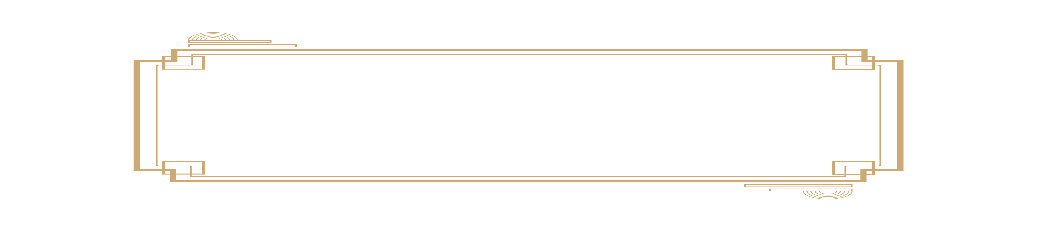 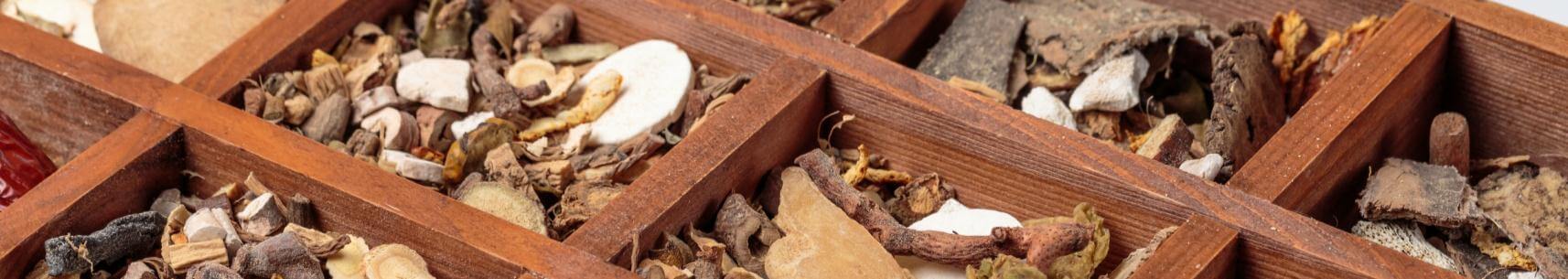 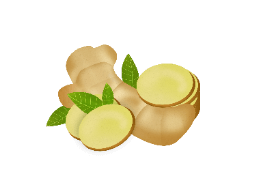 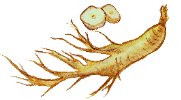 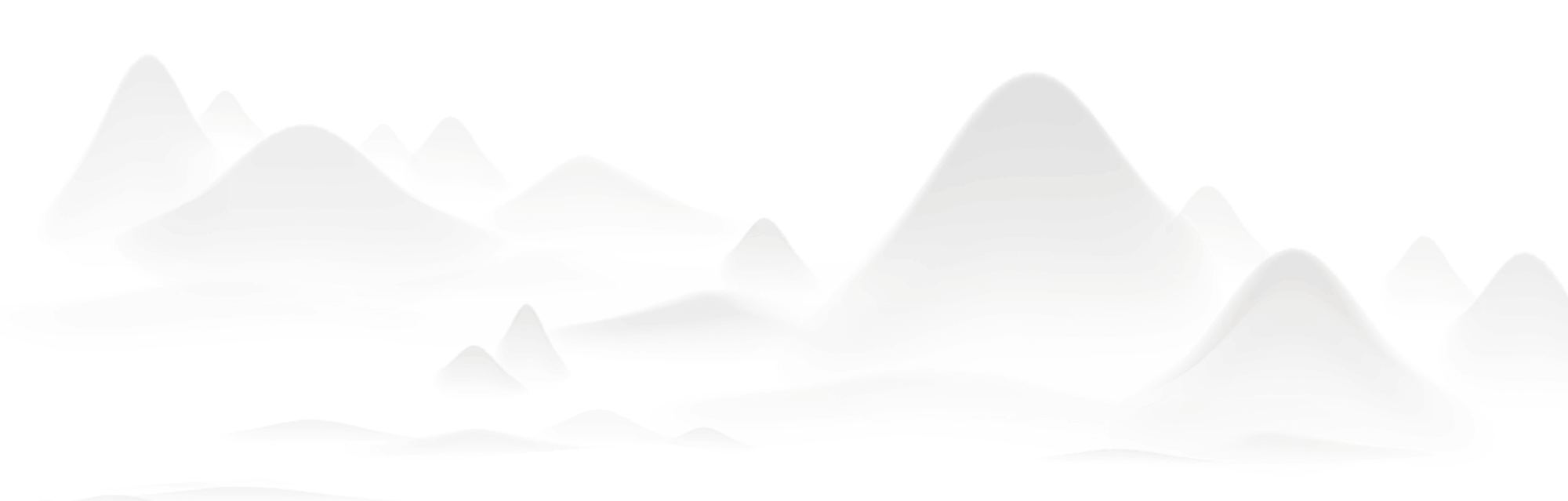 输入标题
输入标题
输入标题
您的内容打在这里，并选择只保留文字。
您的内容打在这里，并选择只保留文字。
您的内容打在这里，并选择只保留文字。
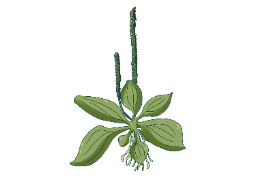 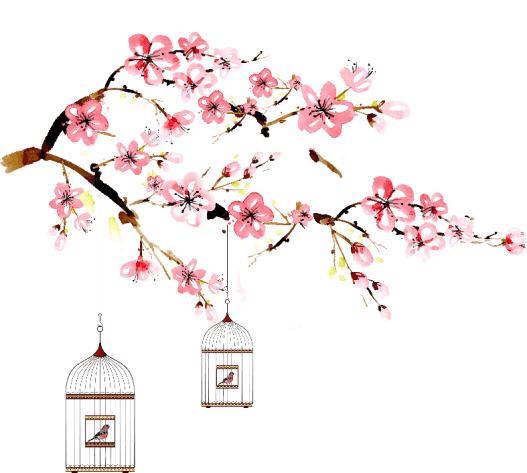 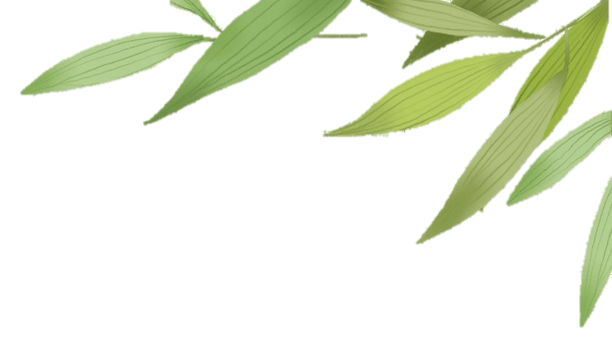 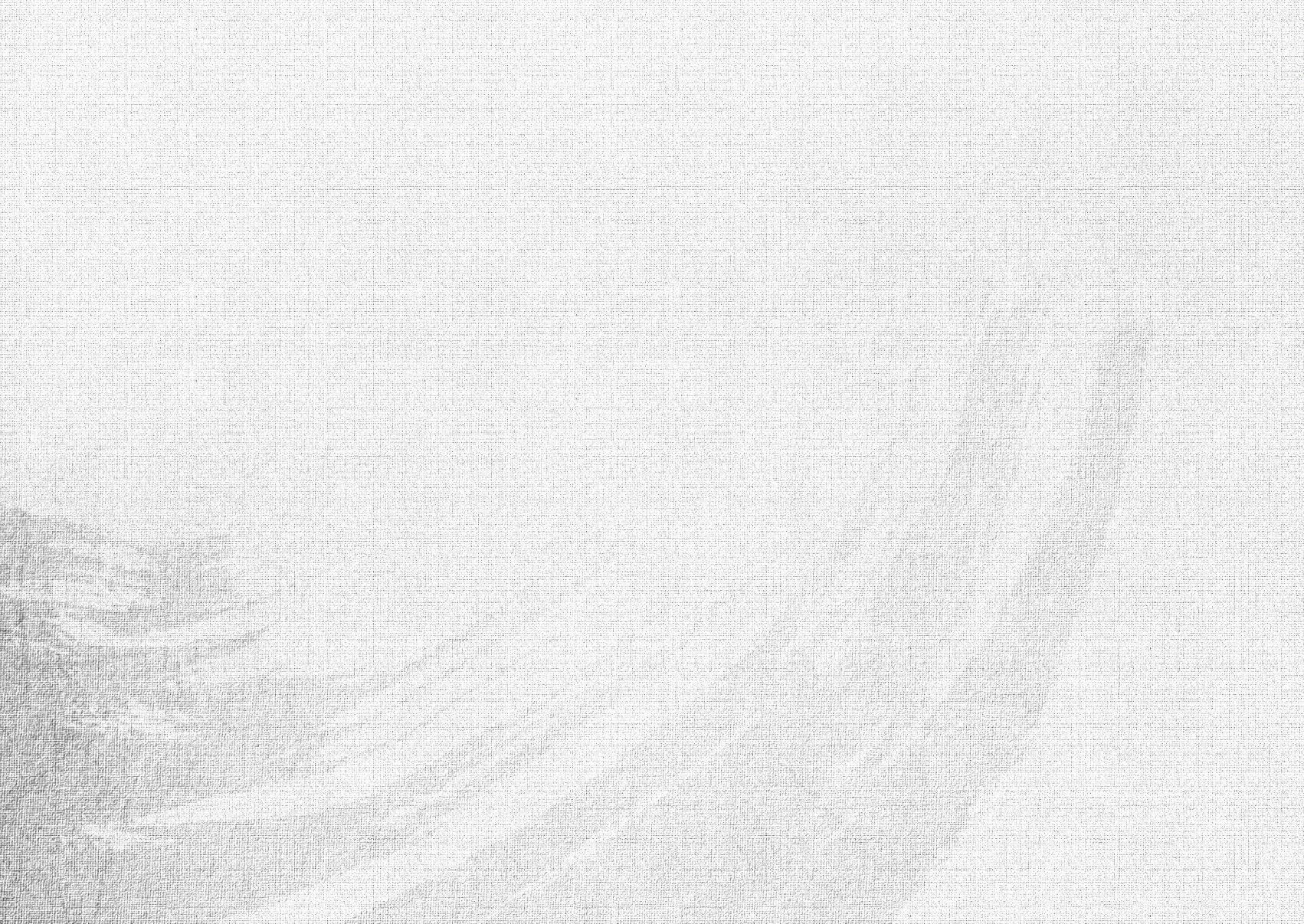 输入标题
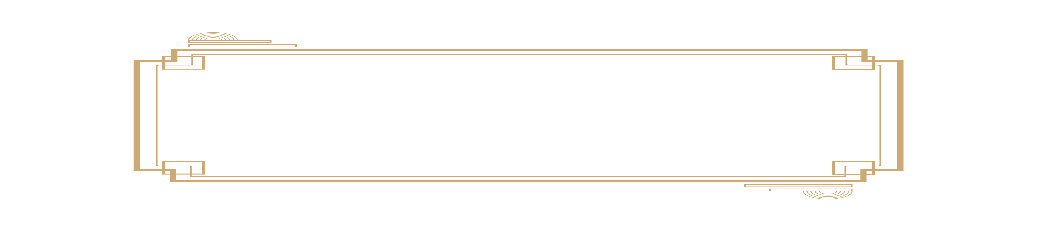 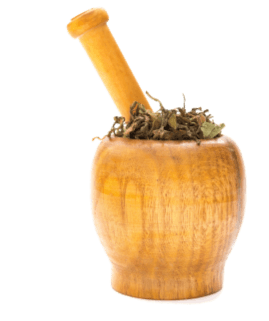 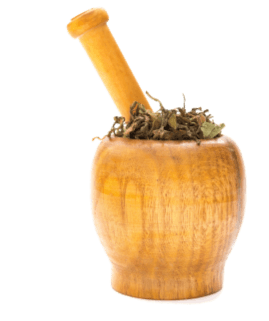 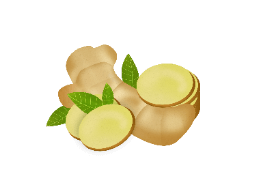 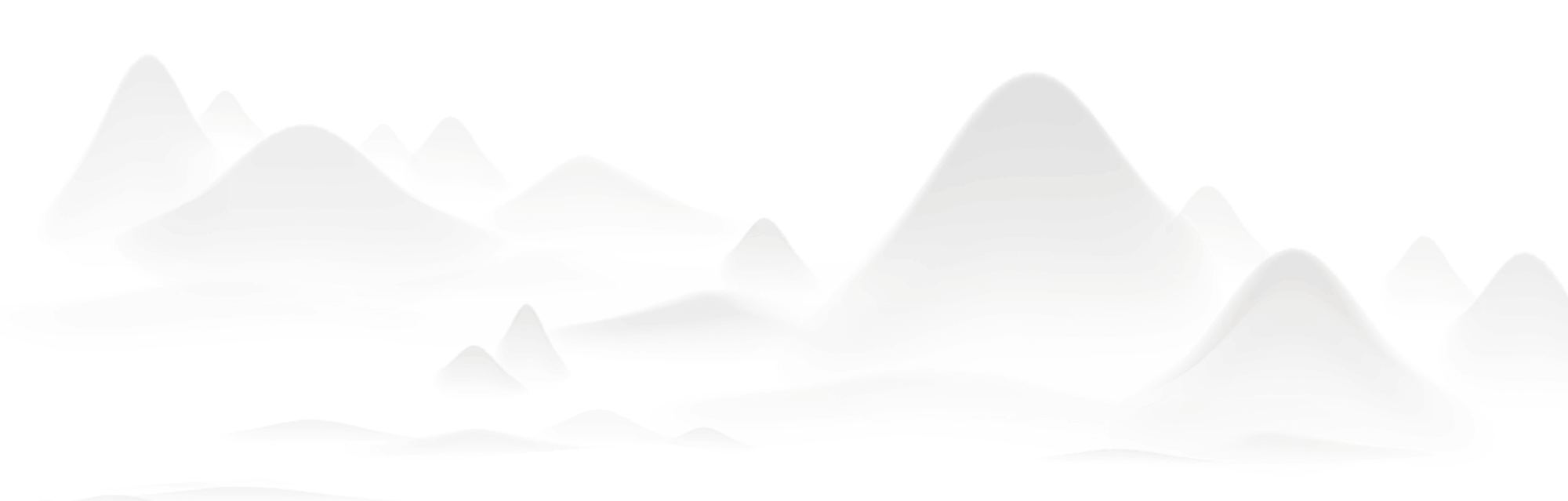 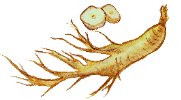 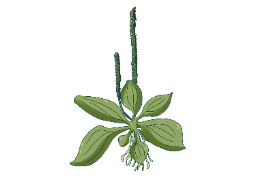 输入标题
输入标题
您的内容打在这里，或通过复制文本后在此选择粘贴，并选择只保留文字。
您的内容打在这里，或通过复制文本后在此选择粘贴，并选择只保留文字。
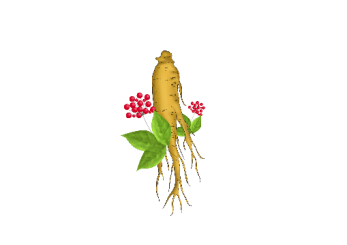 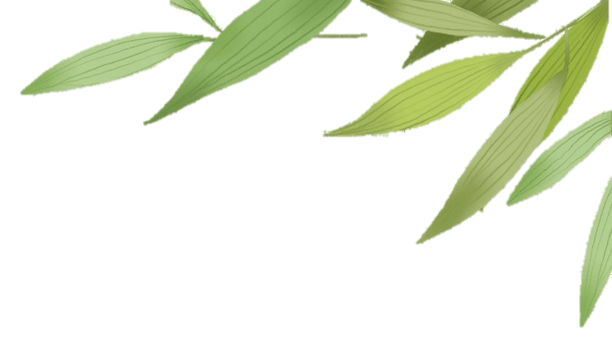 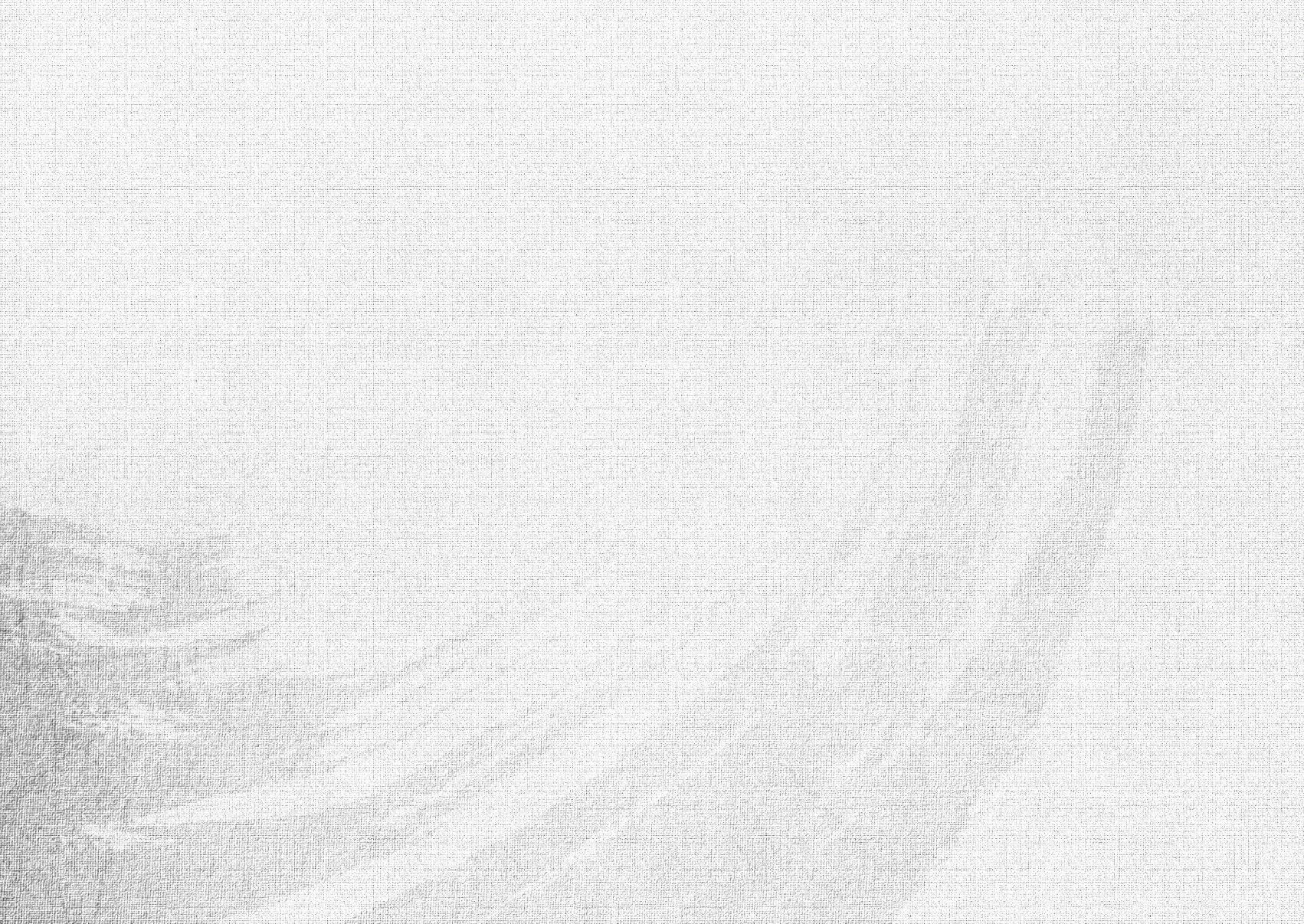 输入标题
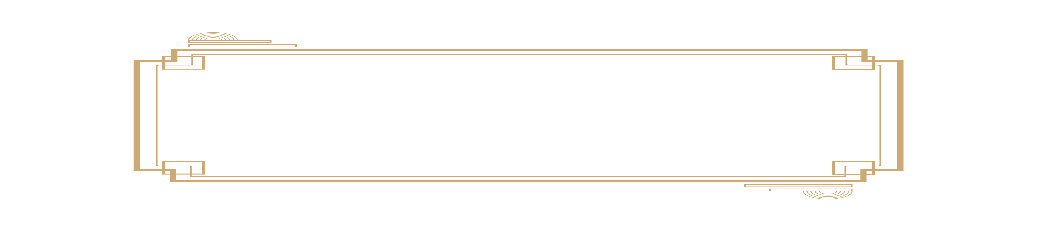 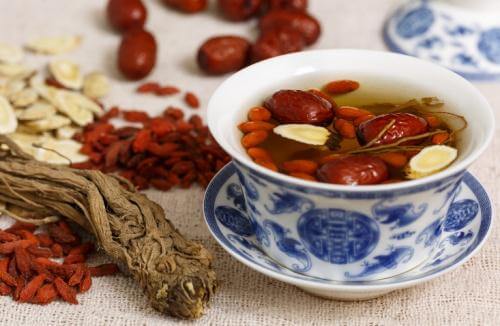 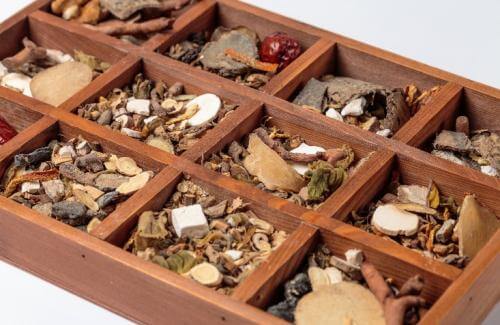 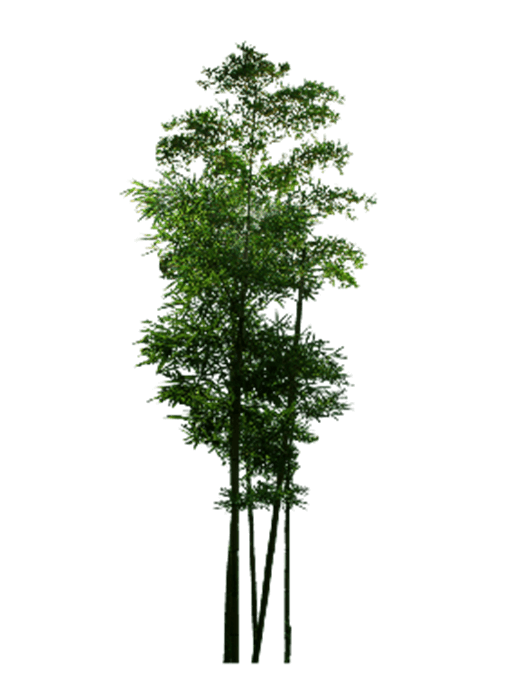 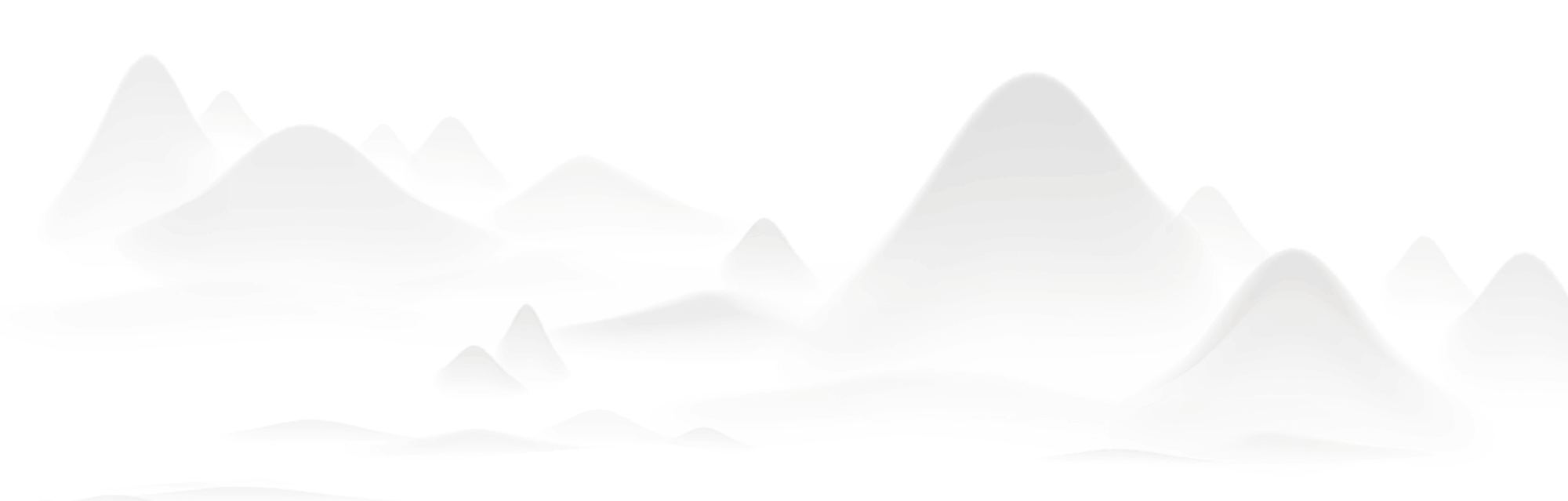 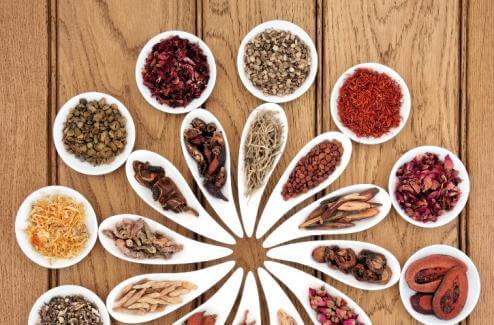 输入标题
输入标题
输入标题
您的内容打在这里，或通过复制文本后在此选择粘贴，并选择只保留文字。
您的内容打在这里，或通过复制文本后在此选择粘贴，并选择只保留文字。
您的内容打在这里，或通过复制文本后在此选择粘贴，并选择只保留文字。
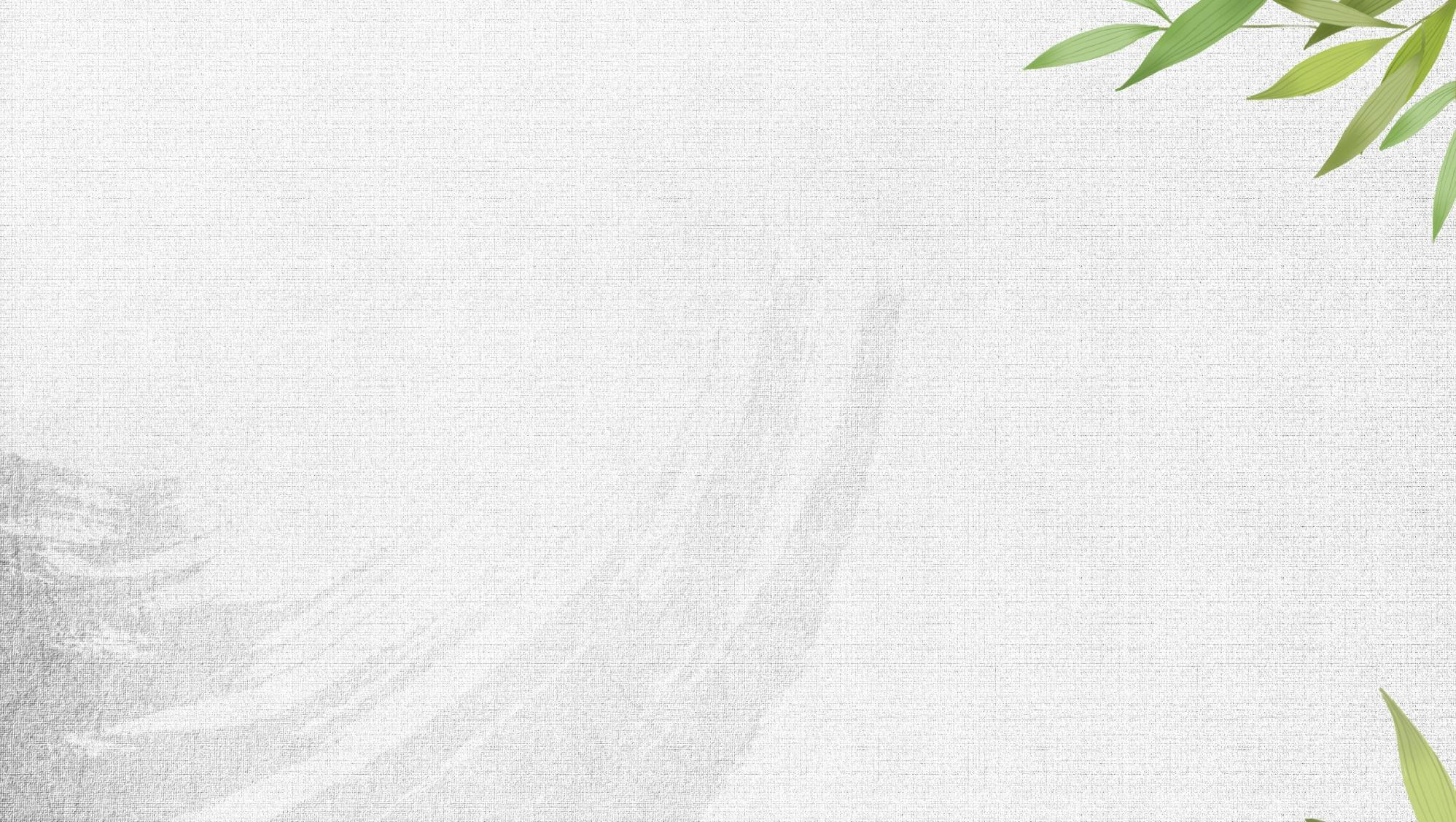 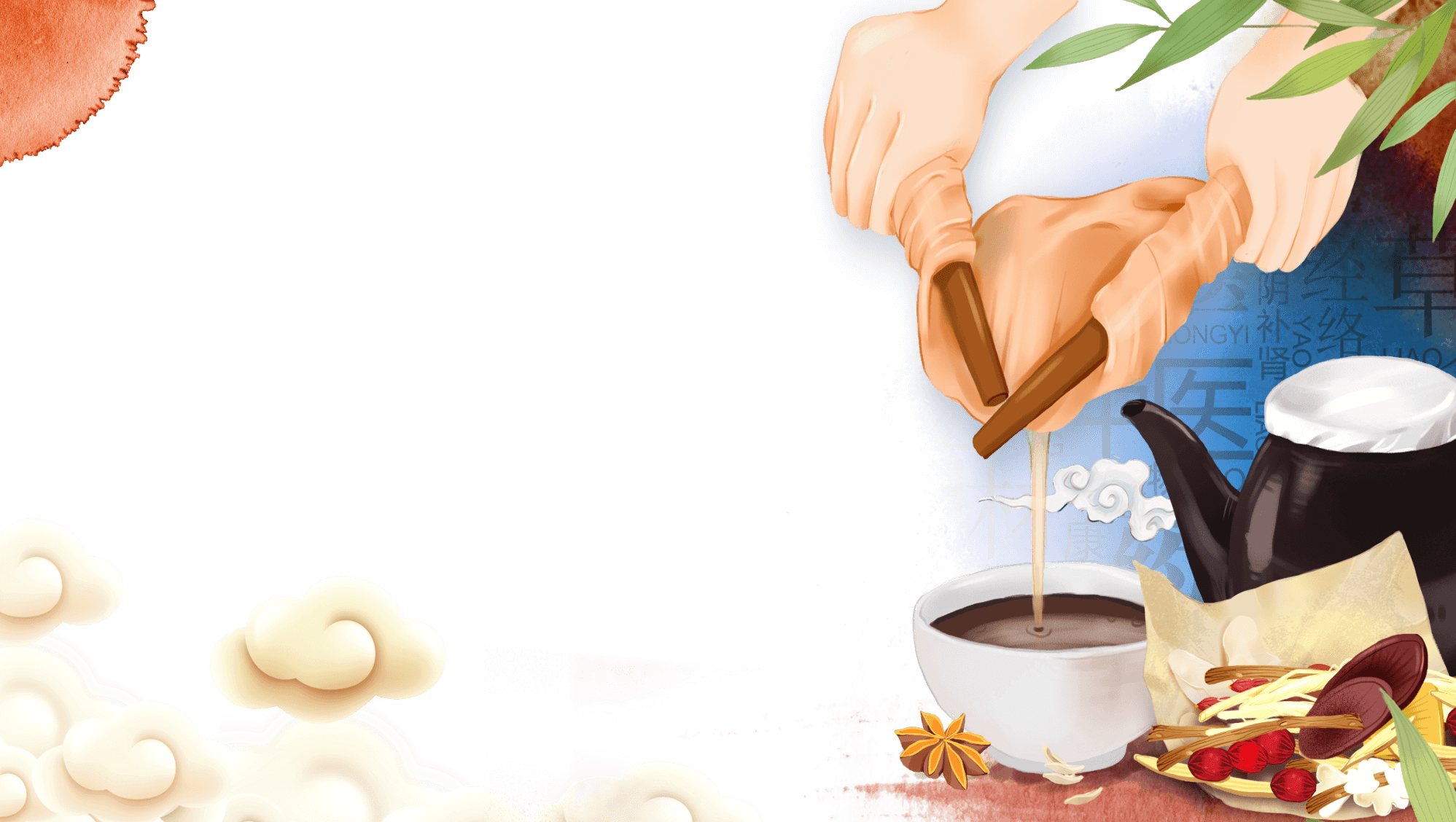 医乃仁术 仁爱救人
感谢观看
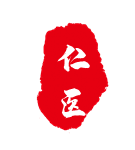